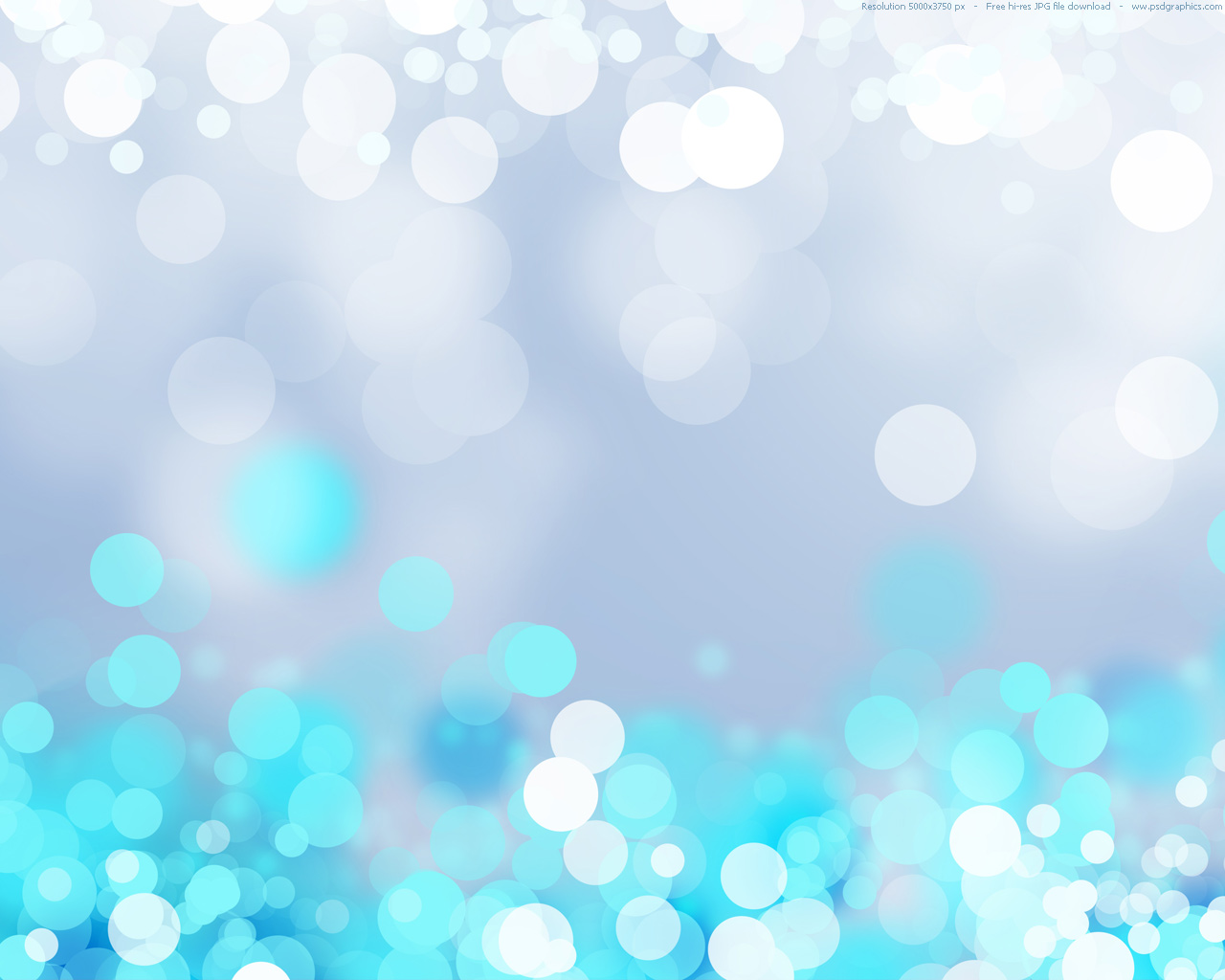 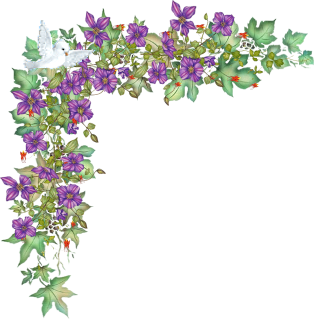 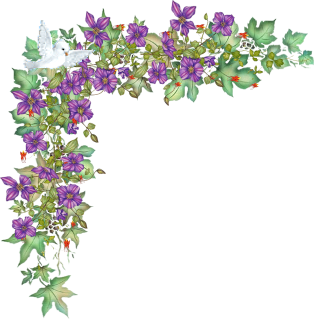 Незабываемые мгновения
Гр. «Земляничка»
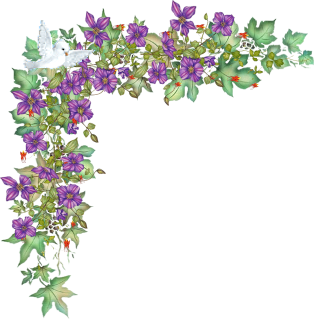 Это  мы!!! Какими мы были год назад….
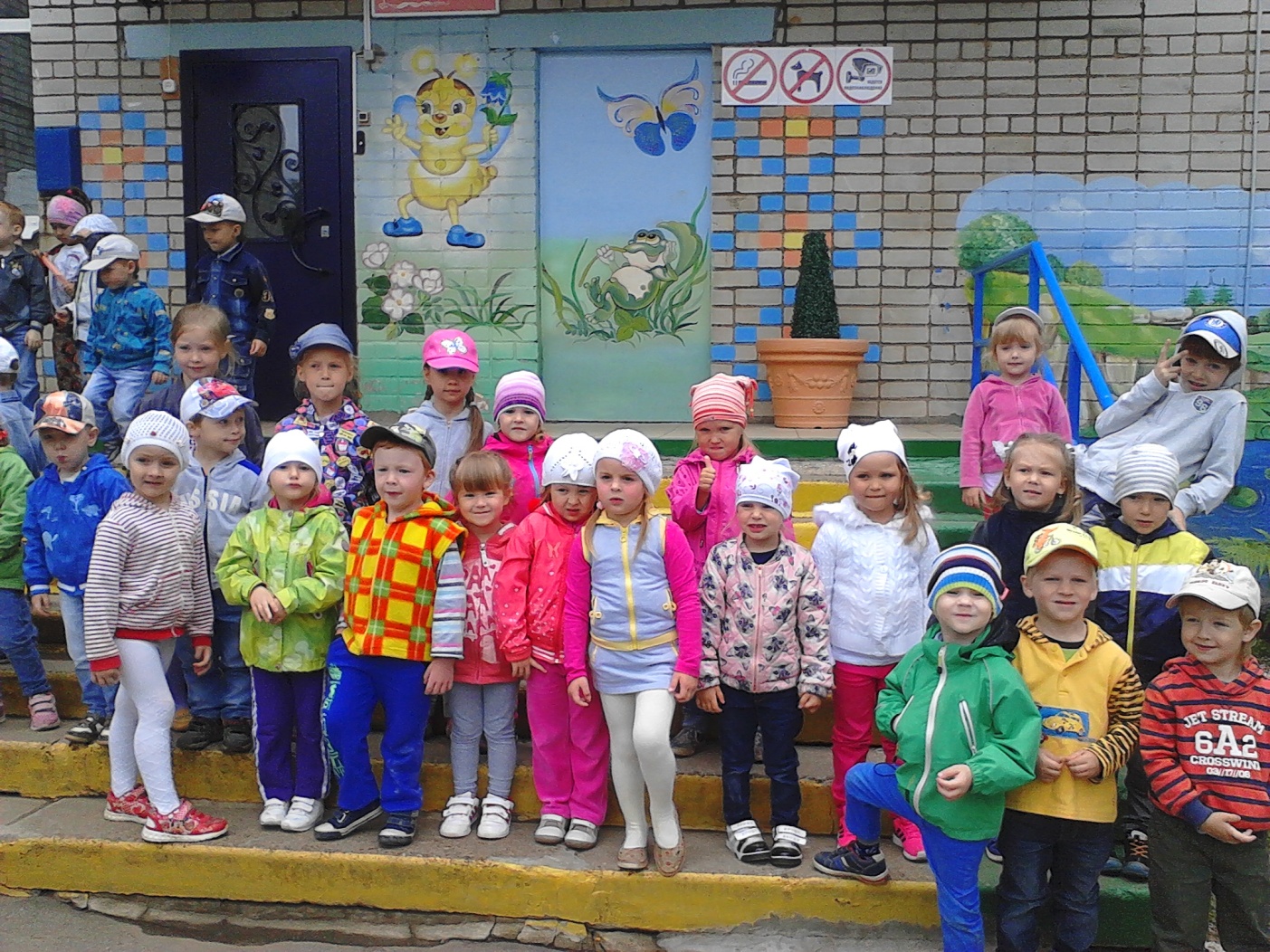 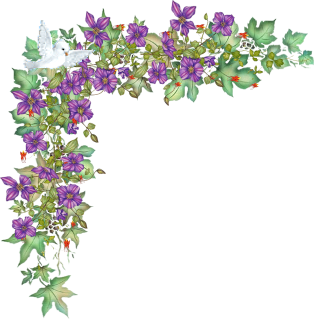 Лето 2015
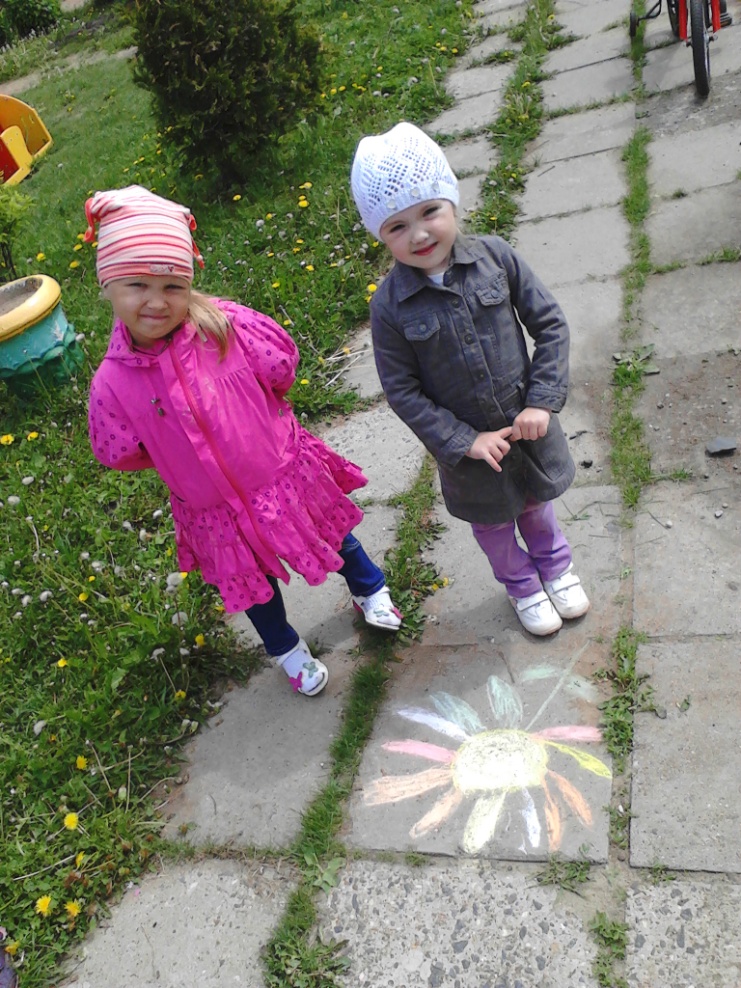 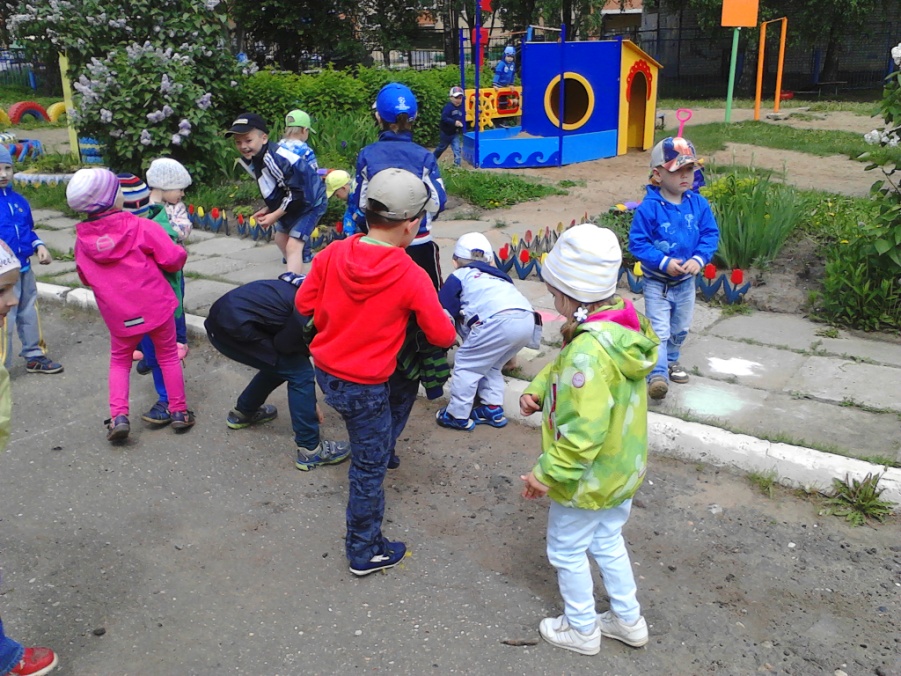 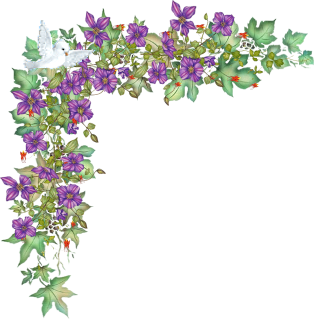 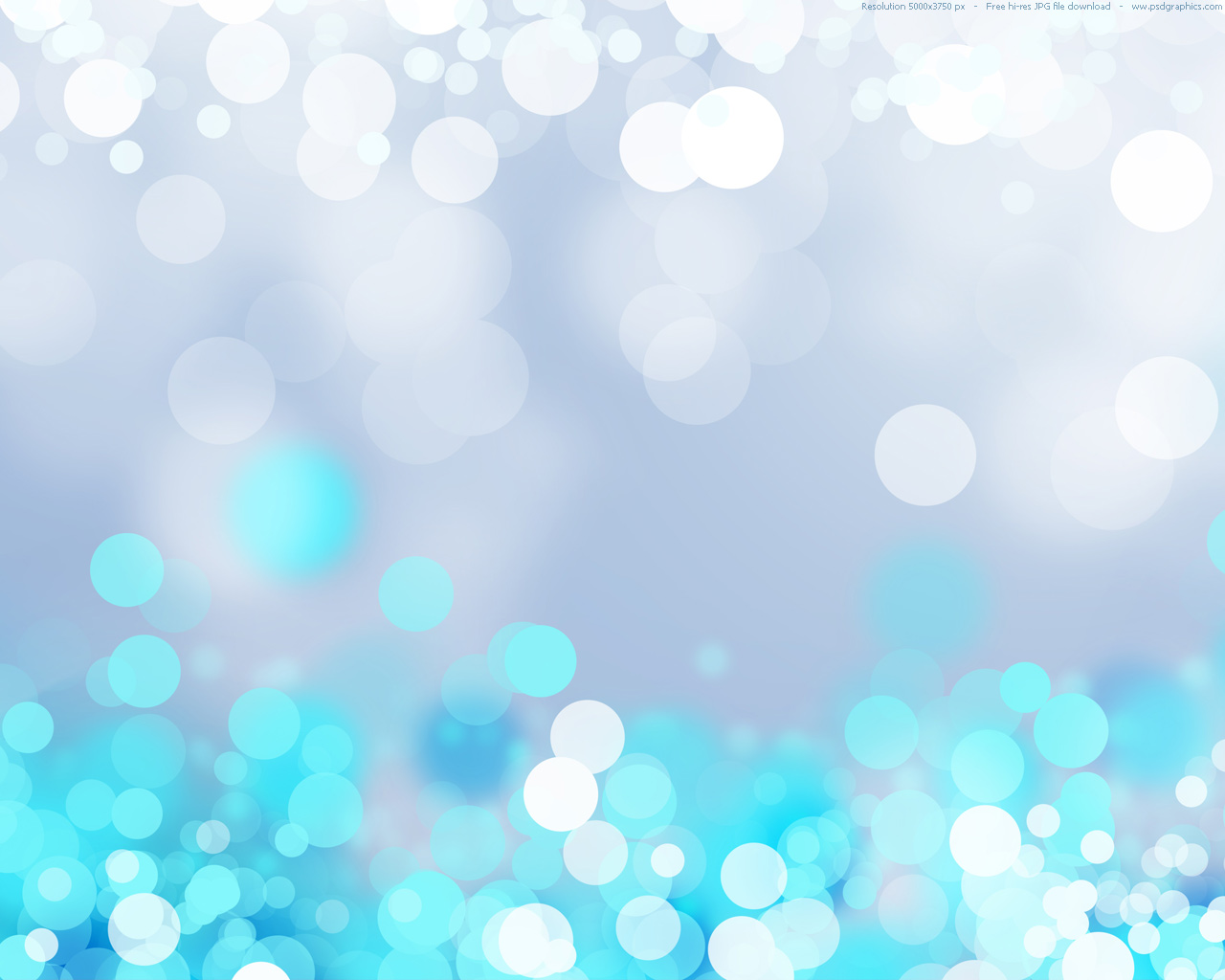 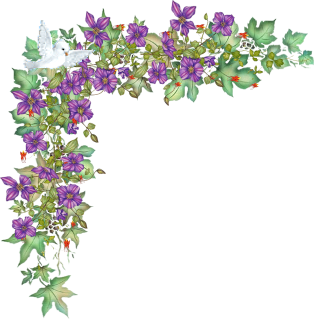 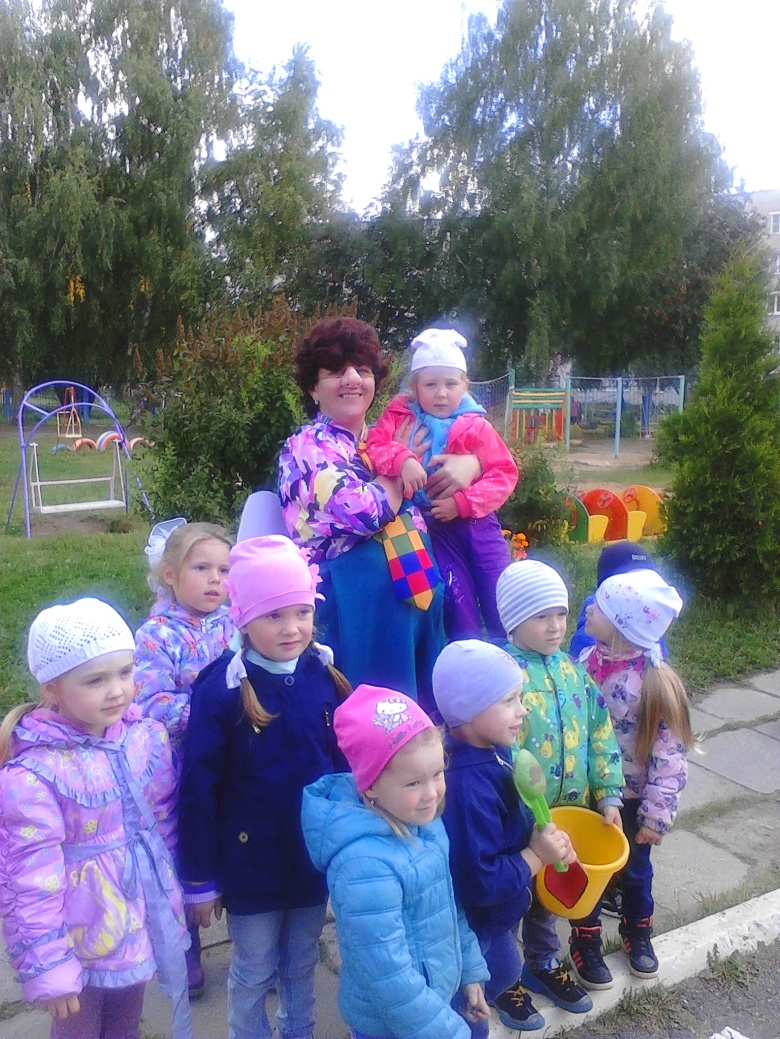 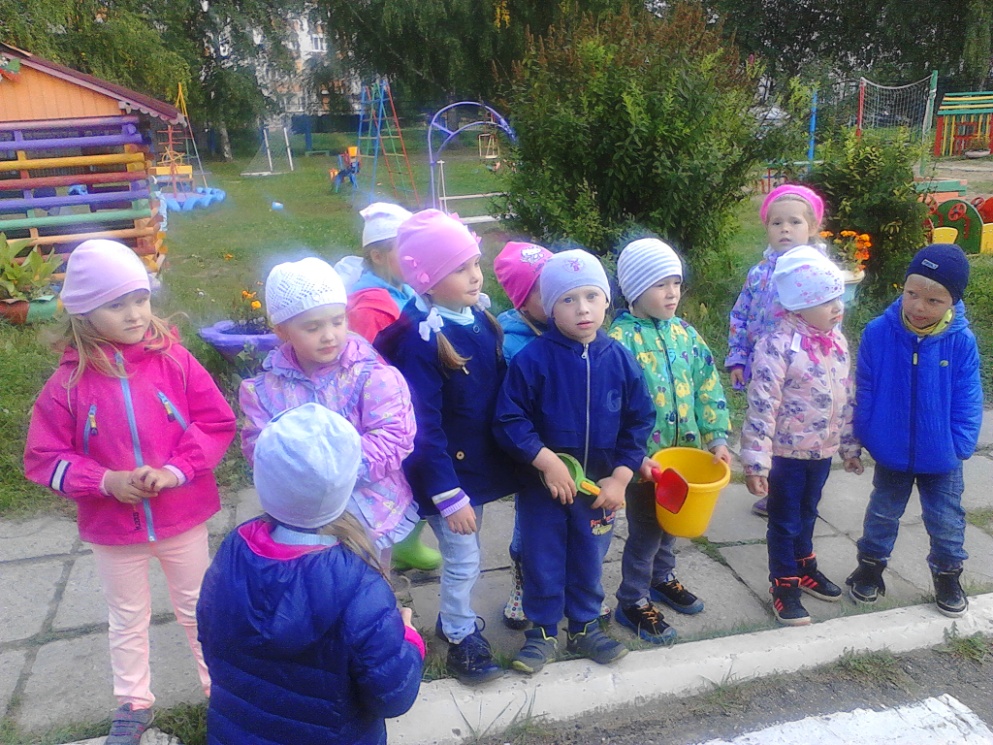 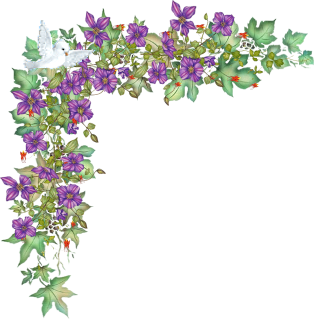 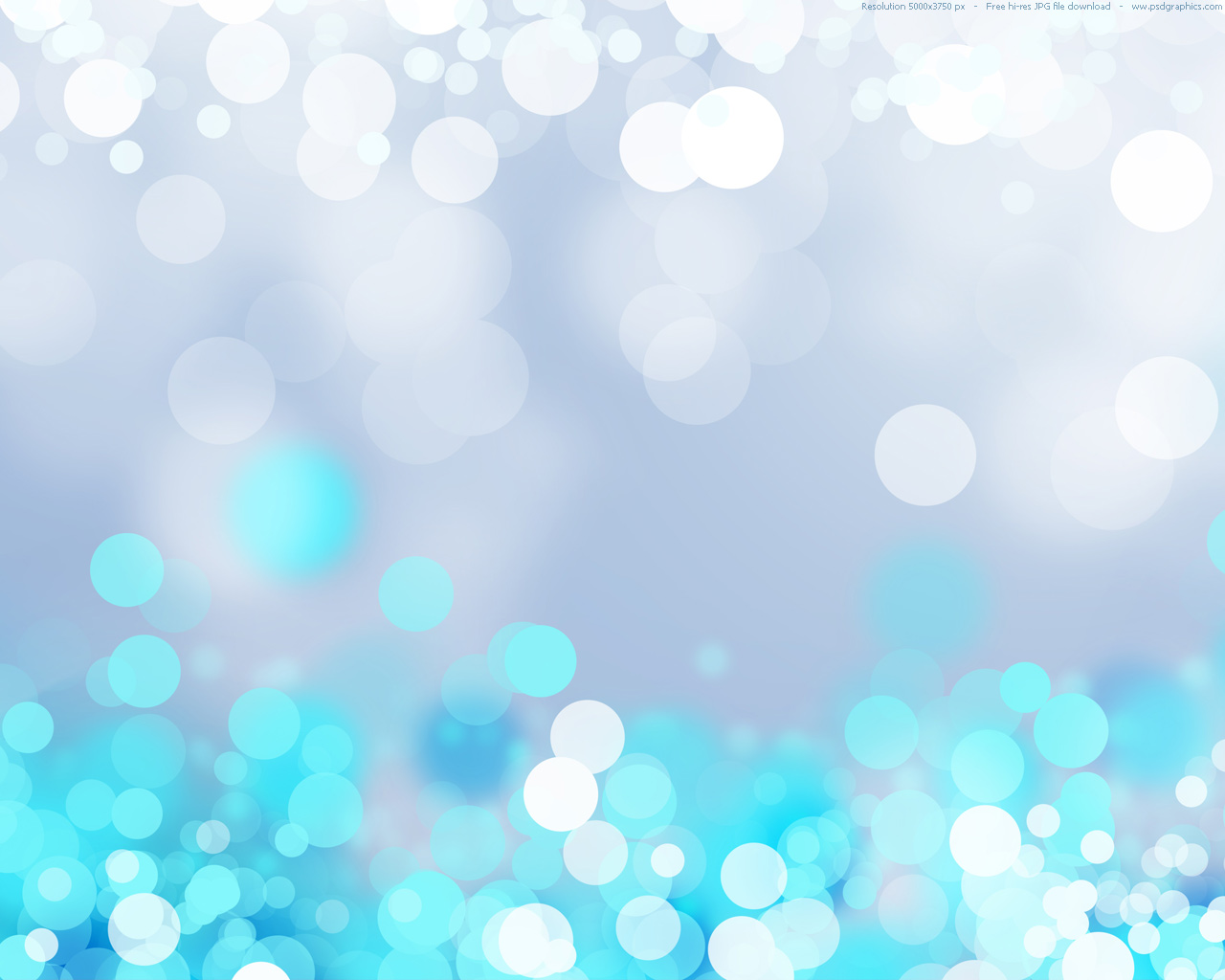 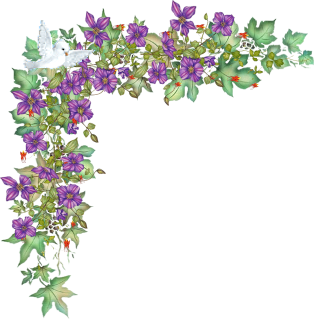 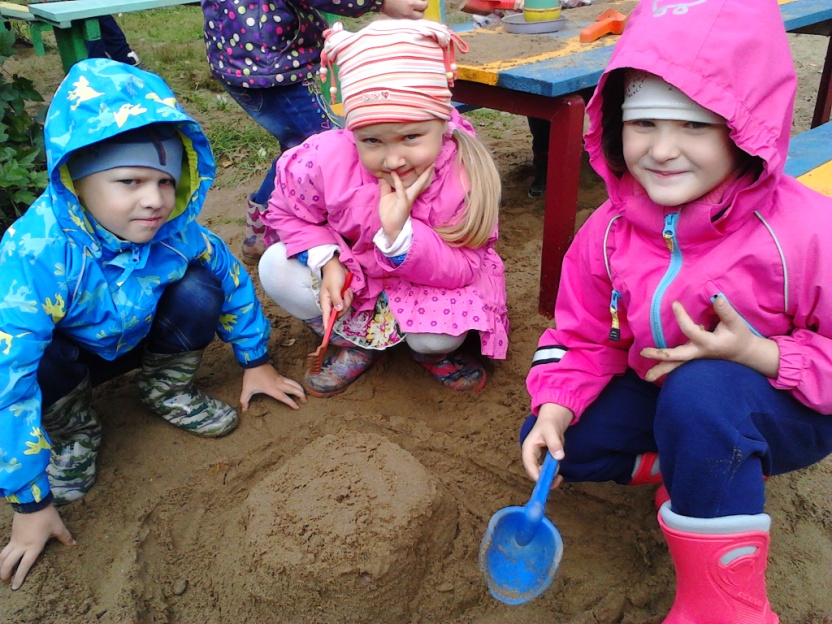 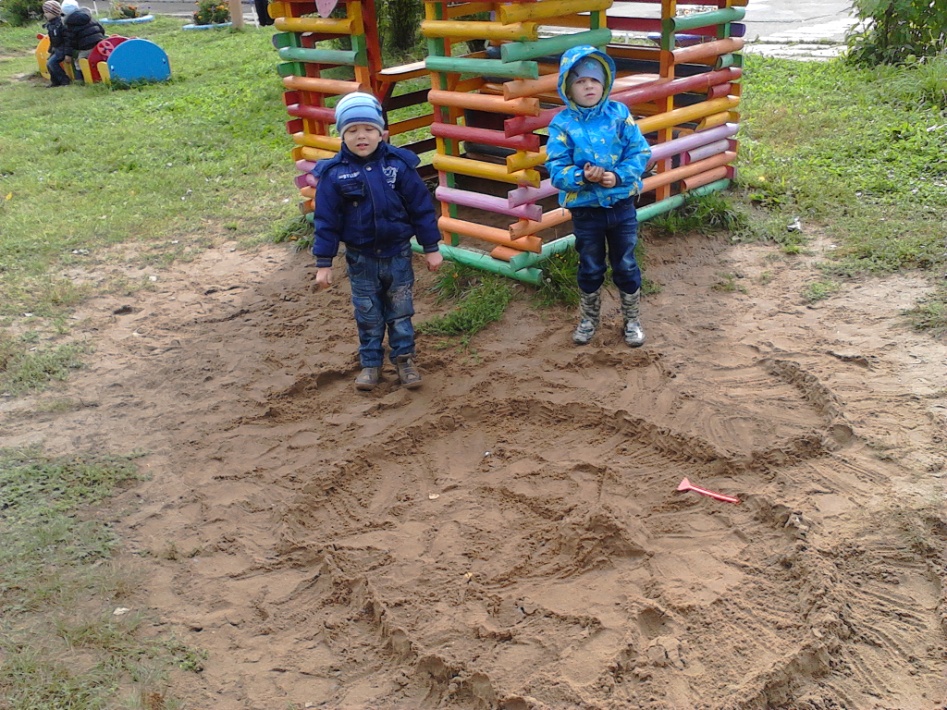 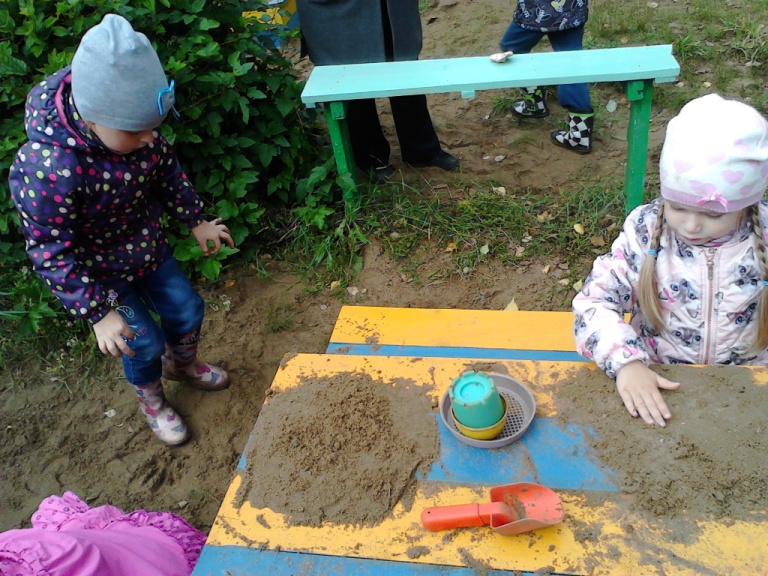 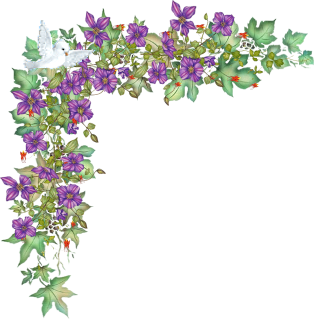 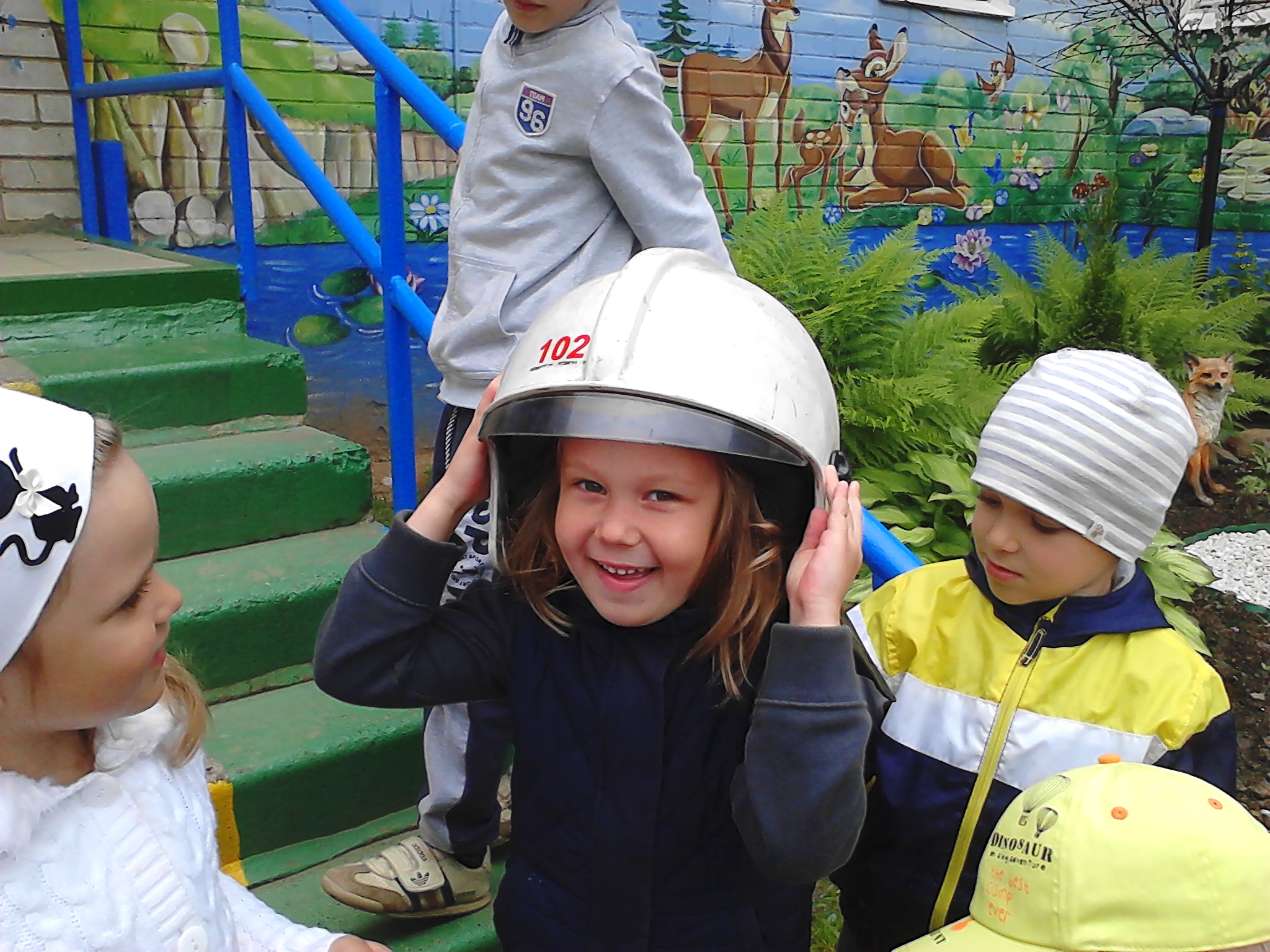 Пожарные
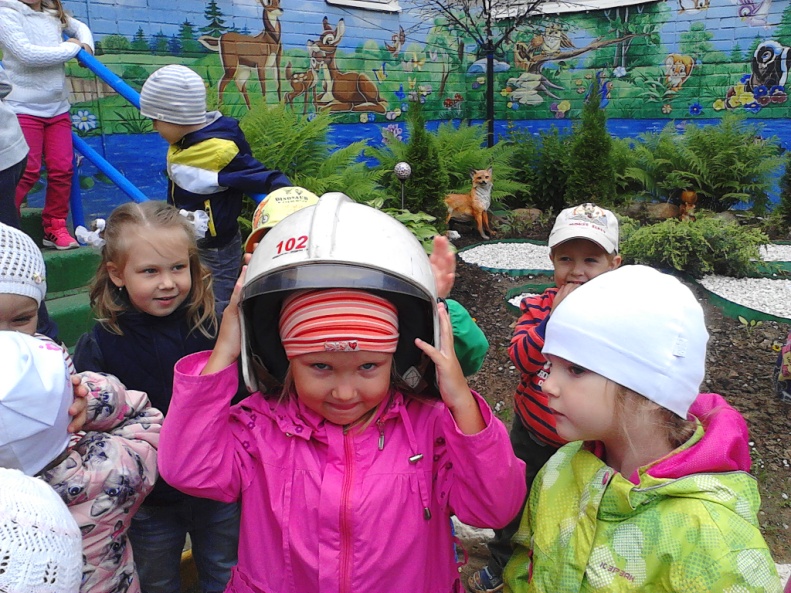 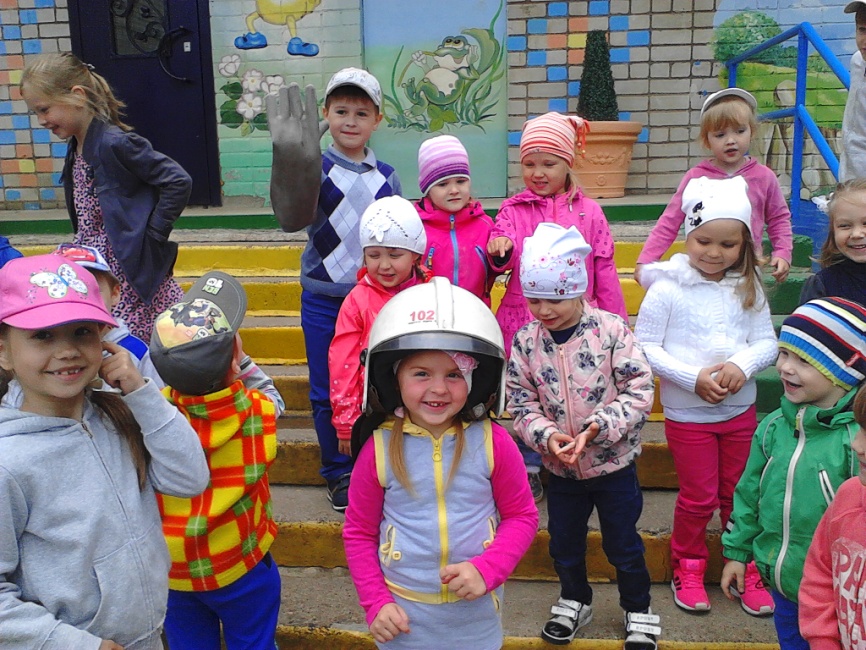 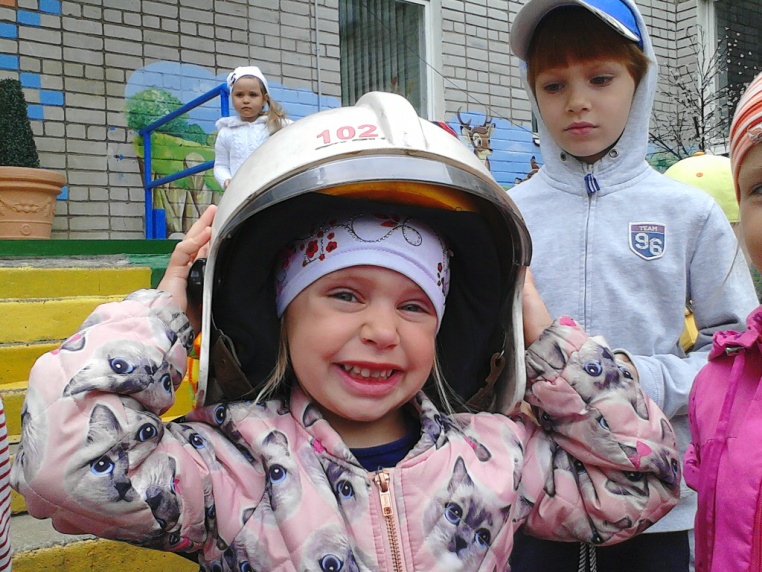 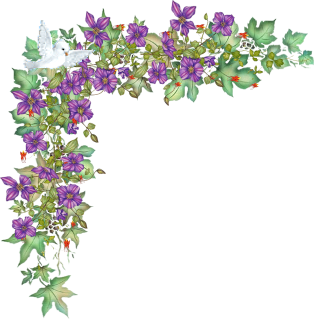 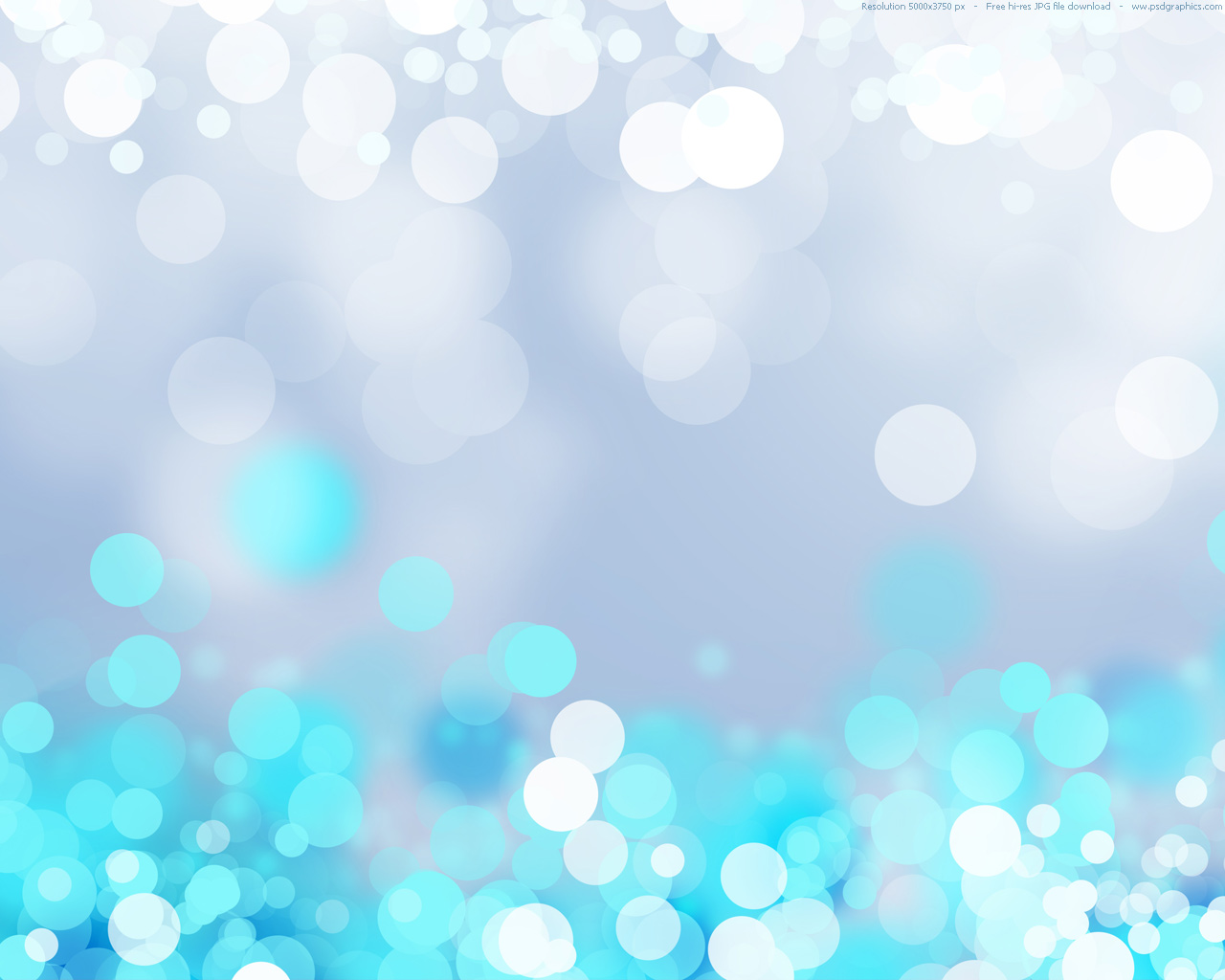 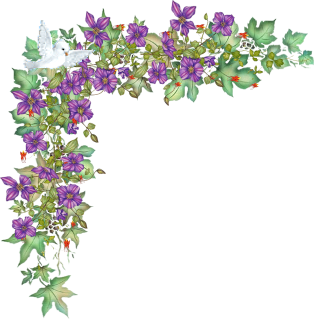 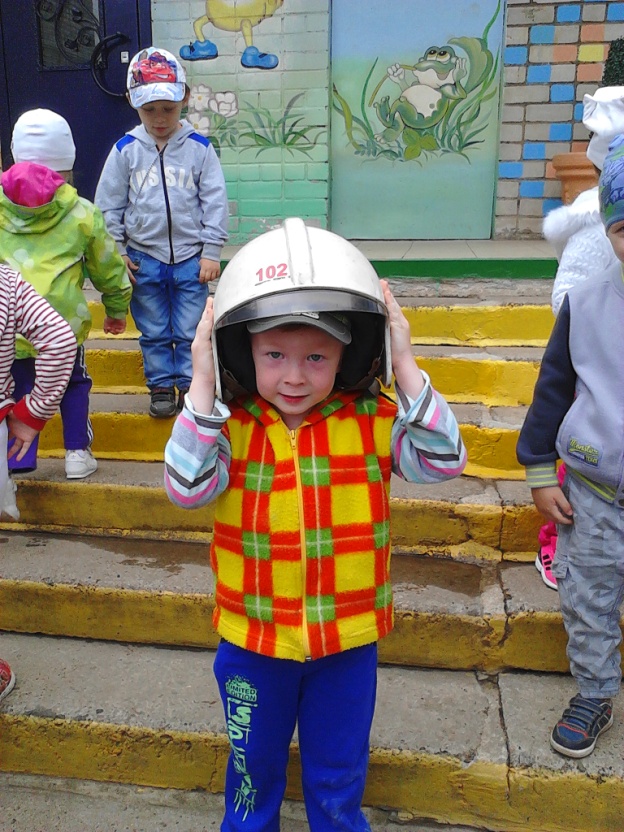 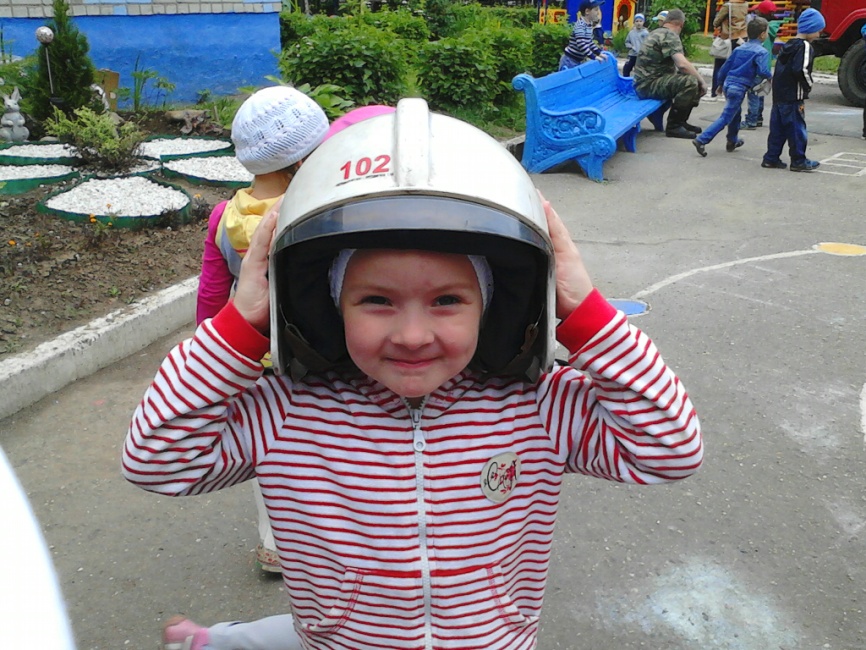 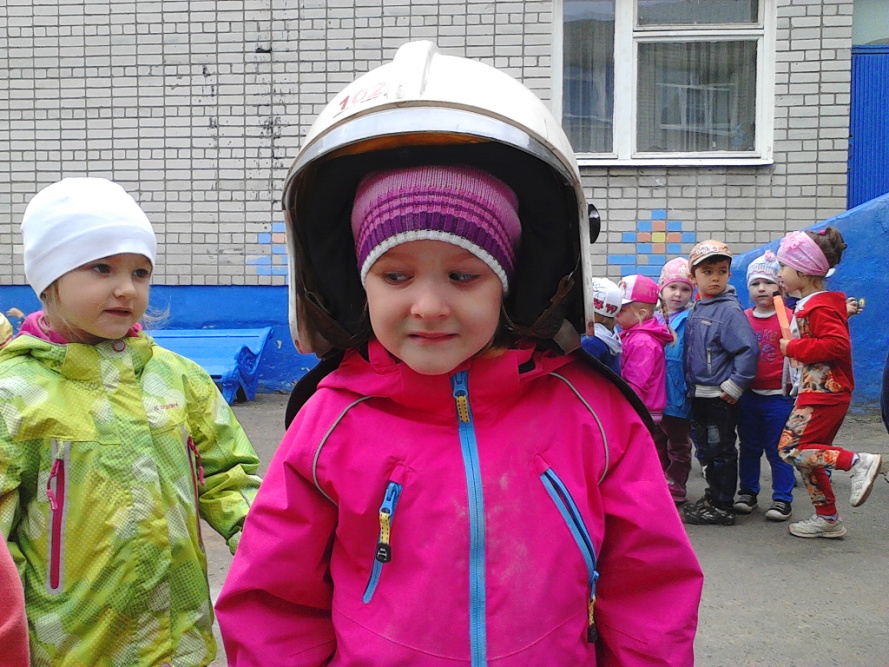 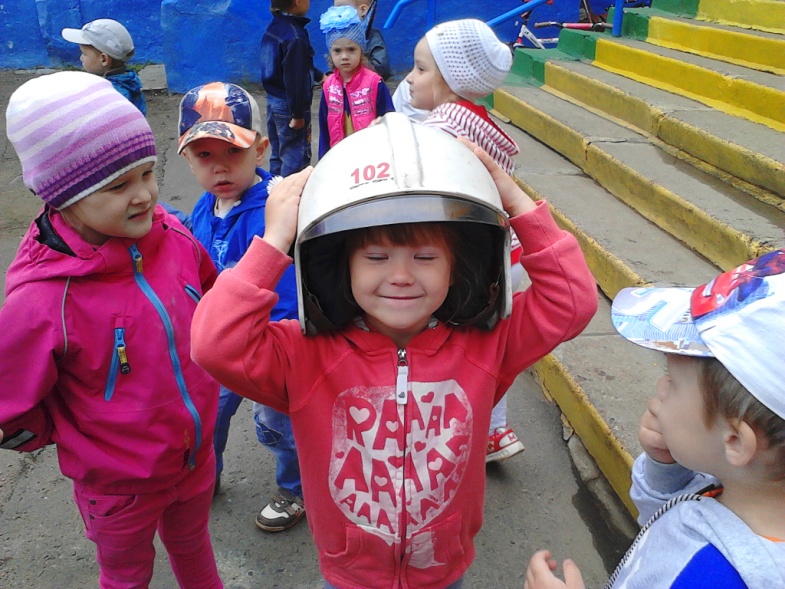 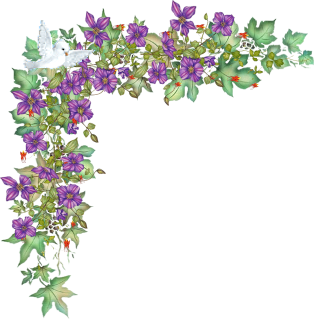 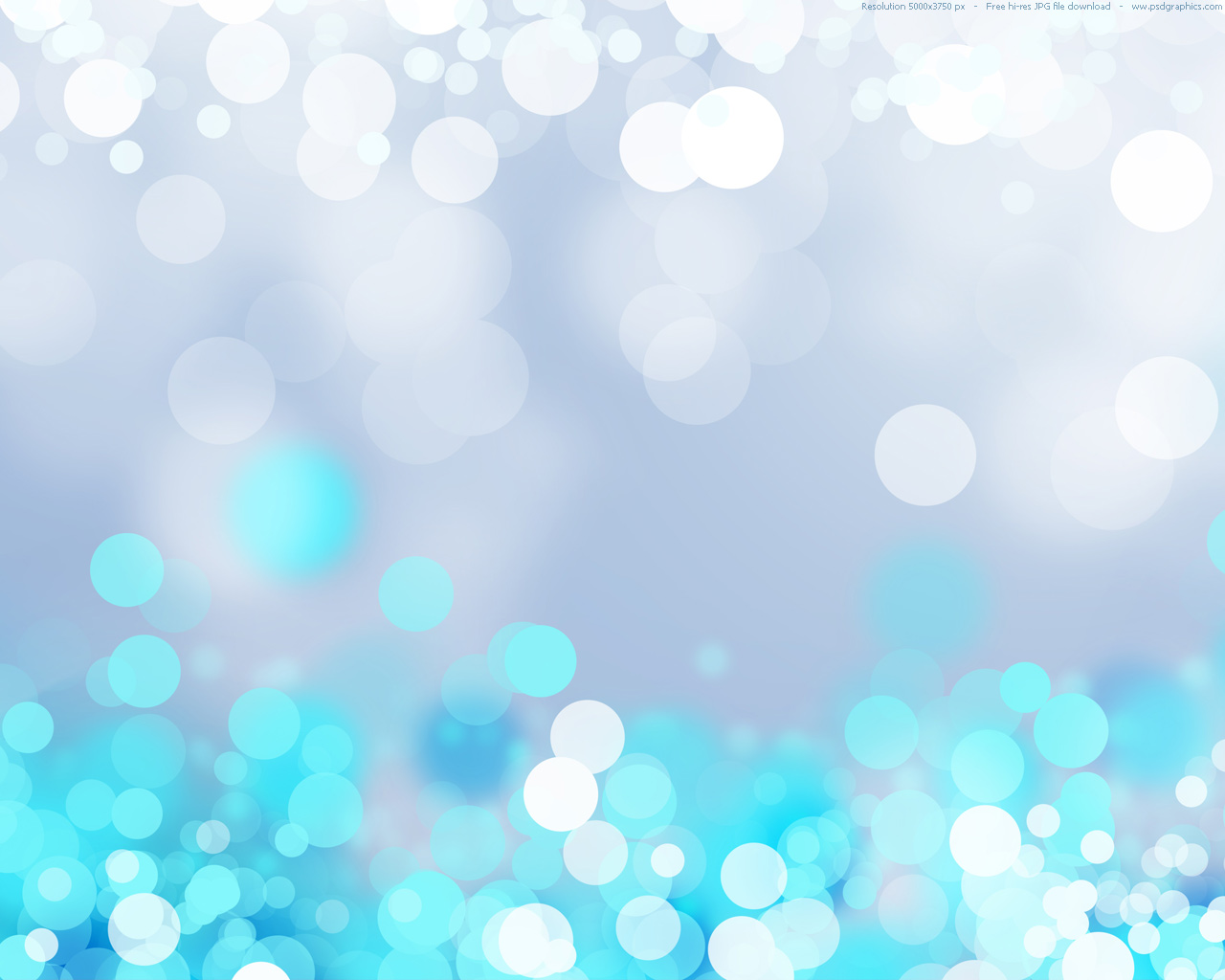 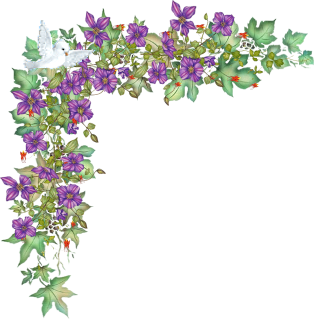 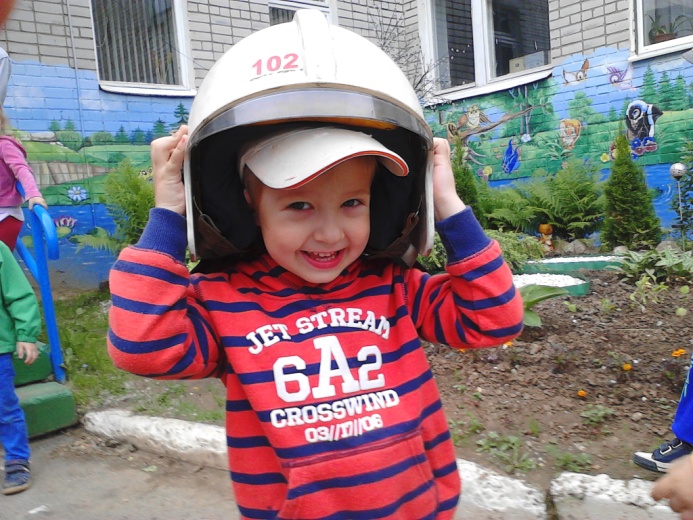 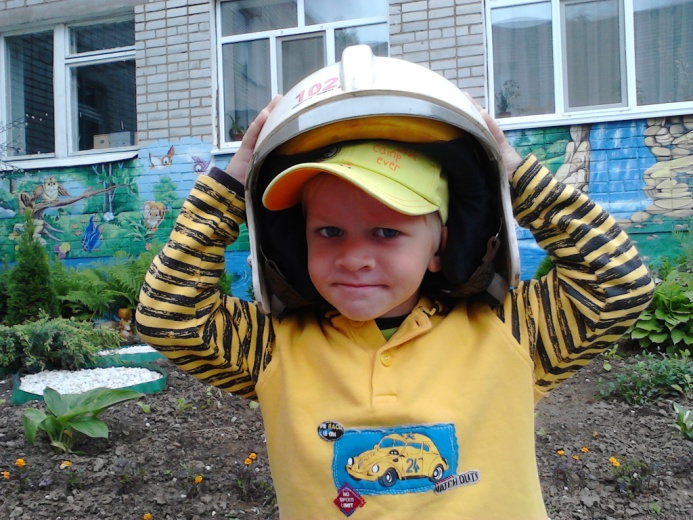 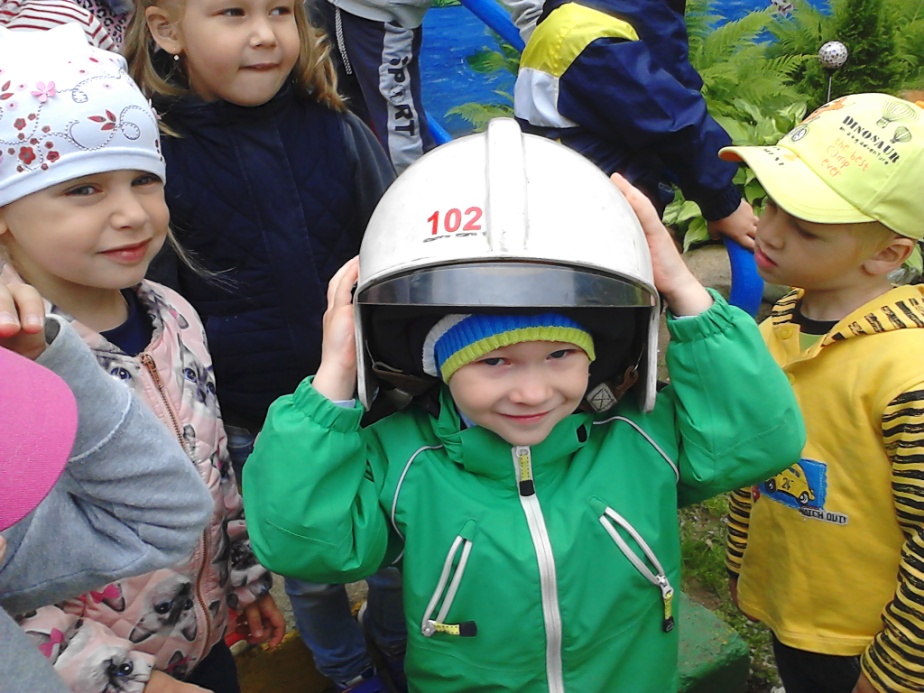 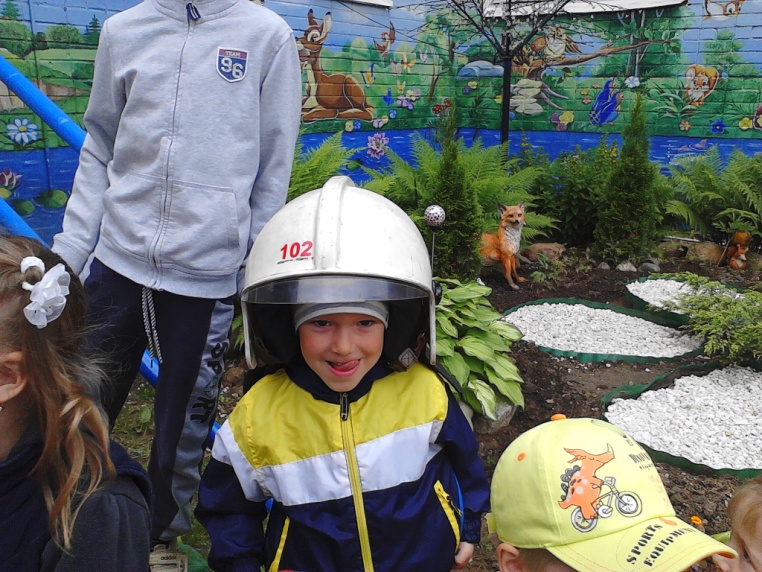 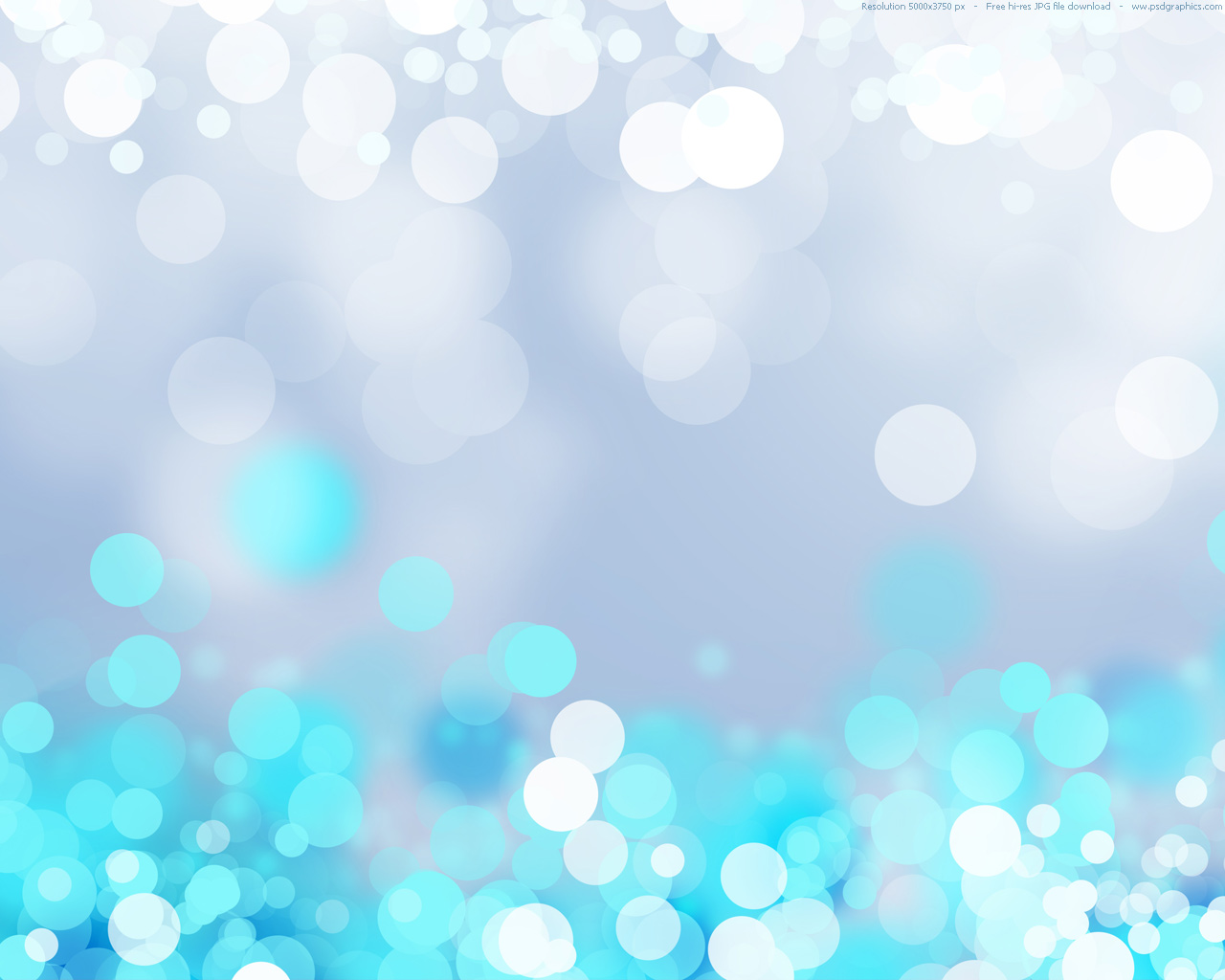 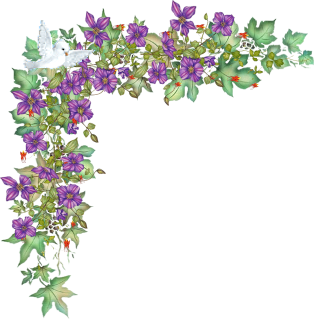 Выставка «Чем меня удивило лето?»
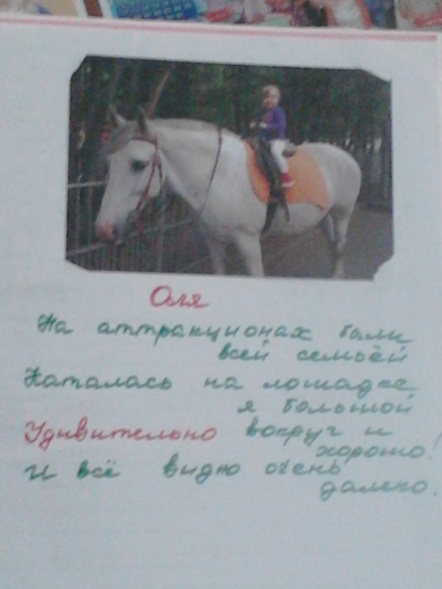 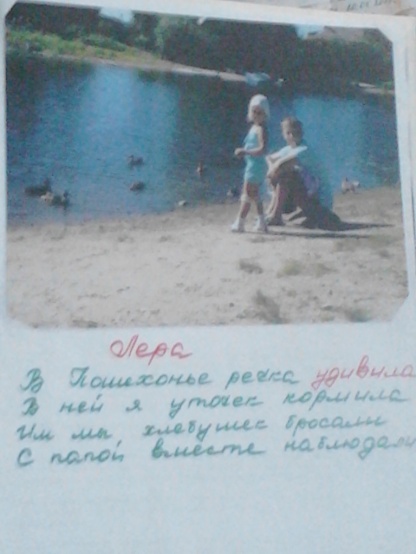 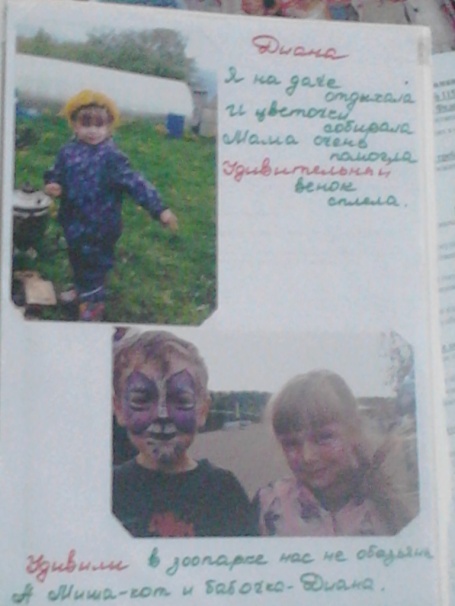 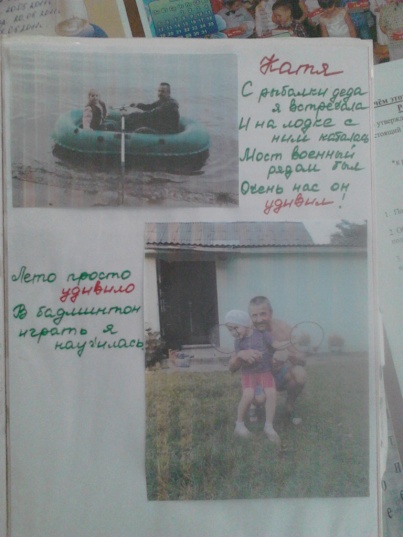 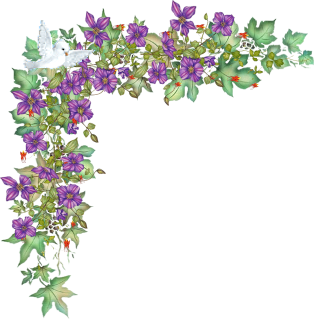 «Осеннее развлечение»
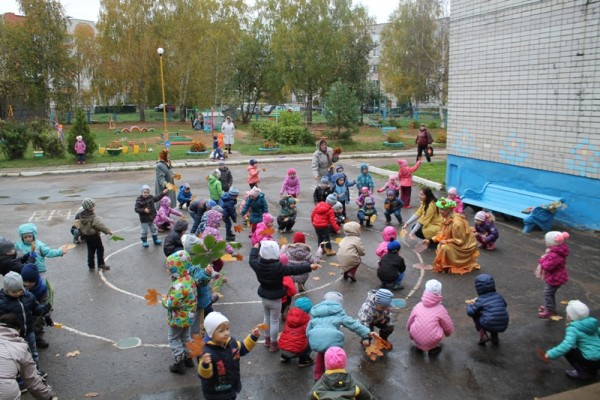 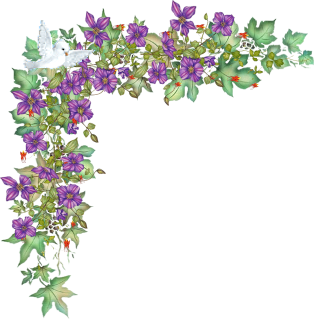 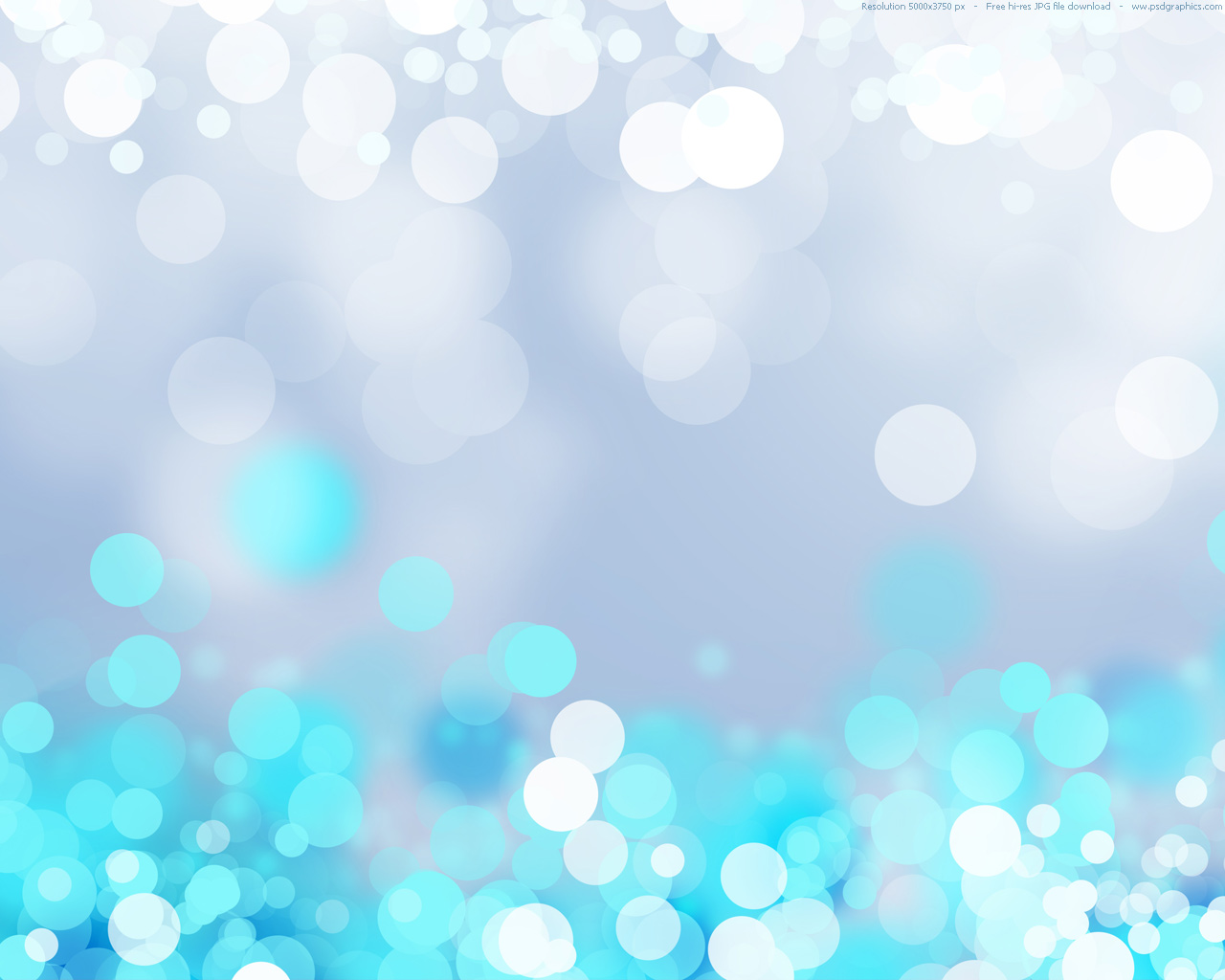 Не шумите! Мы спим...
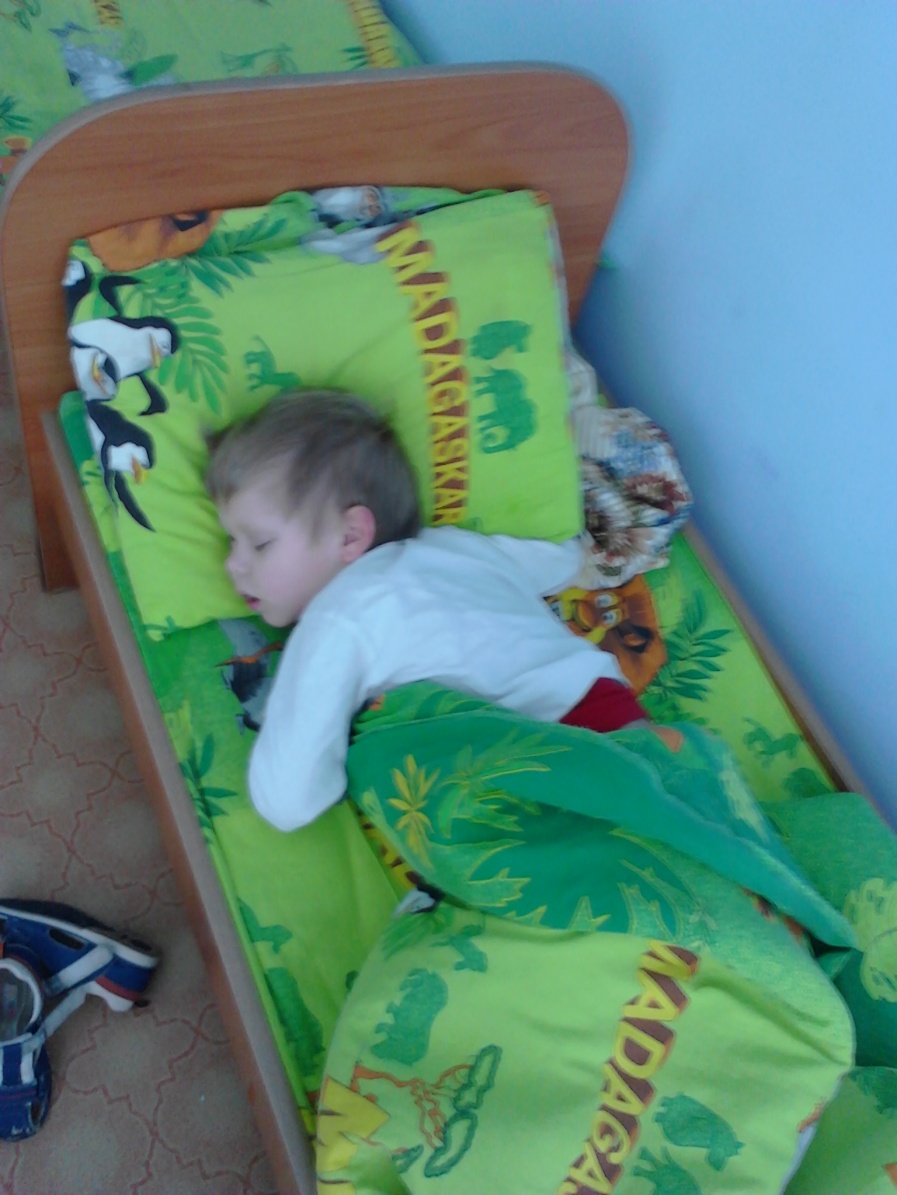 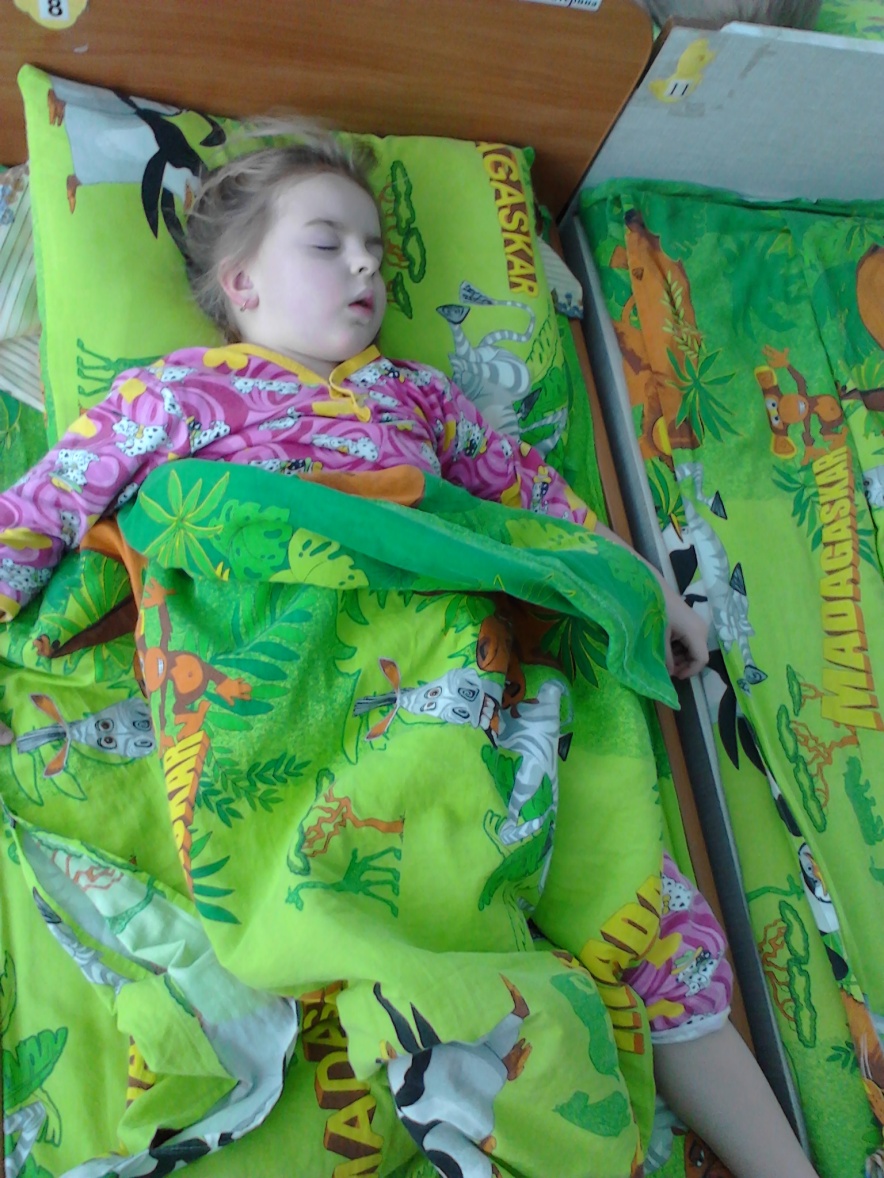 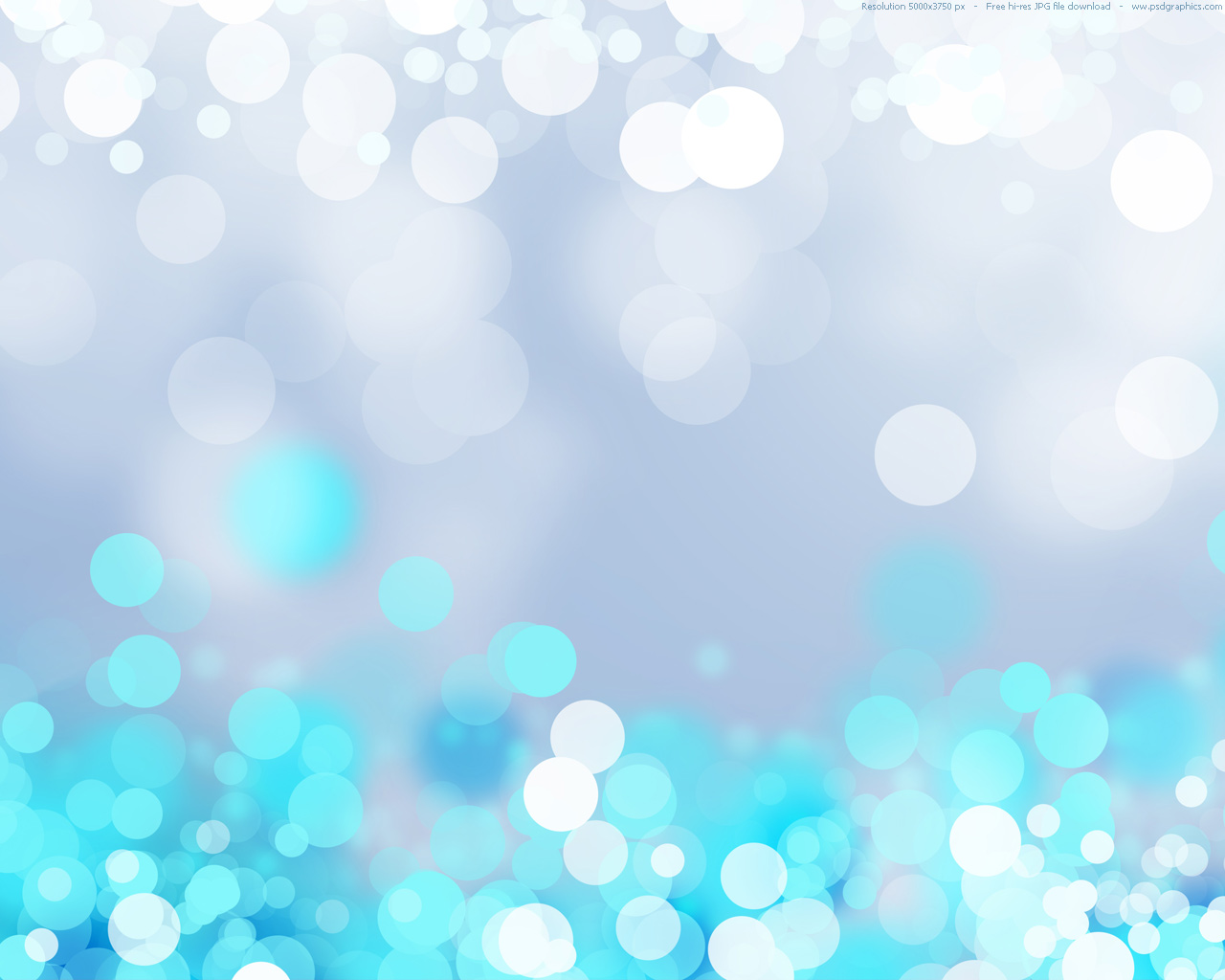 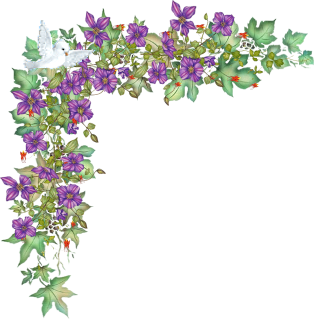 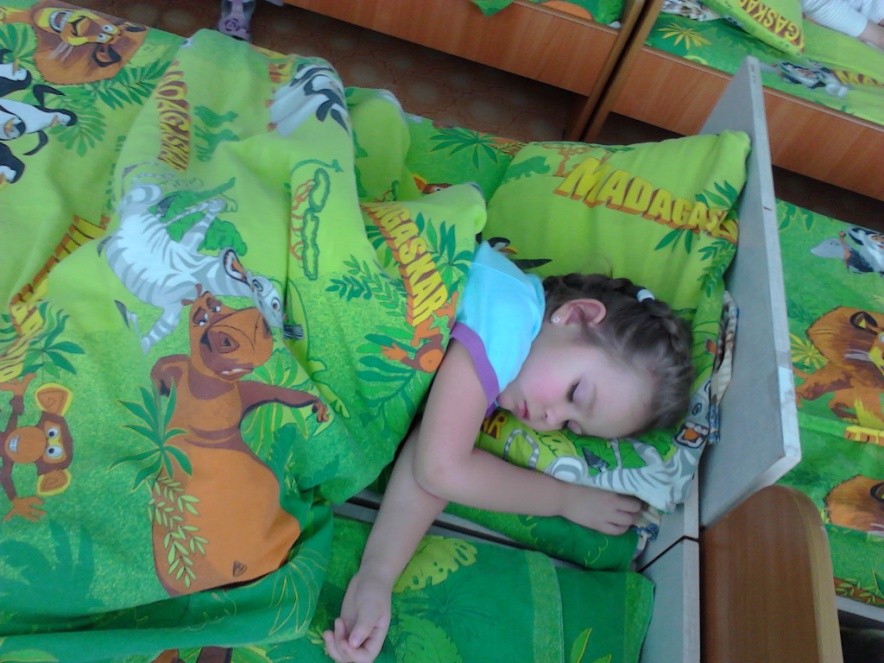 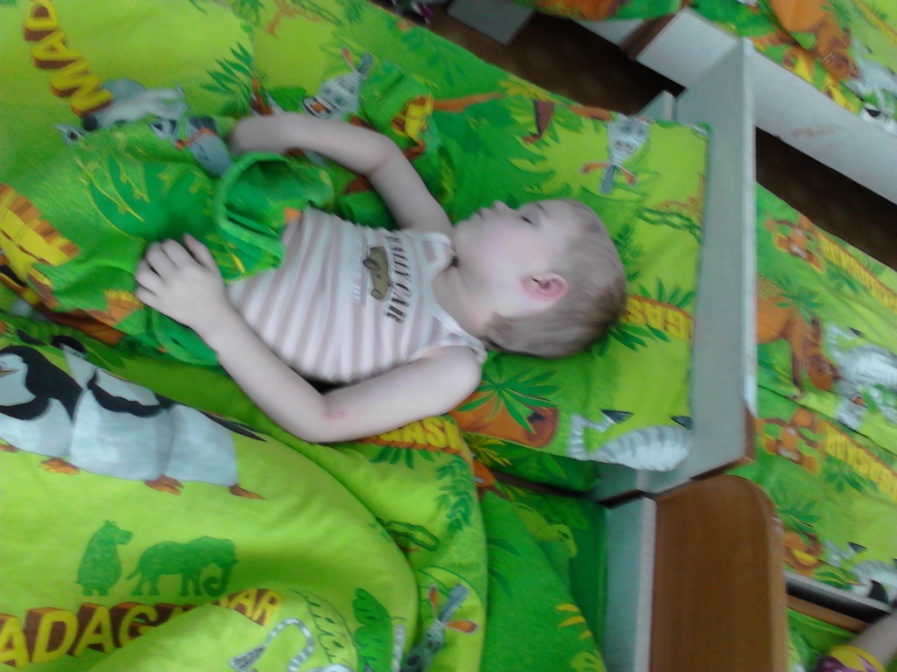 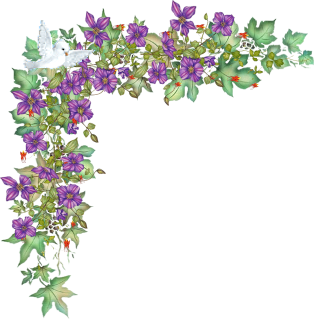 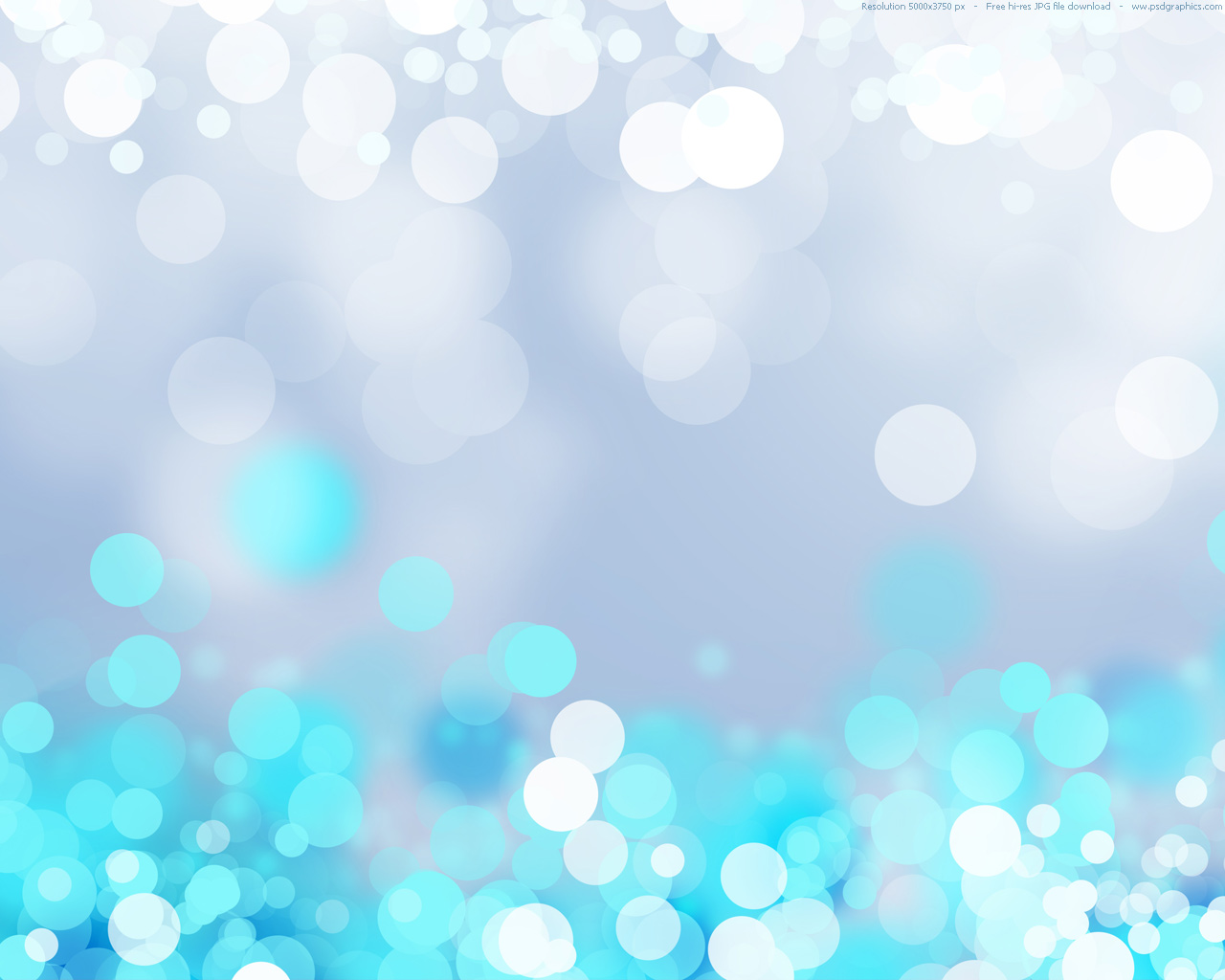 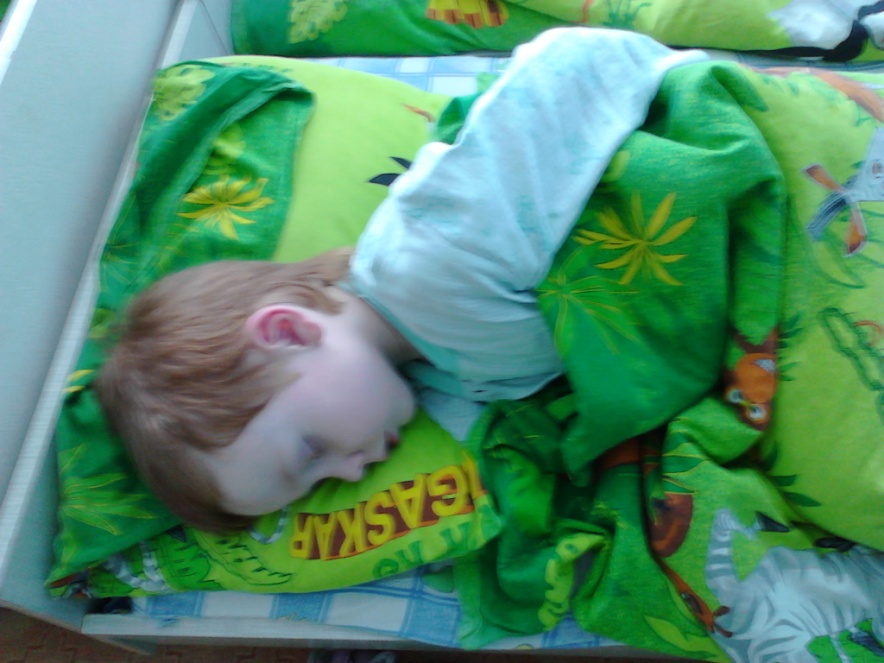 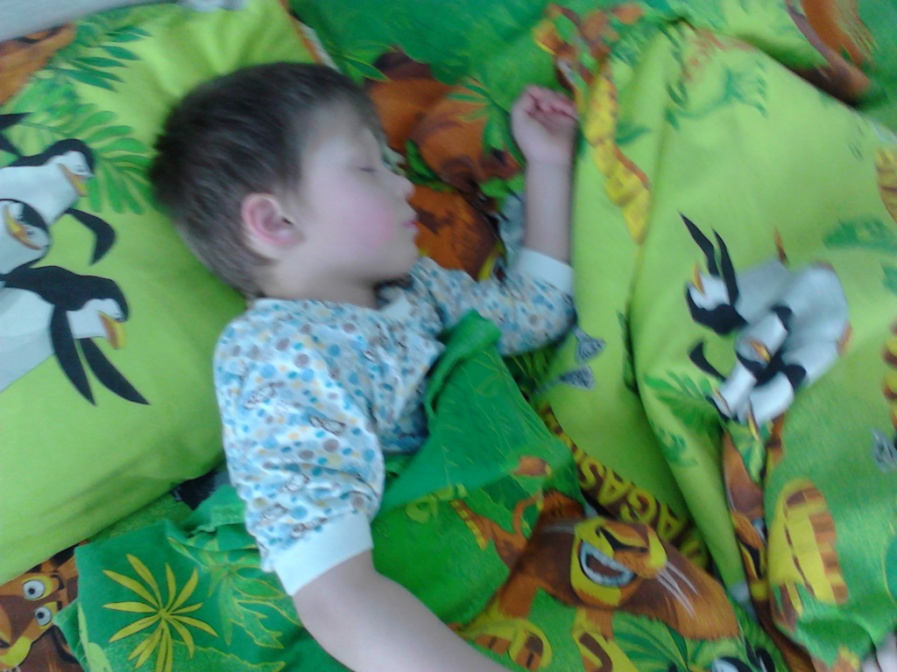 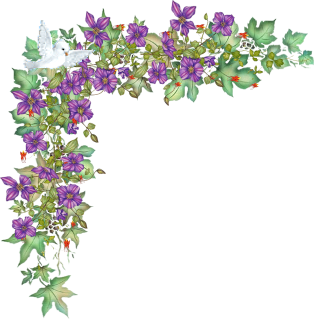 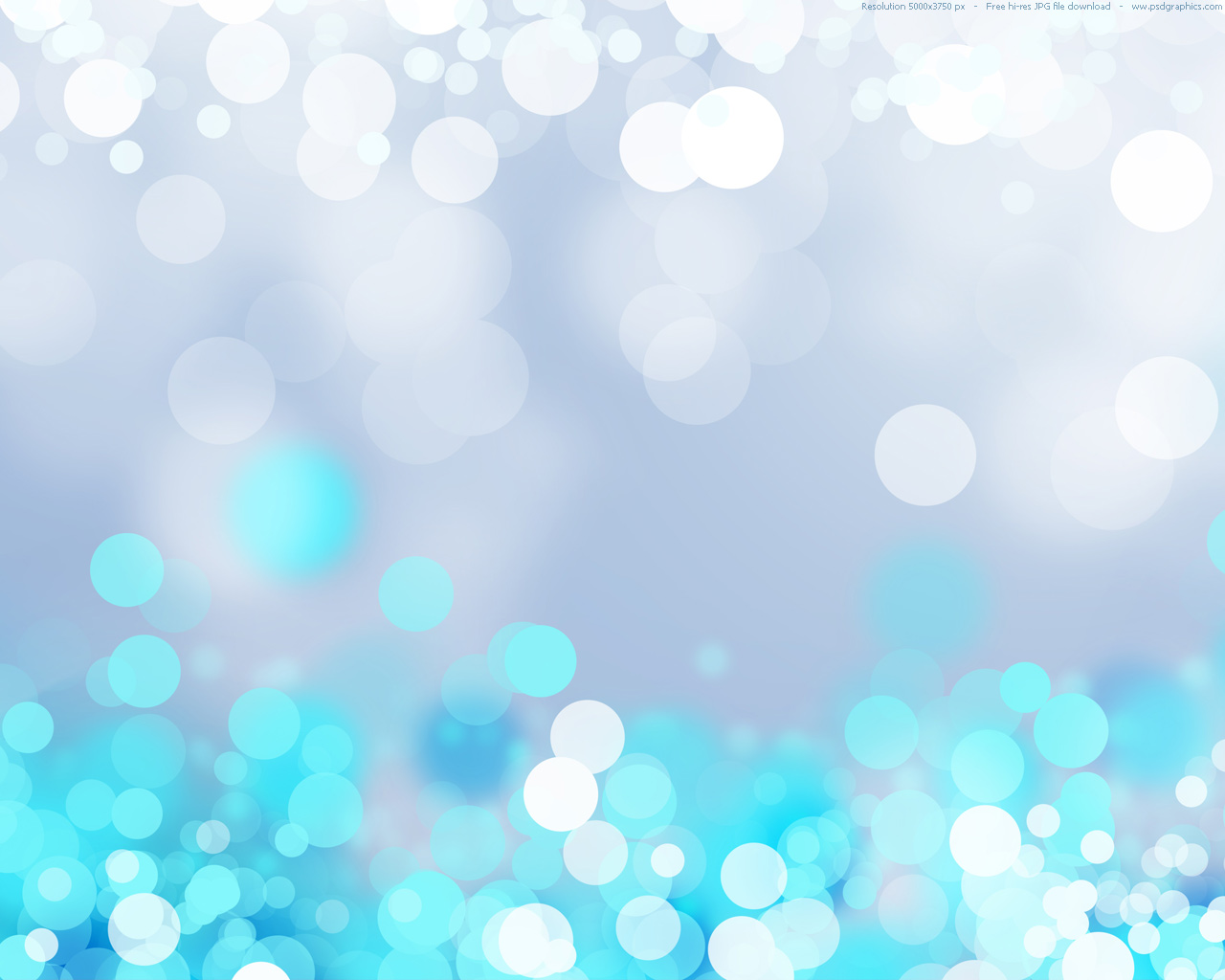 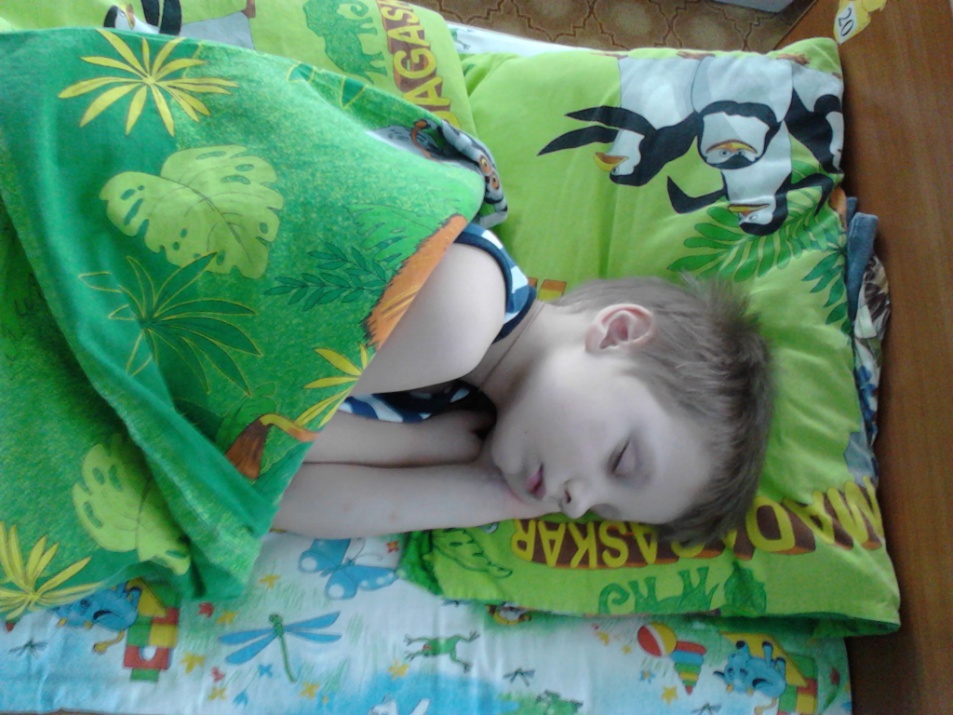 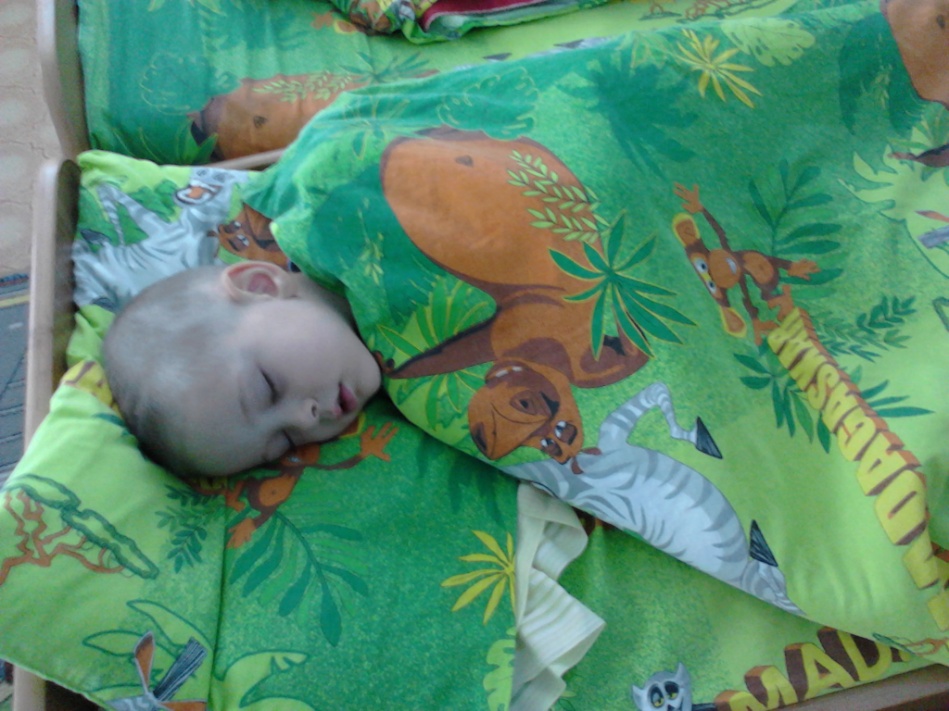 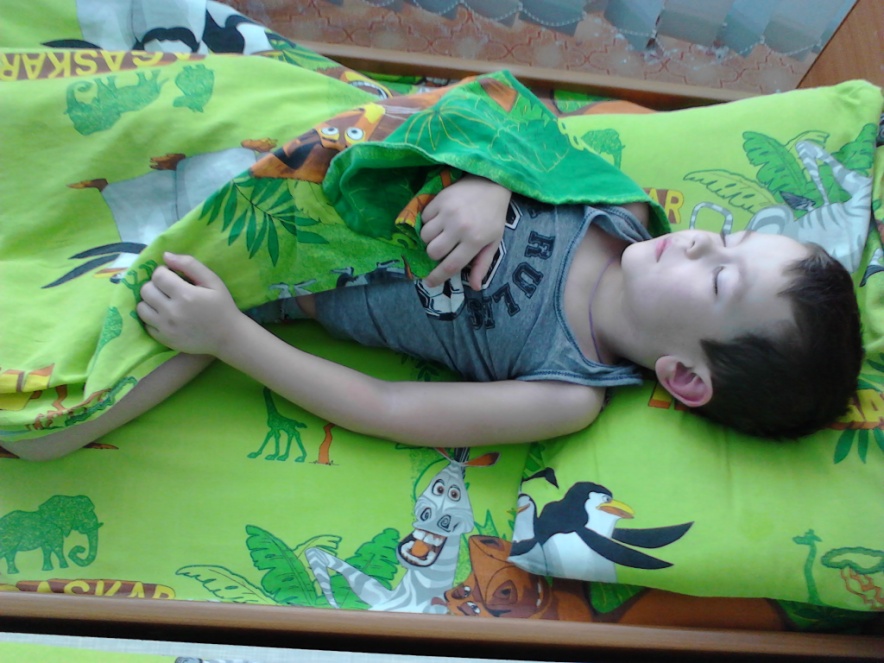 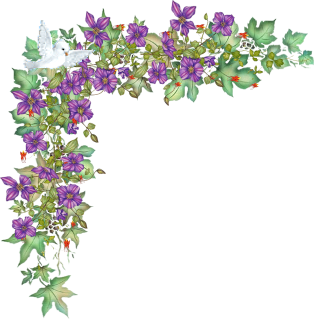 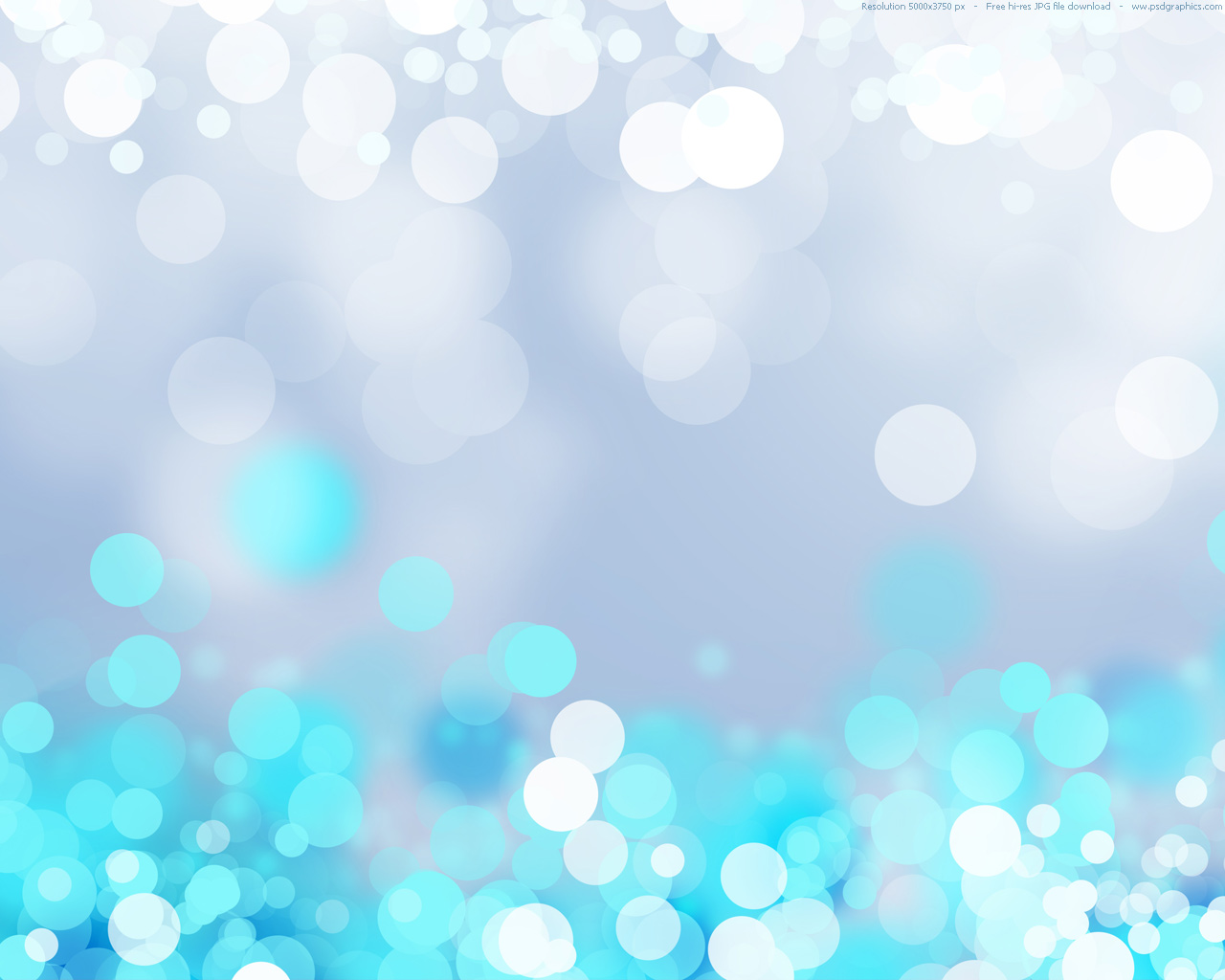 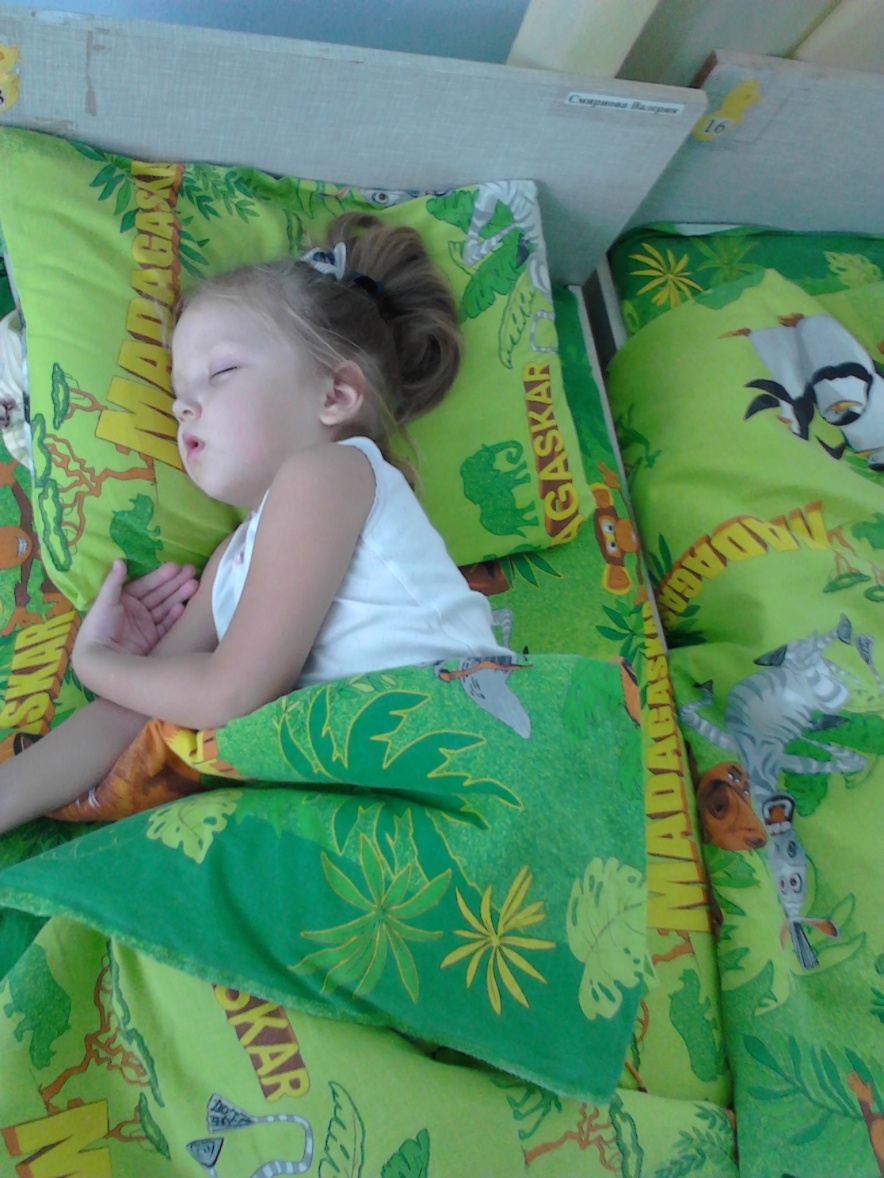 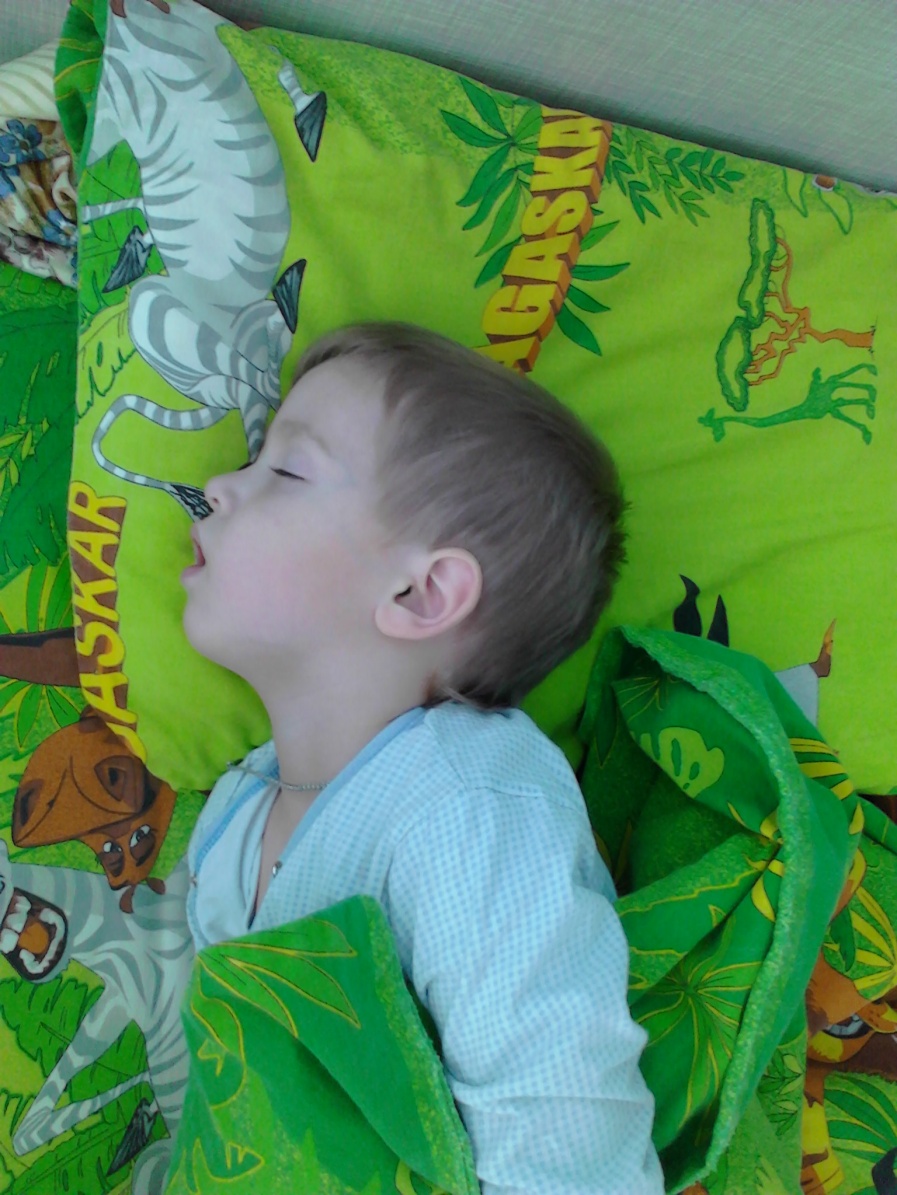 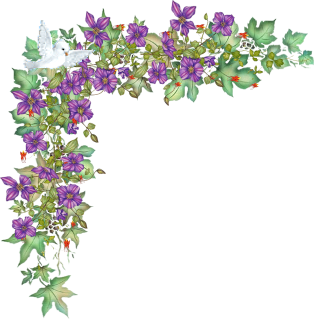 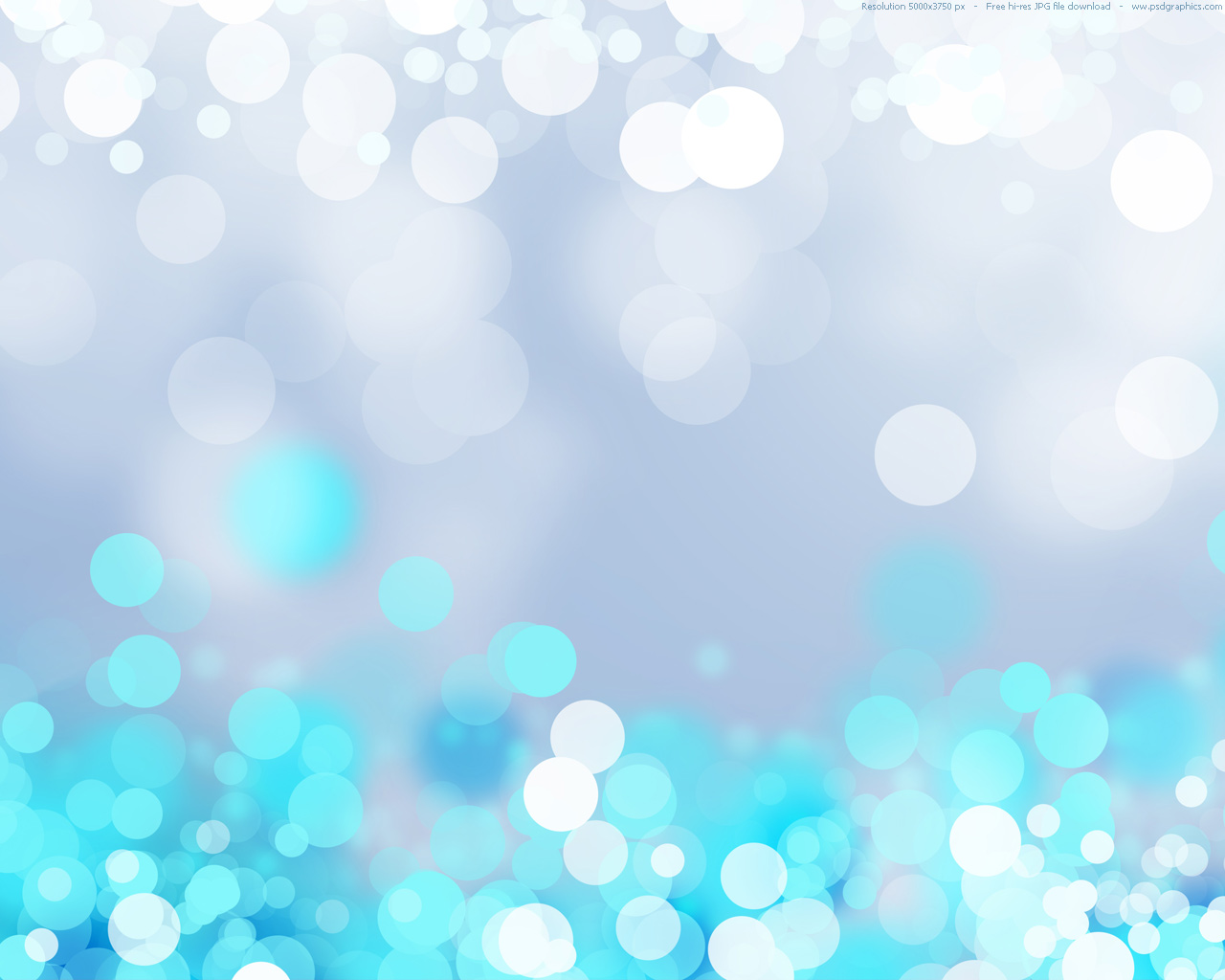 Зимние  прогулки
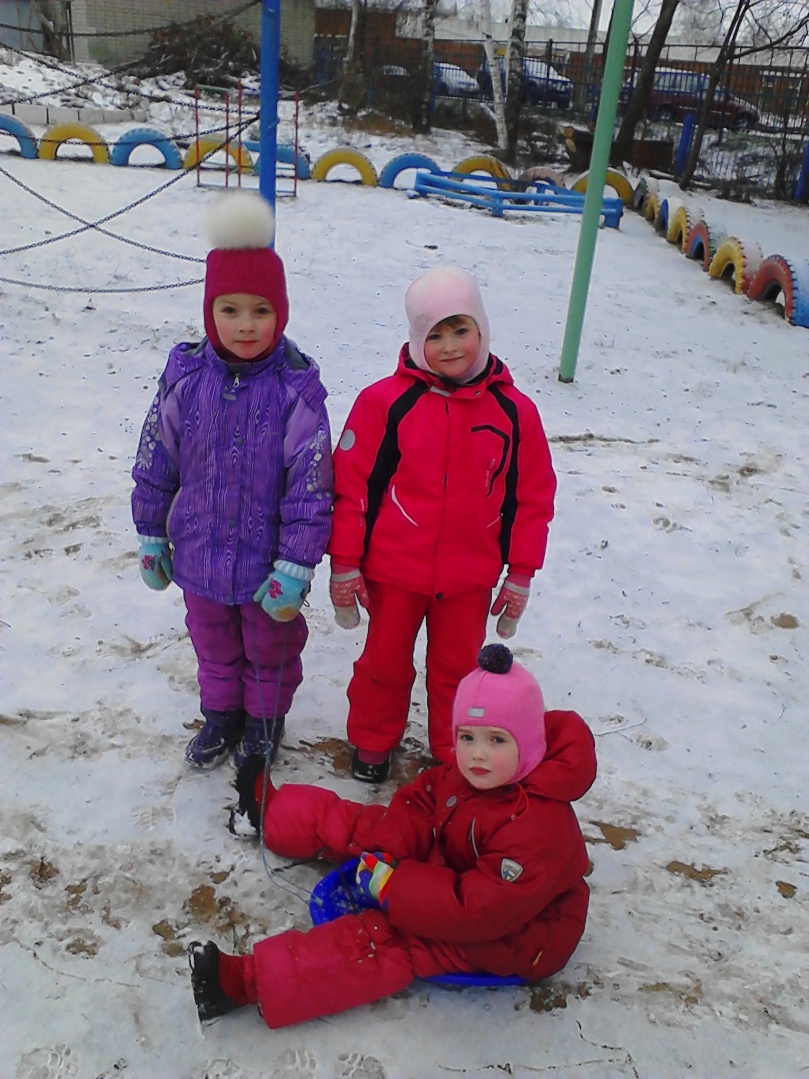 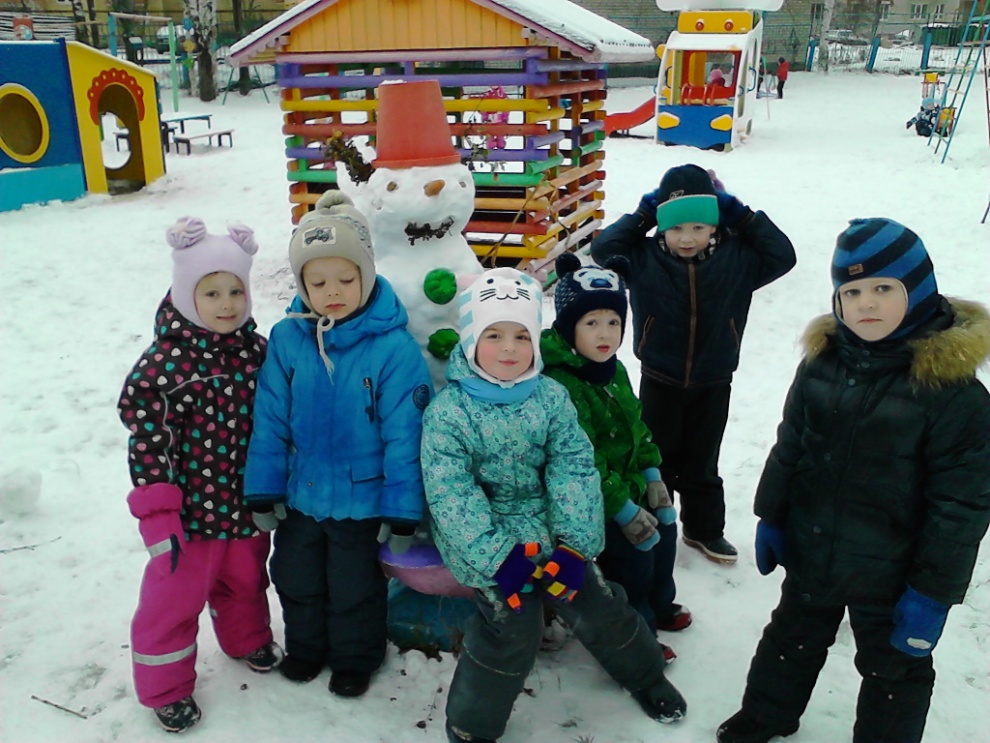 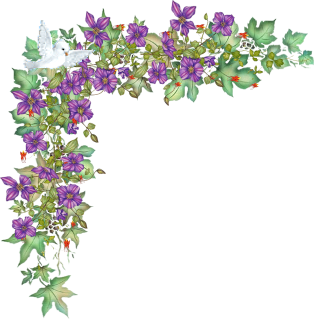 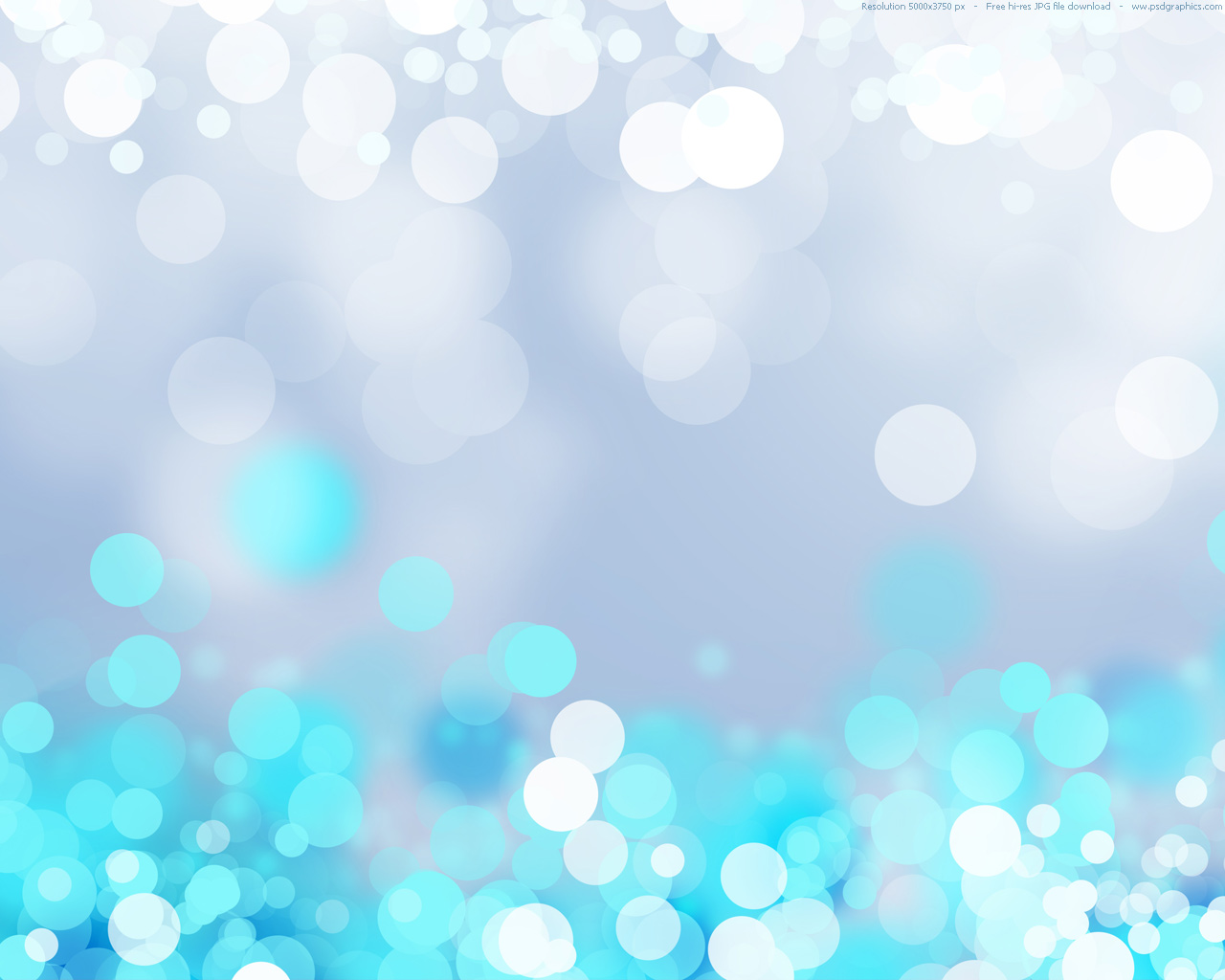 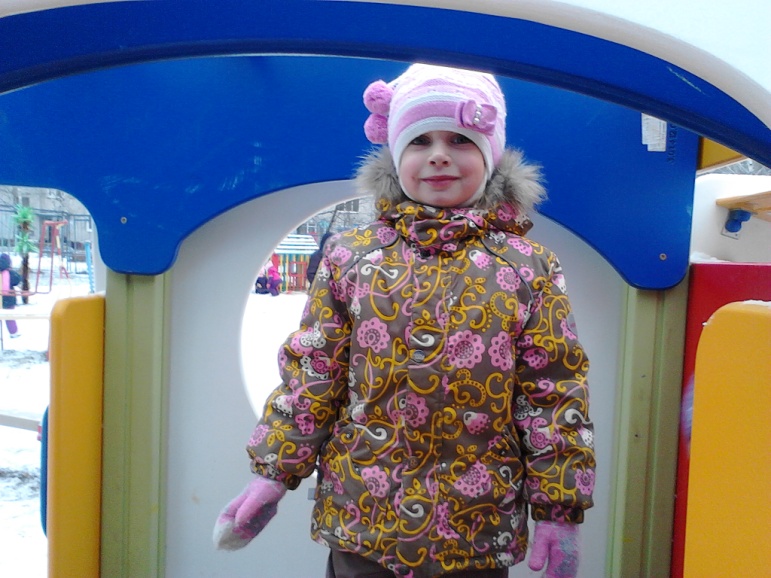 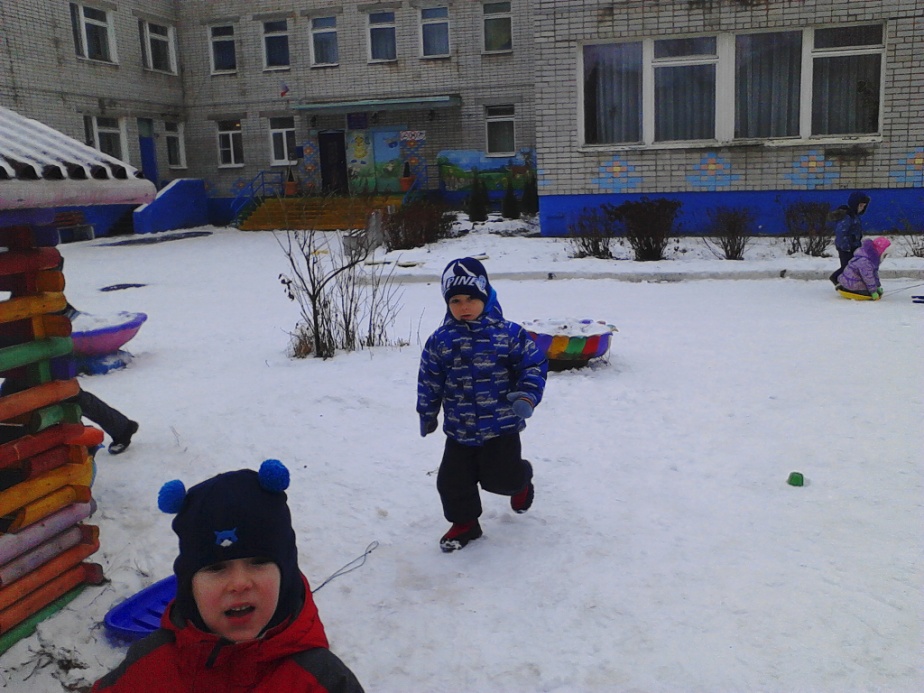 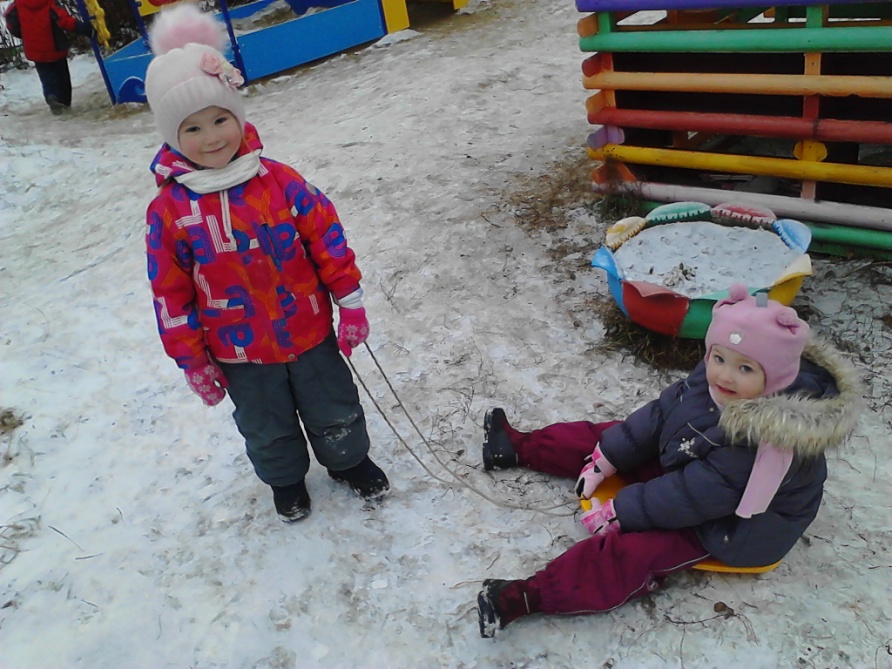 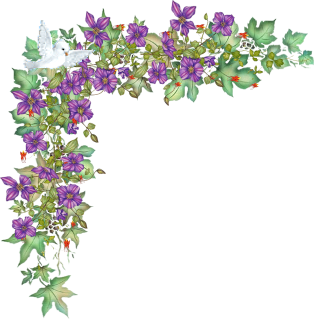 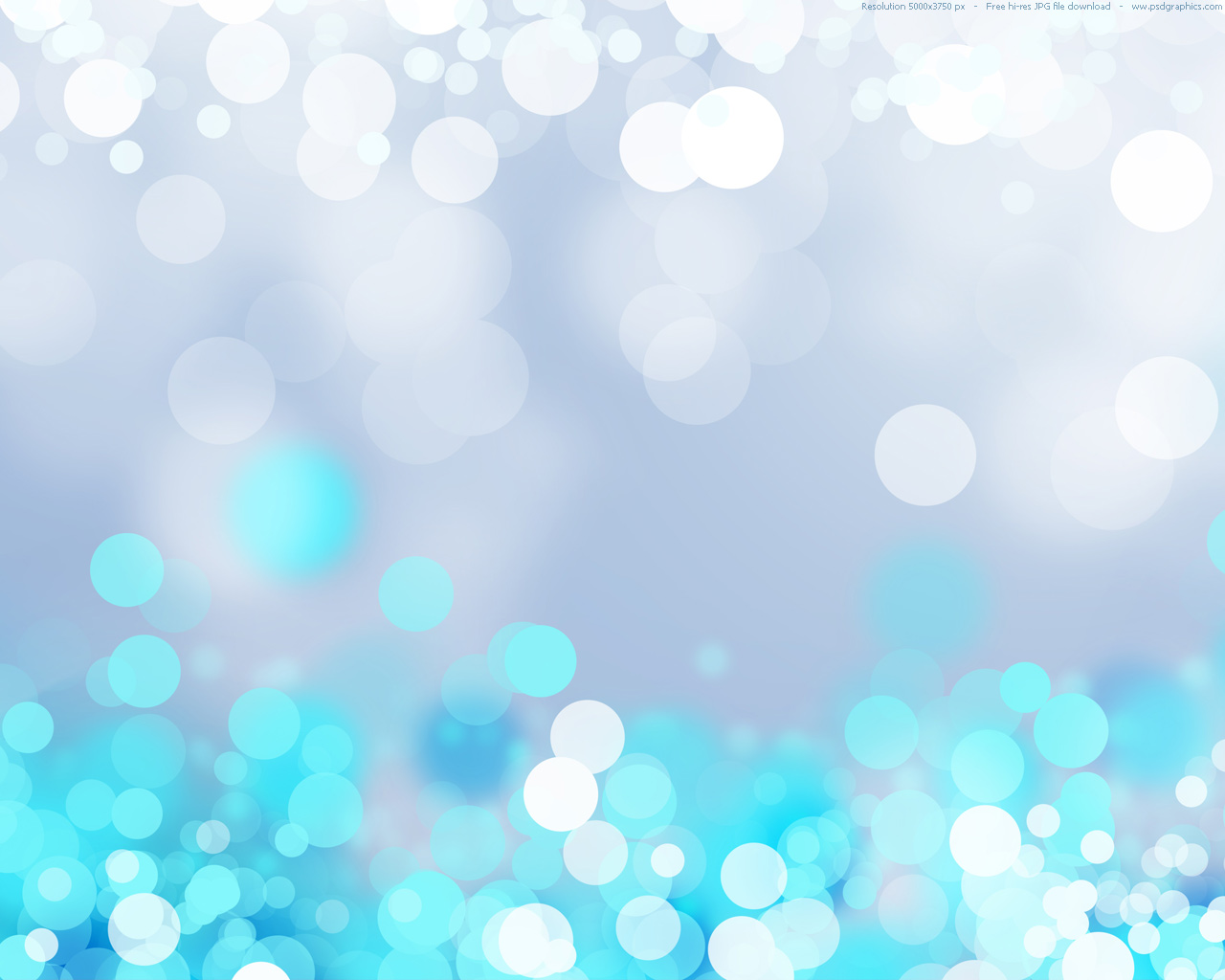 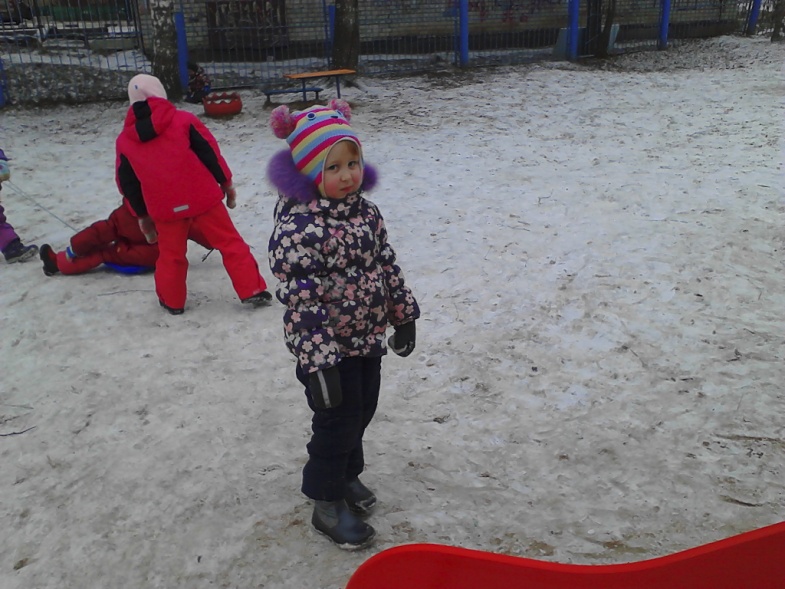 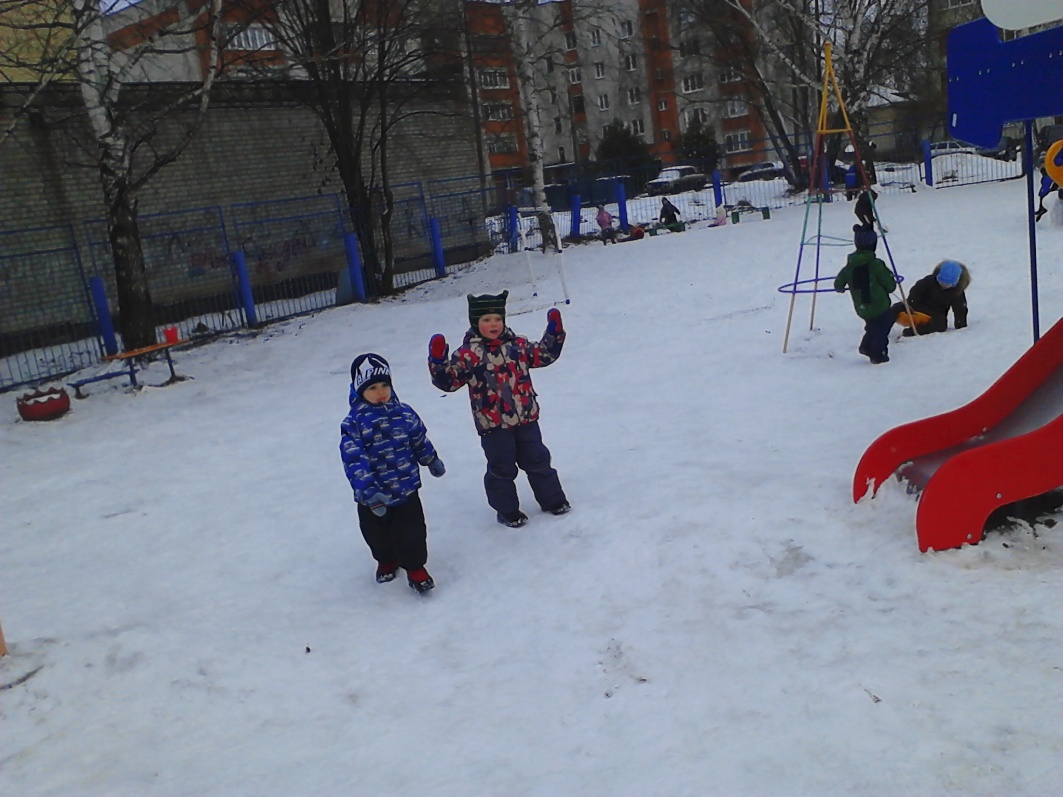 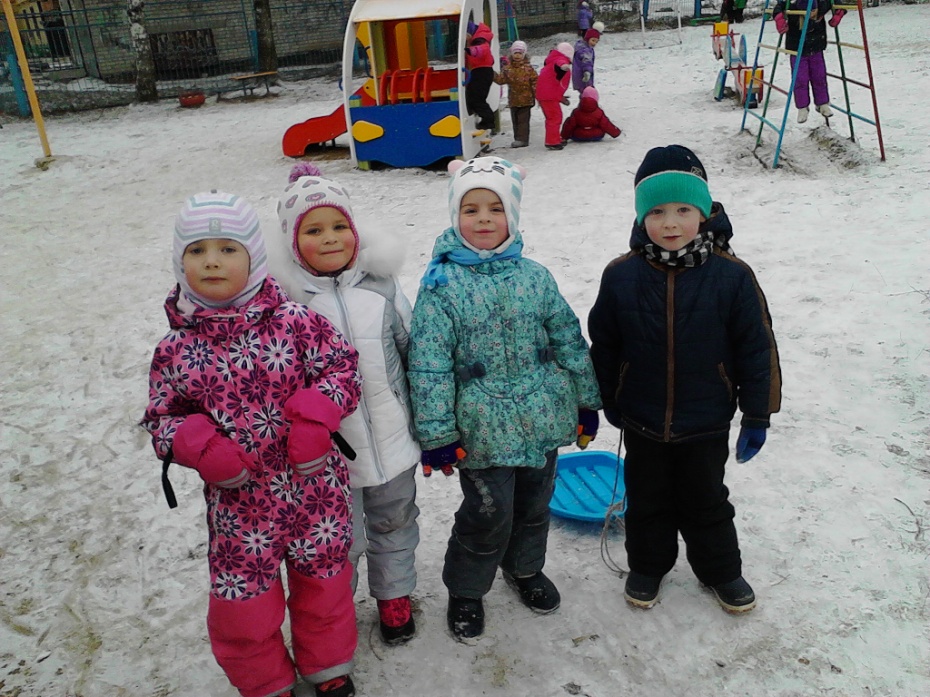 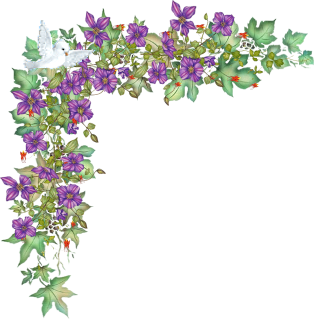 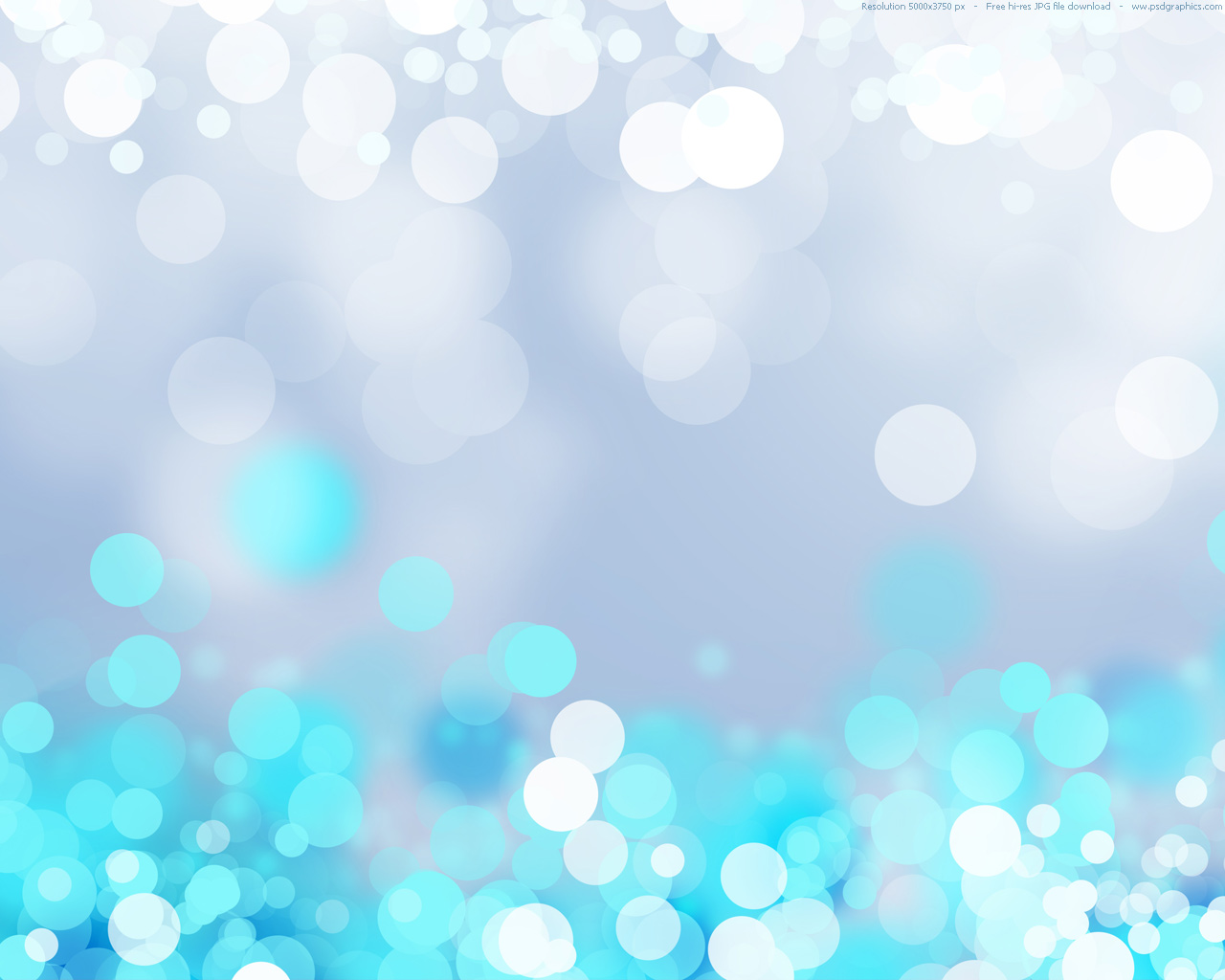 Скоро, скоро Новый Год!
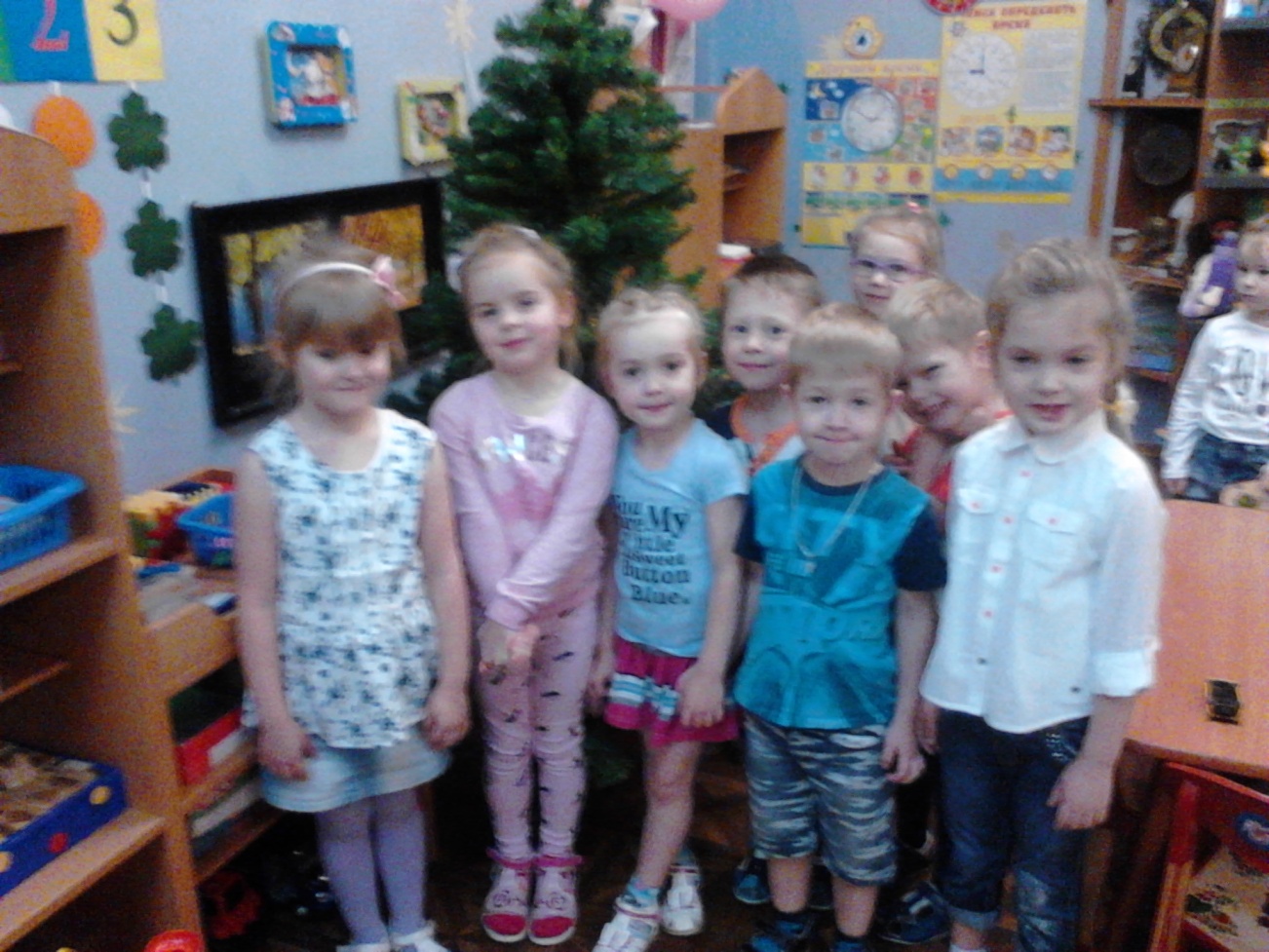 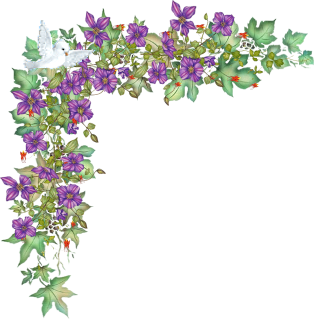 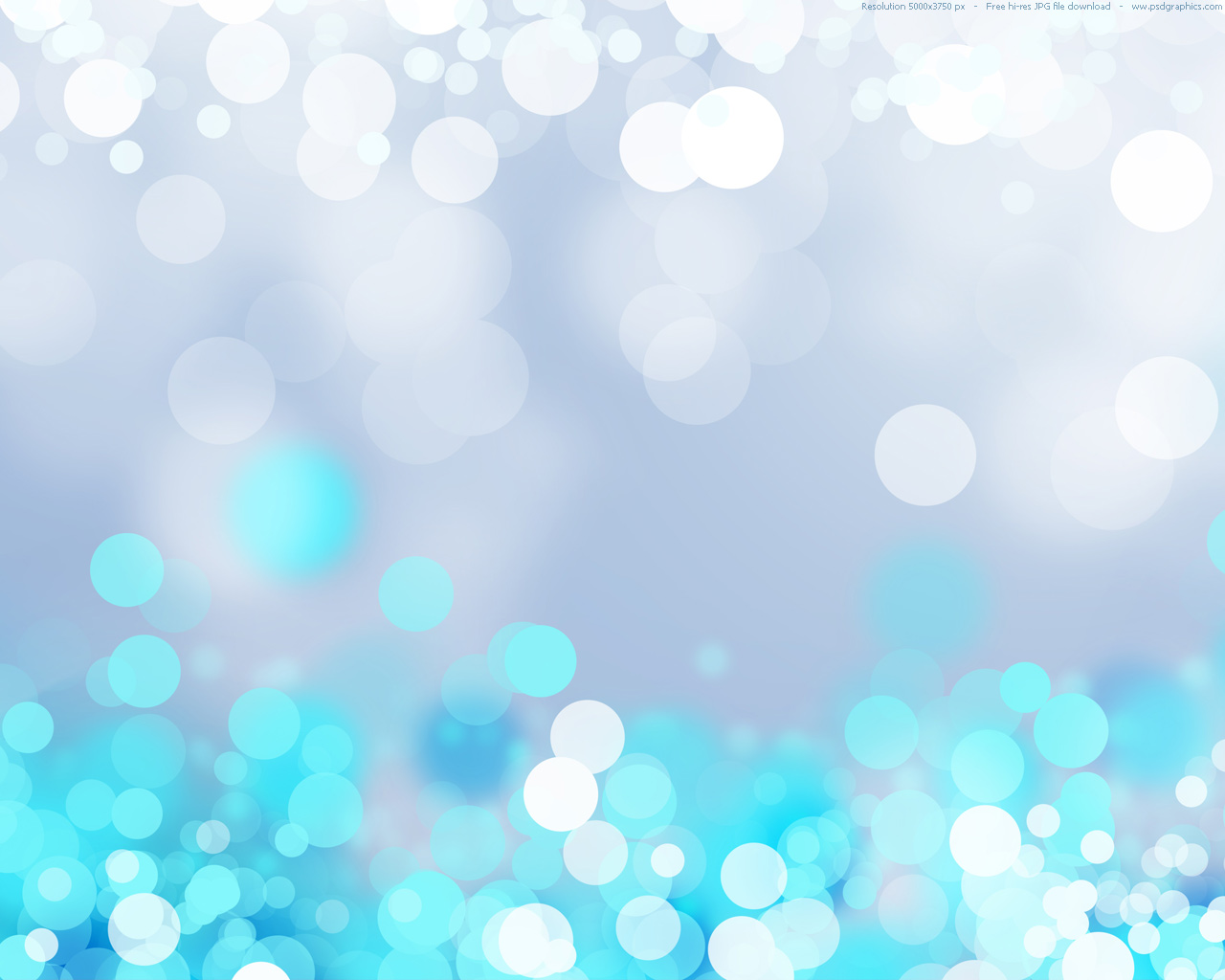 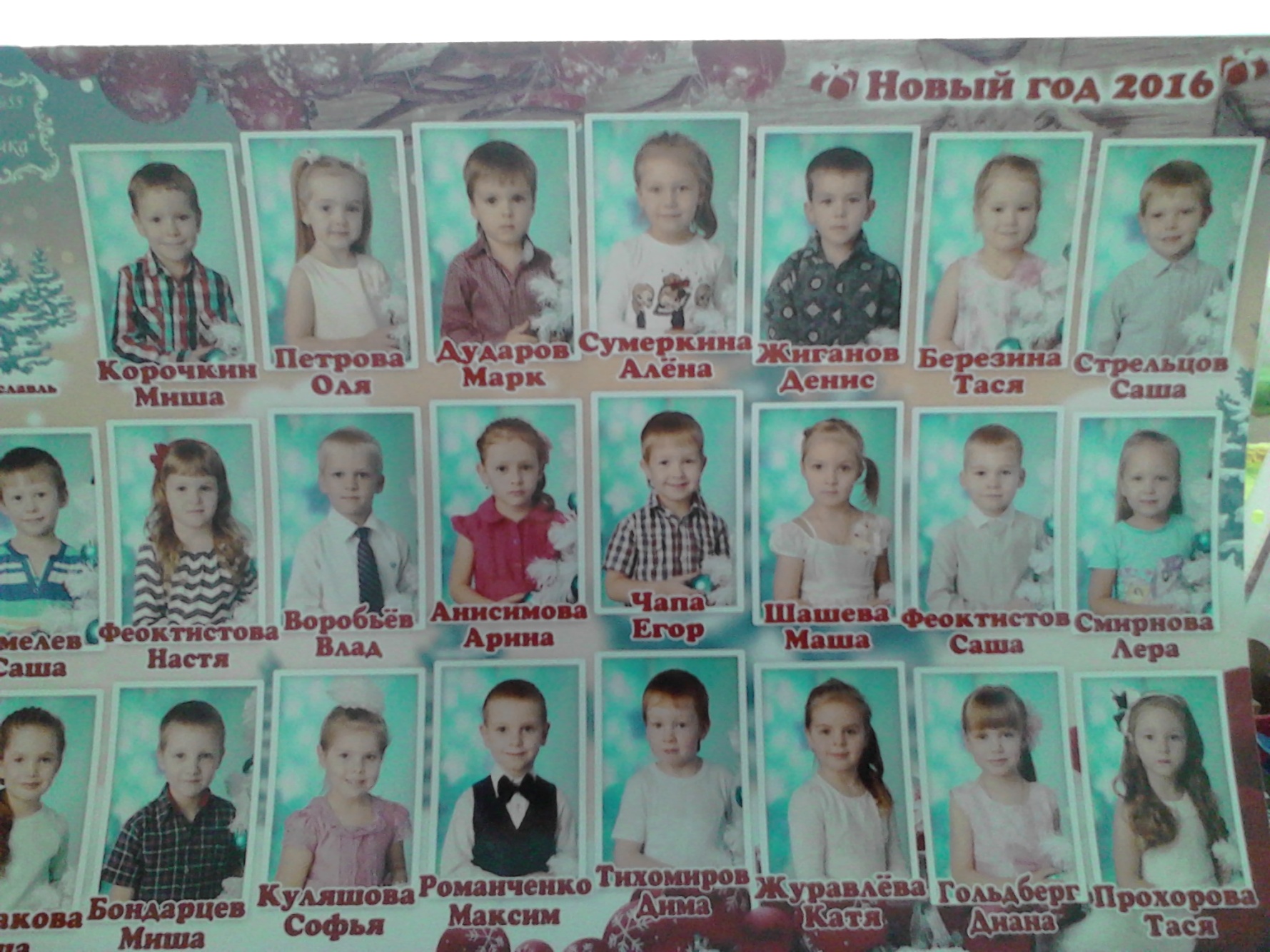 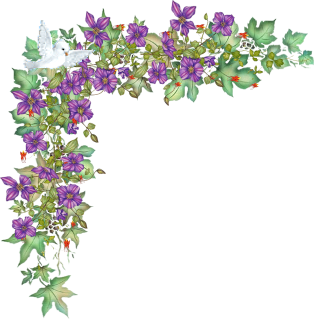 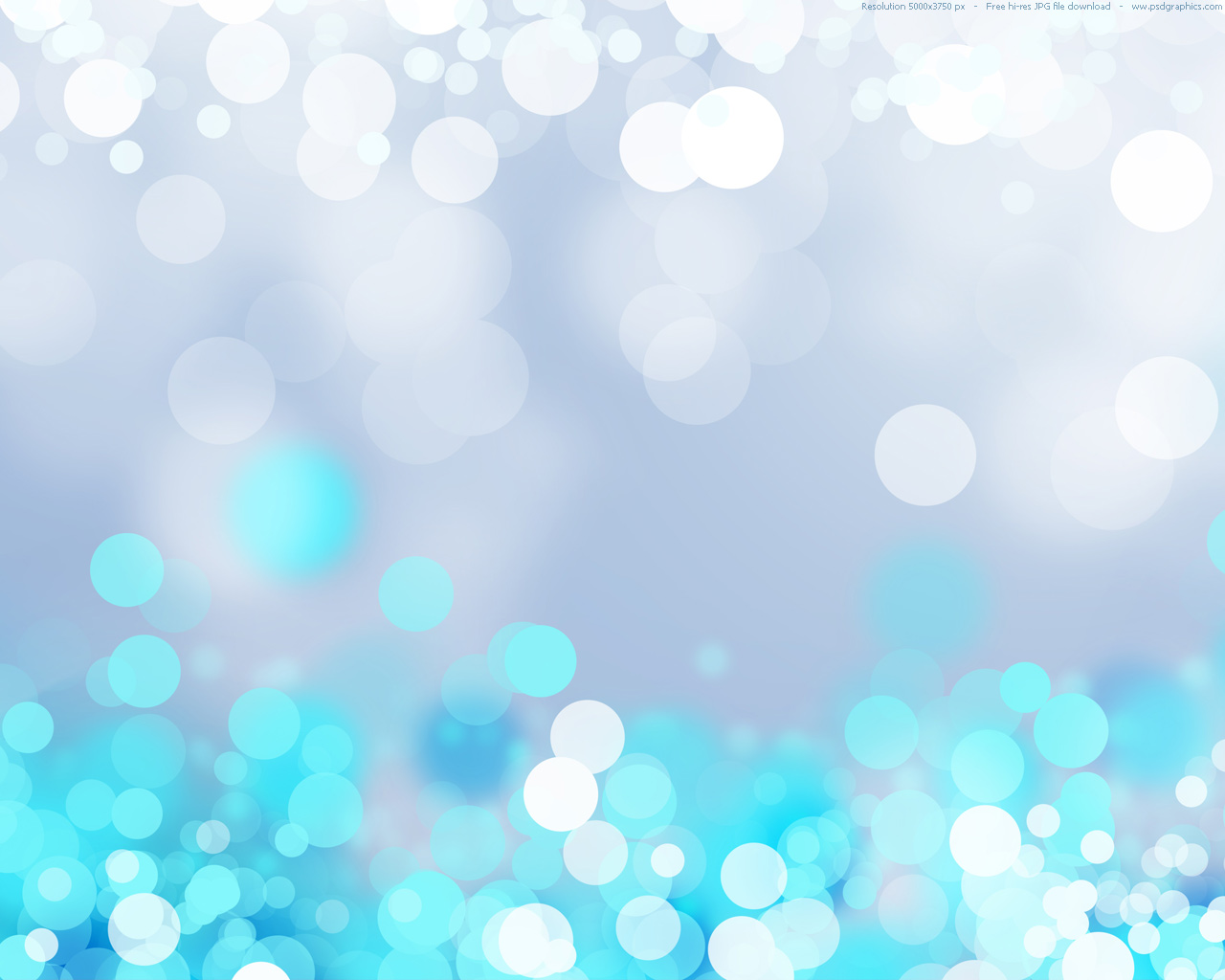 «Зимнее развлечение»
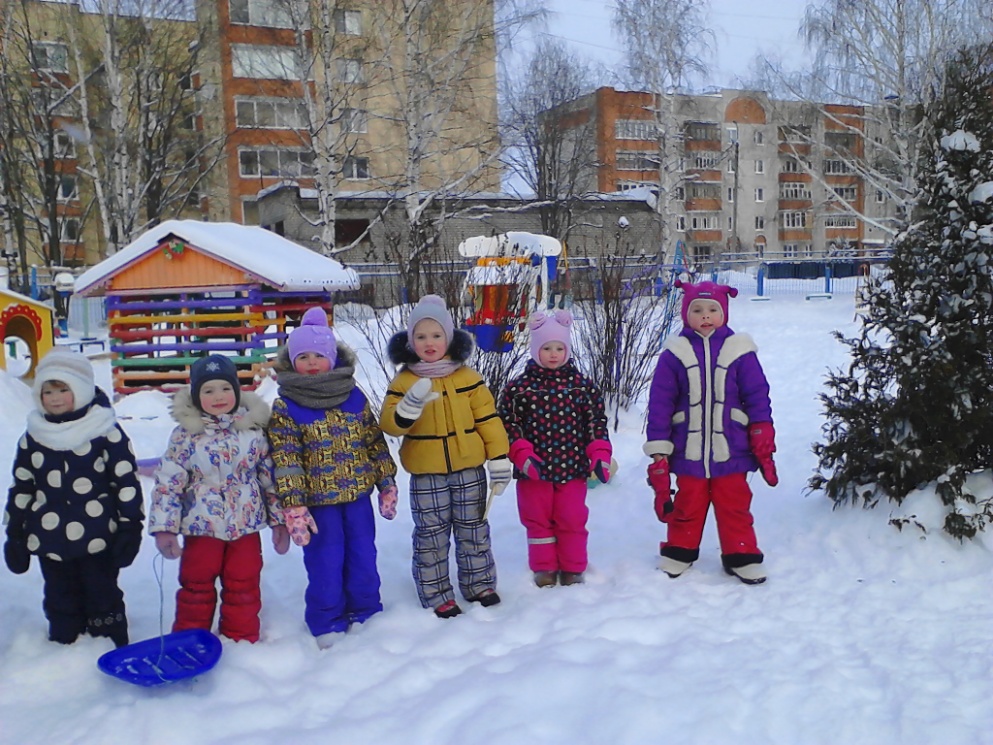 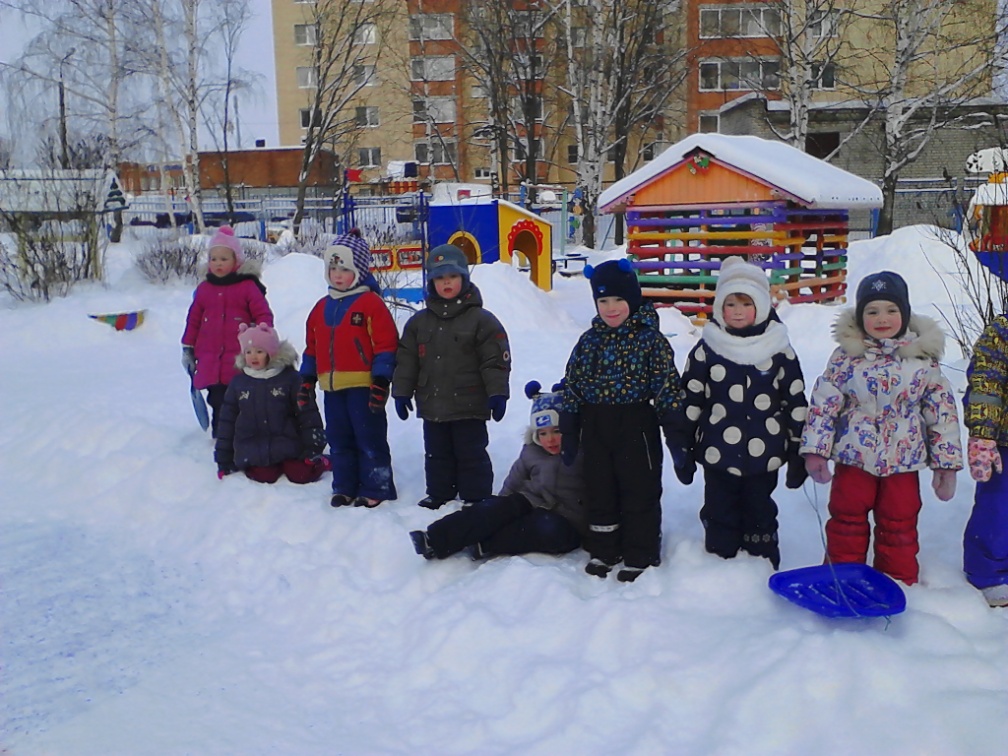 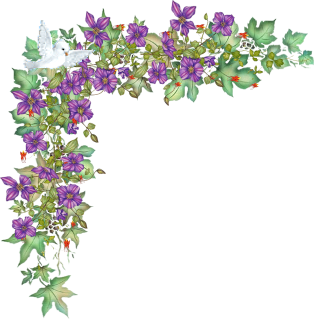 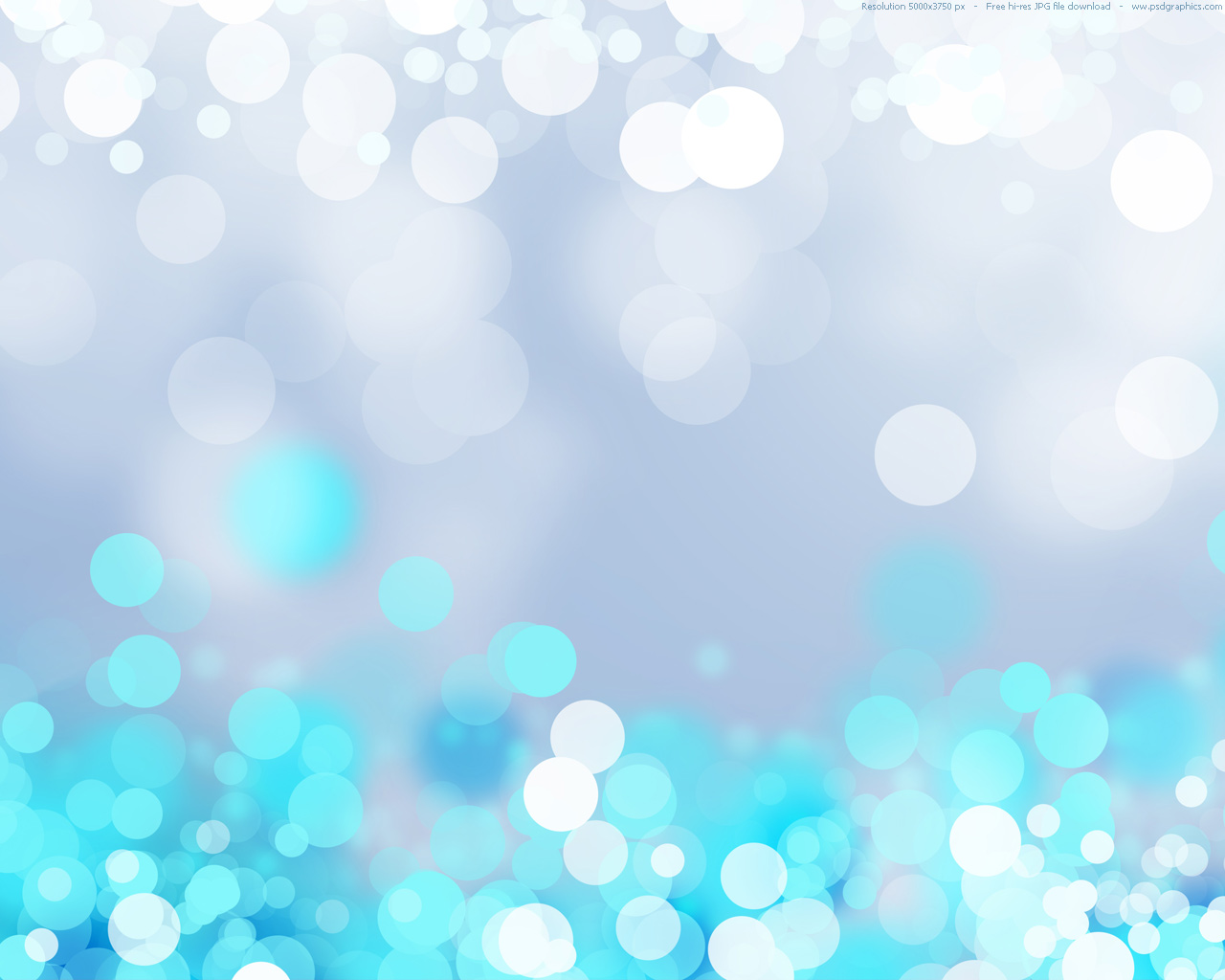 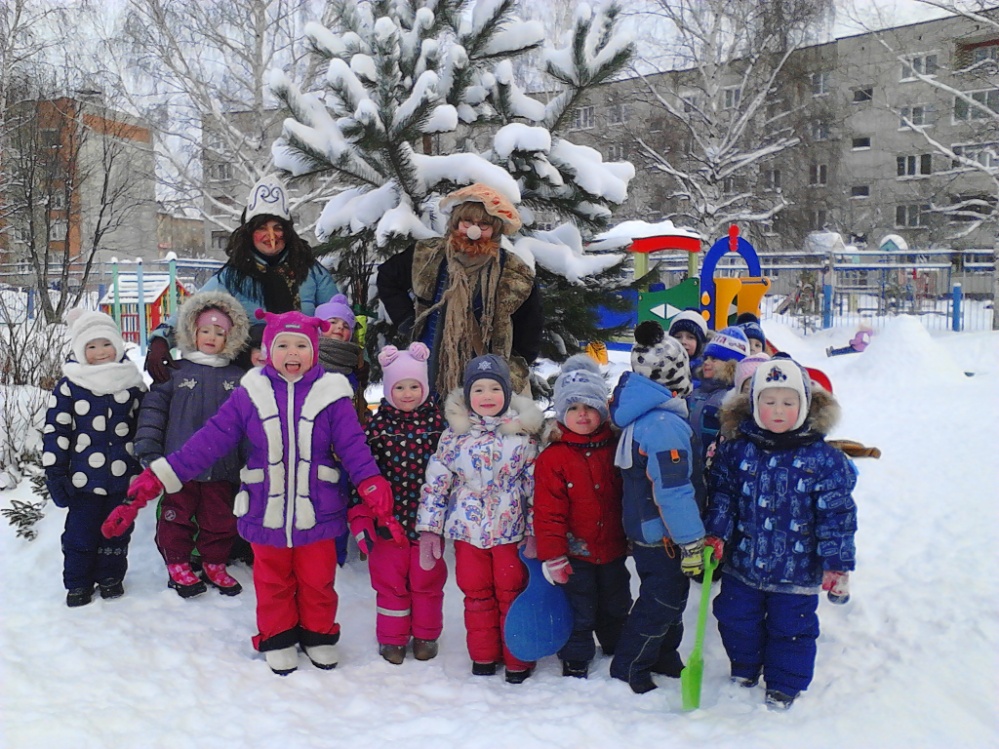 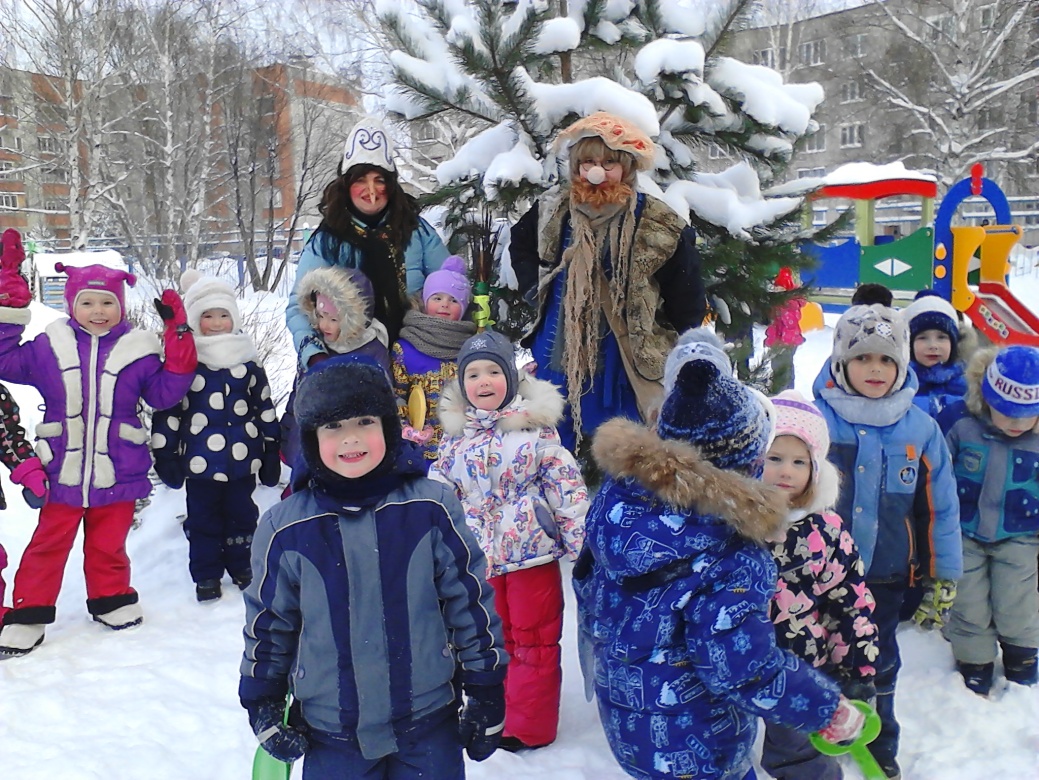 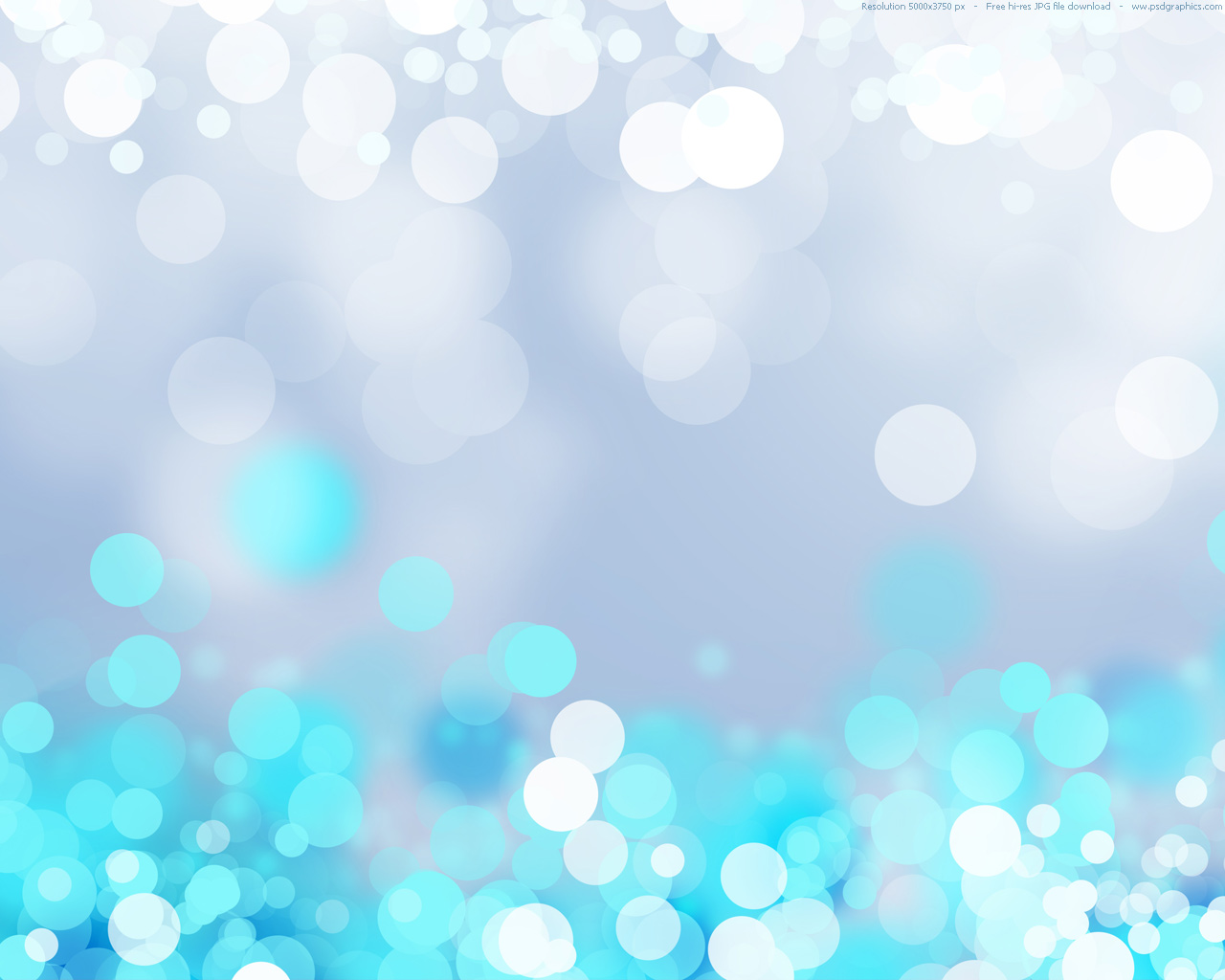 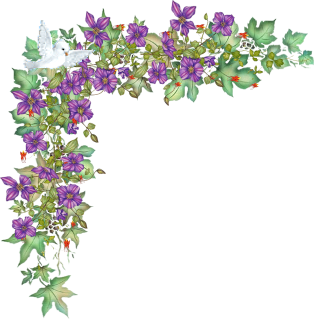 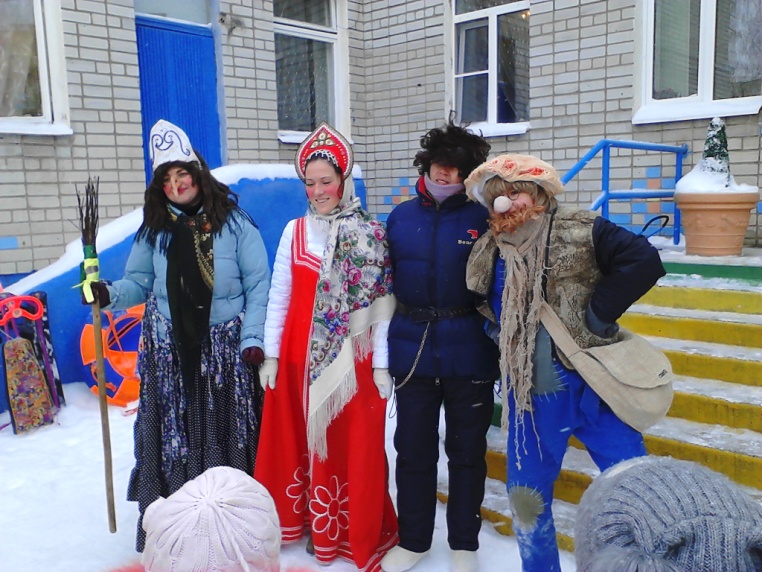 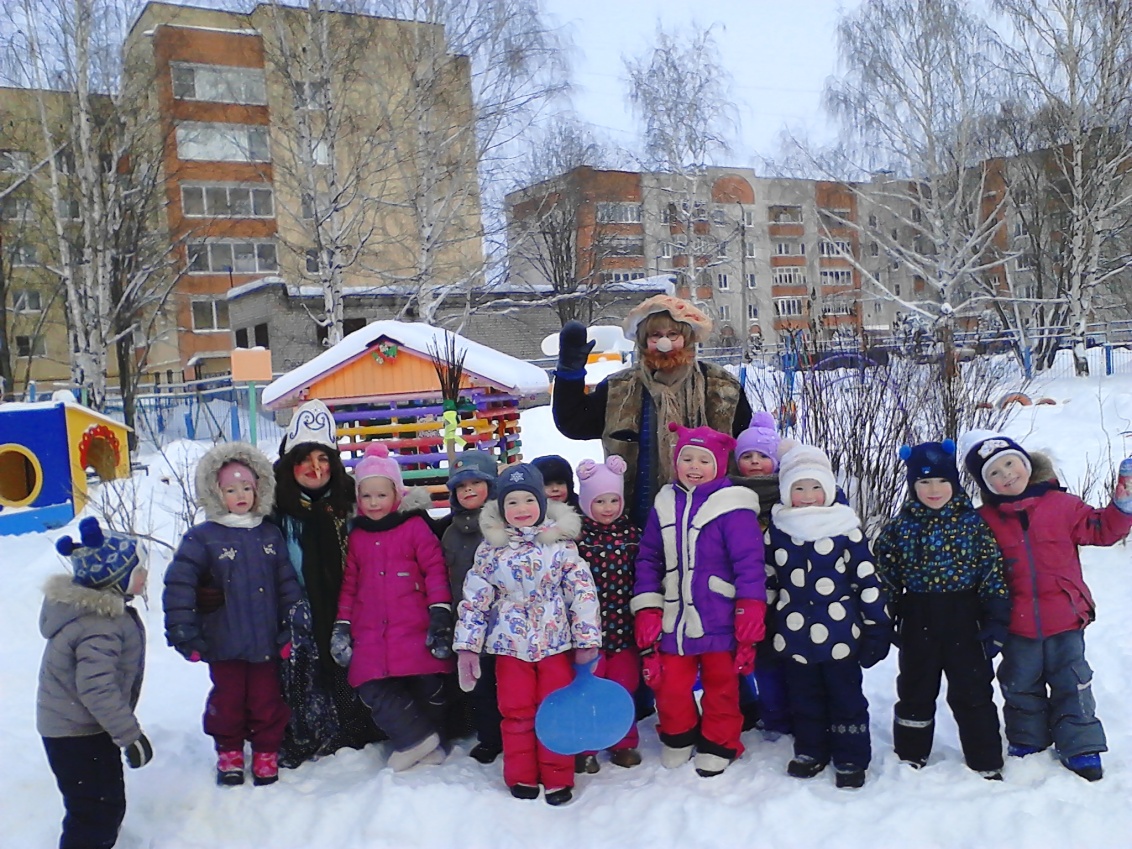 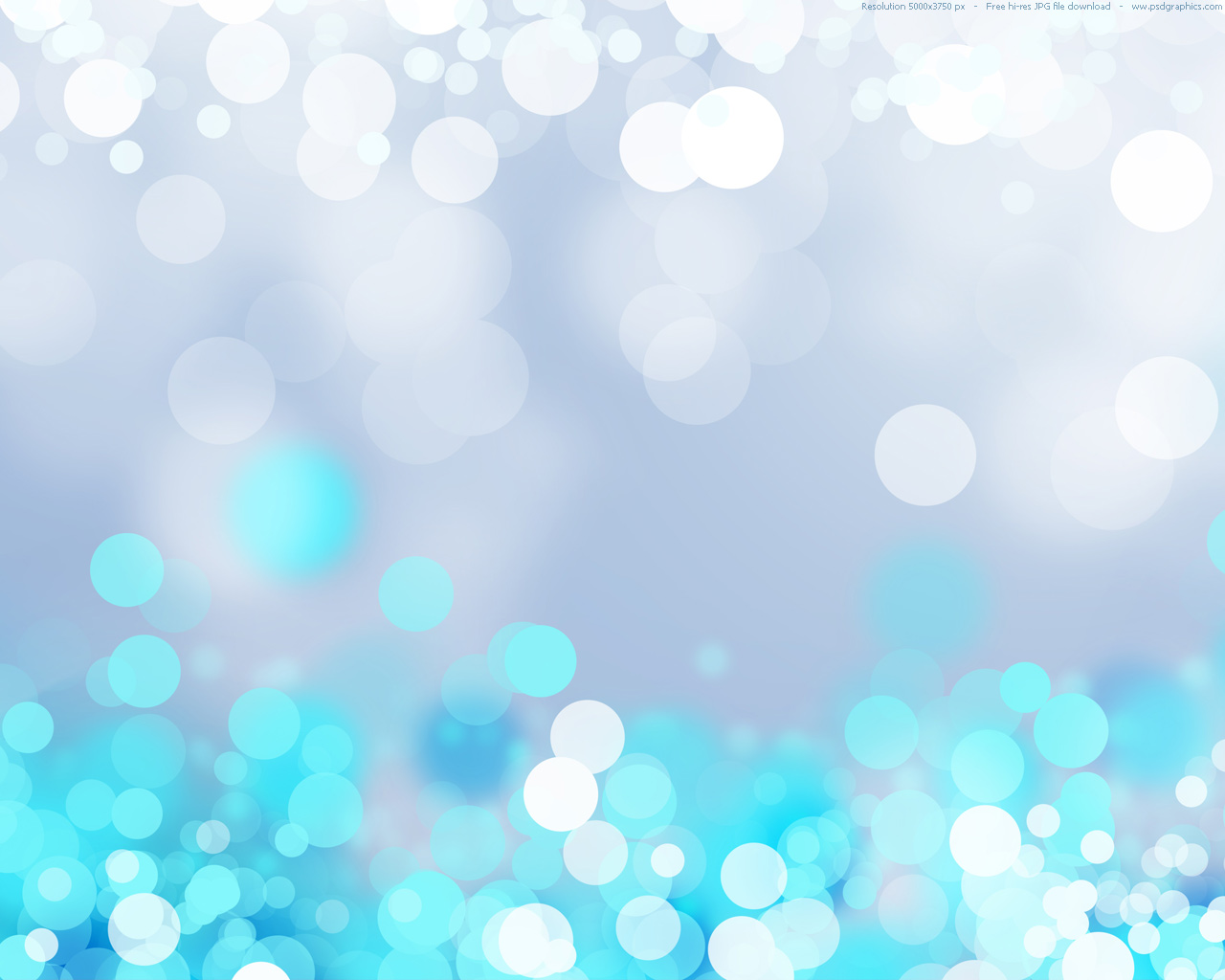 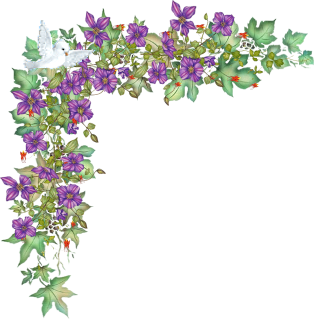 «Мы парни бравые!»
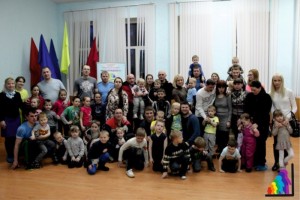 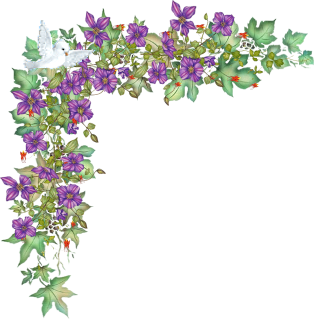 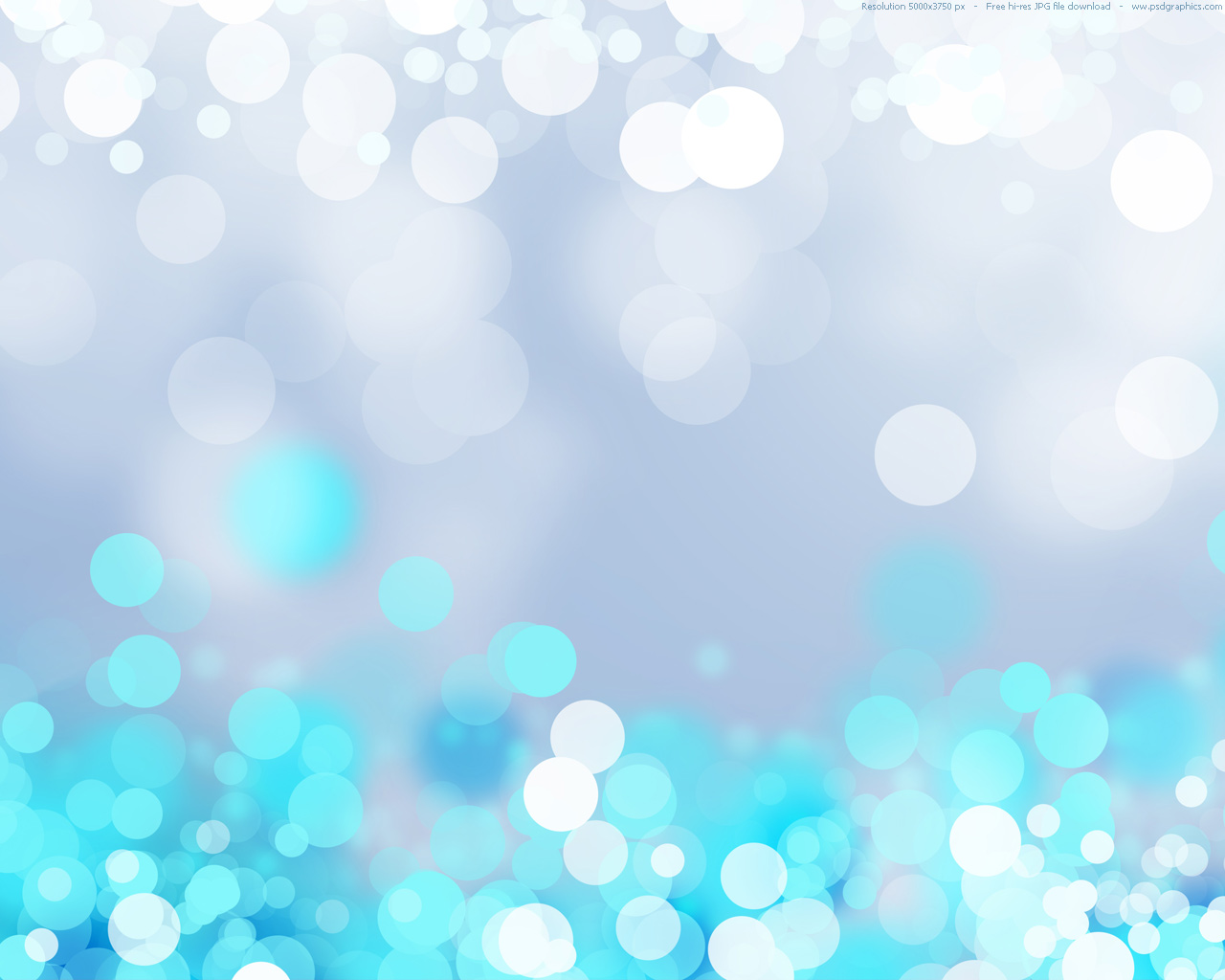 Вместе с папой, вместе с мамой…
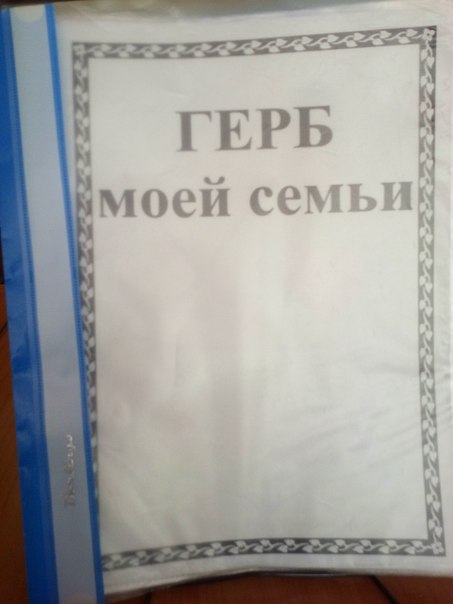 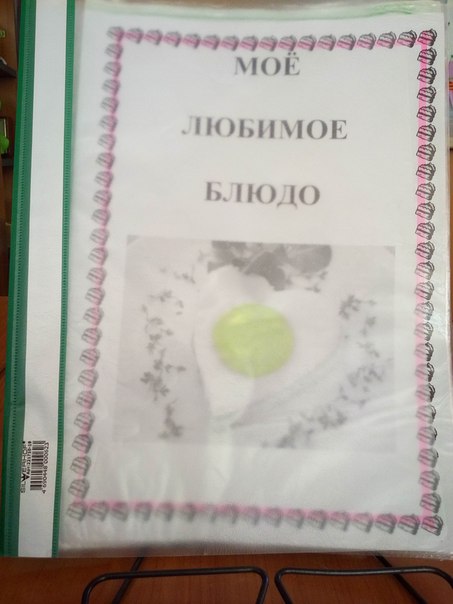 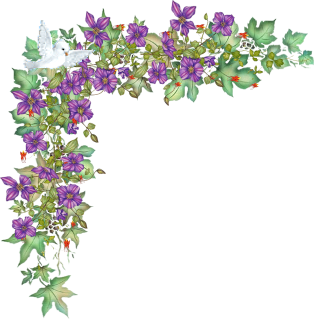 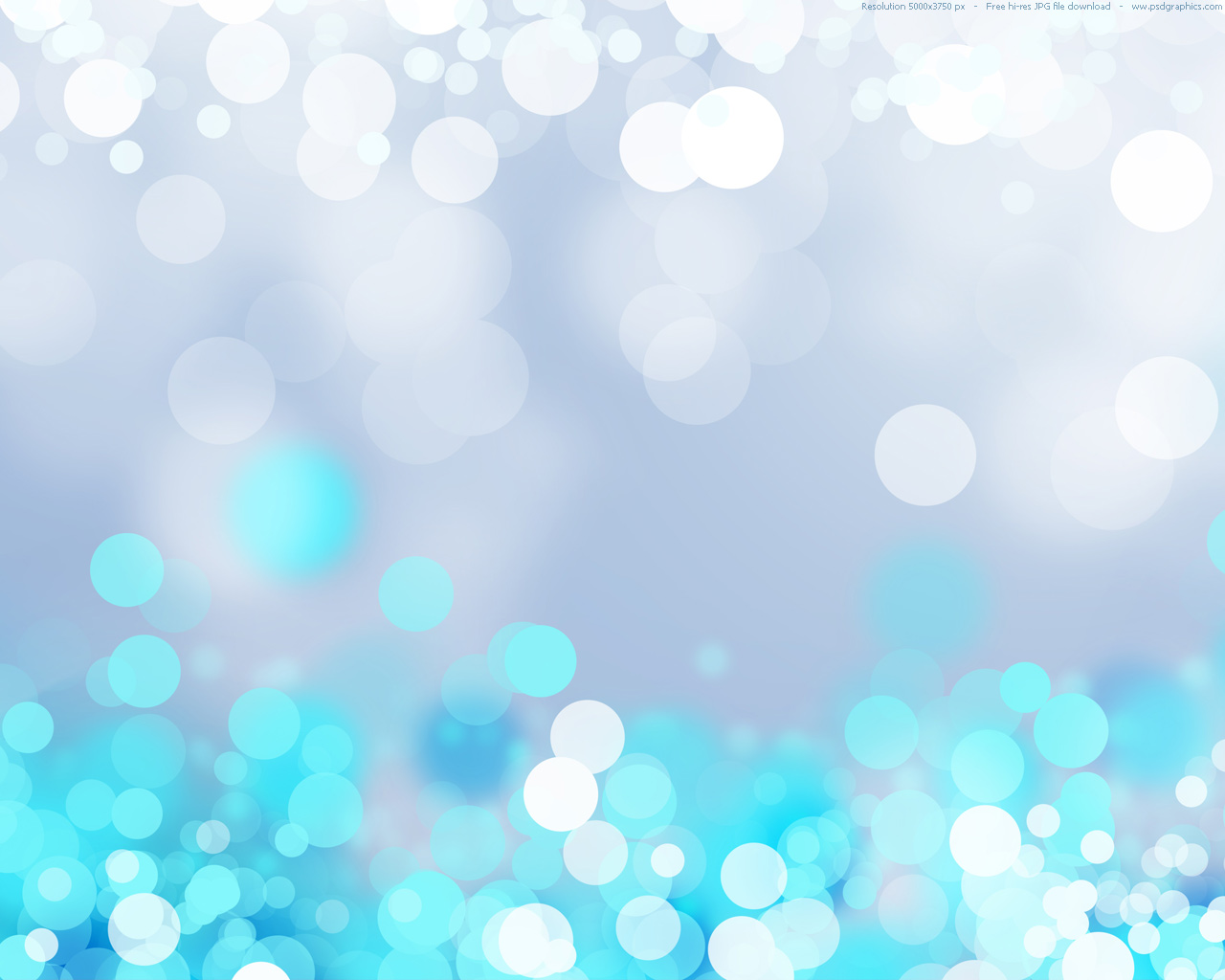 Родительское собрание.
 «Поделки из воздушных шаров»
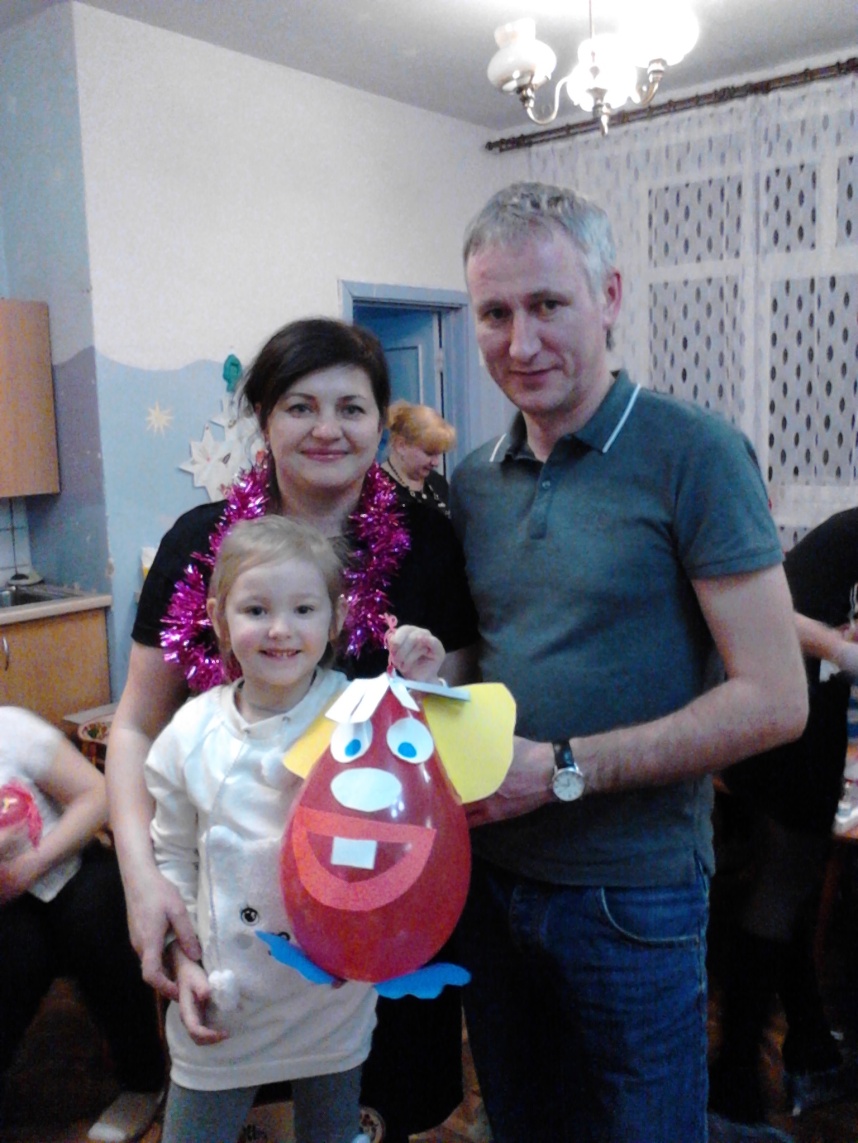 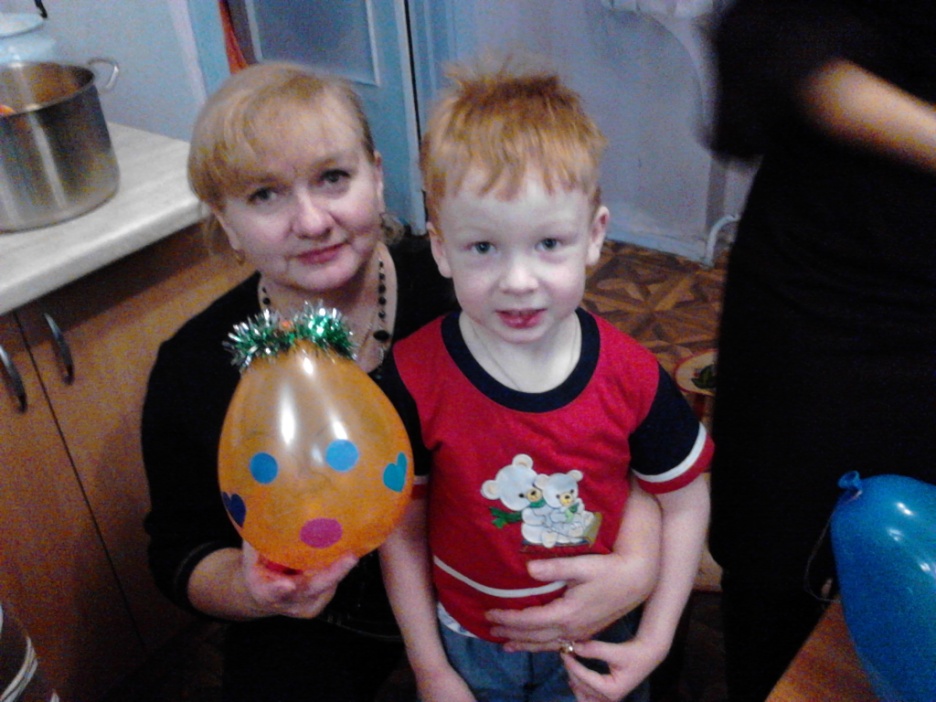 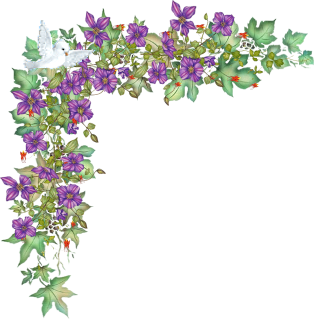 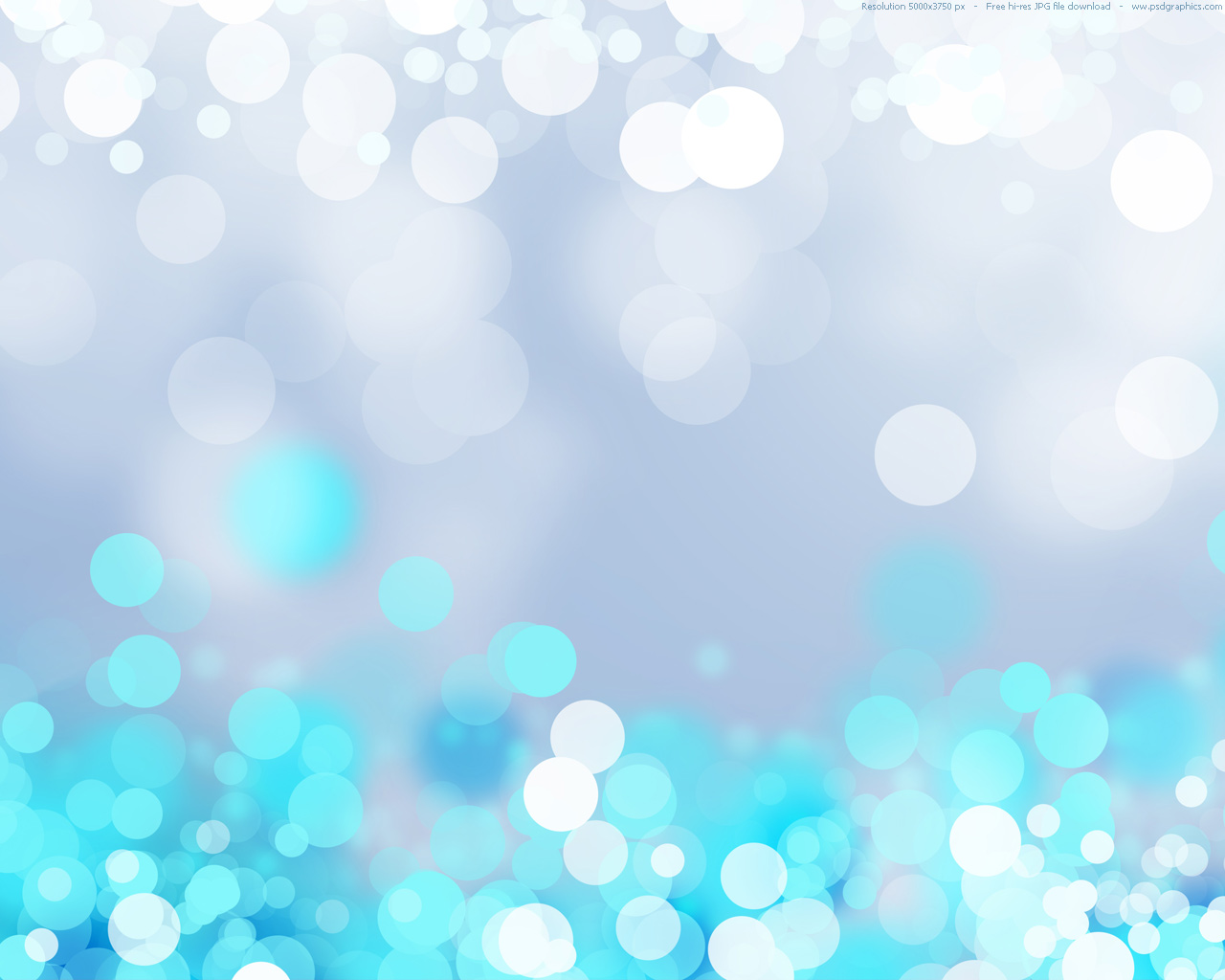 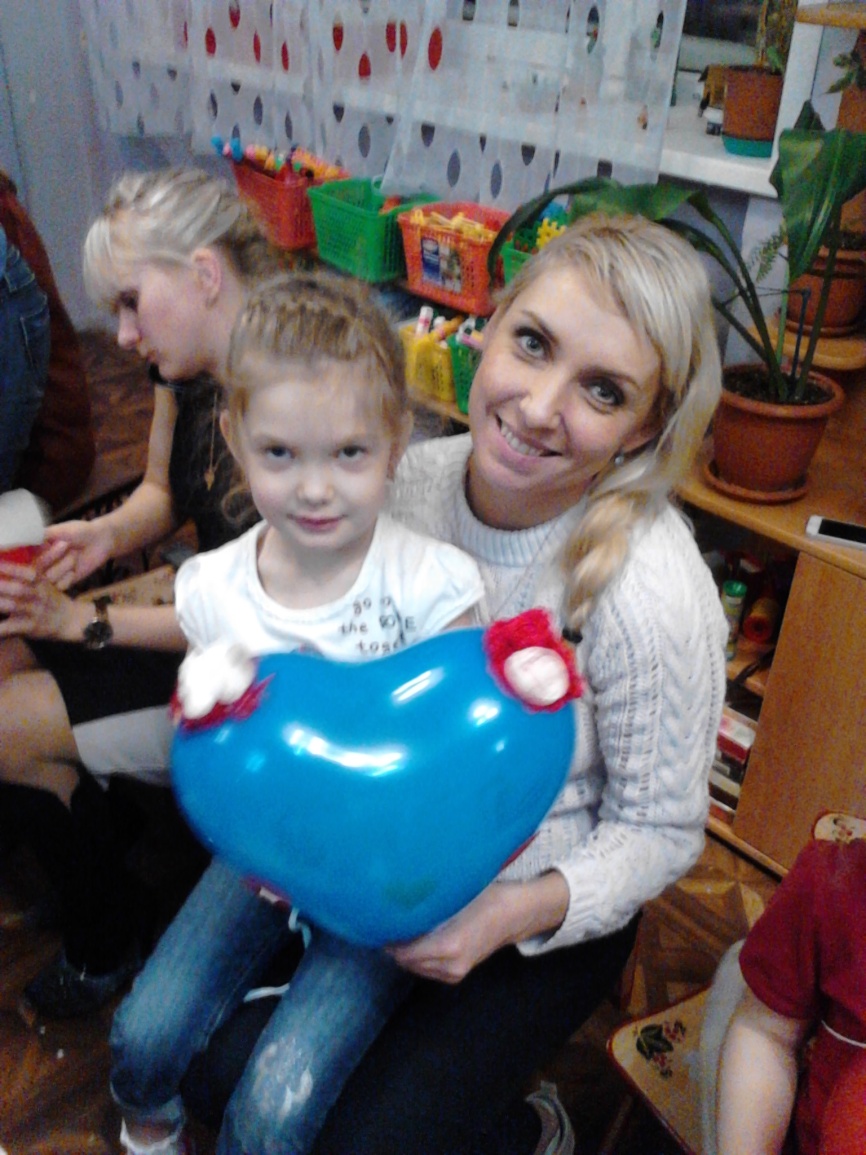 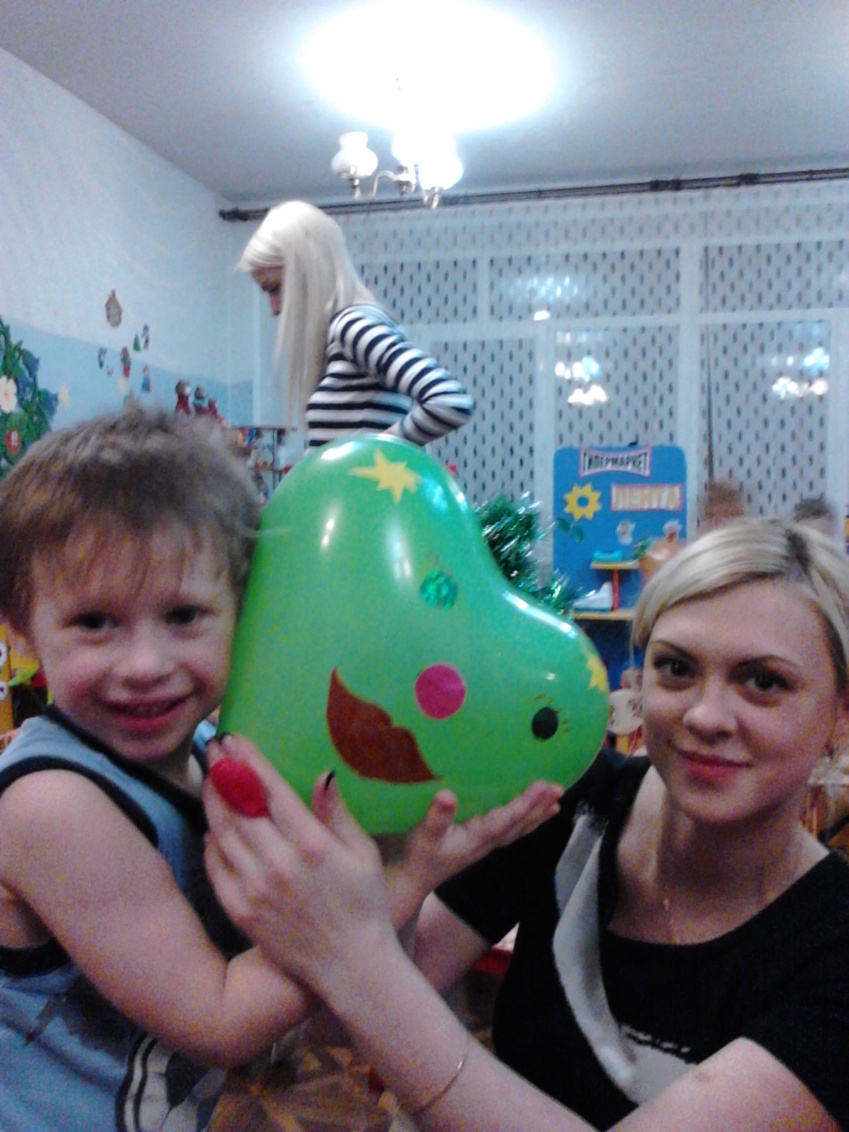 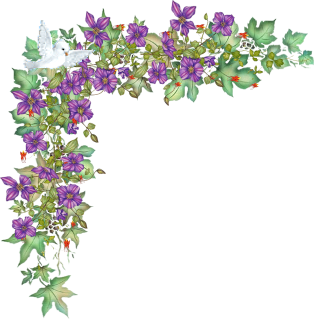 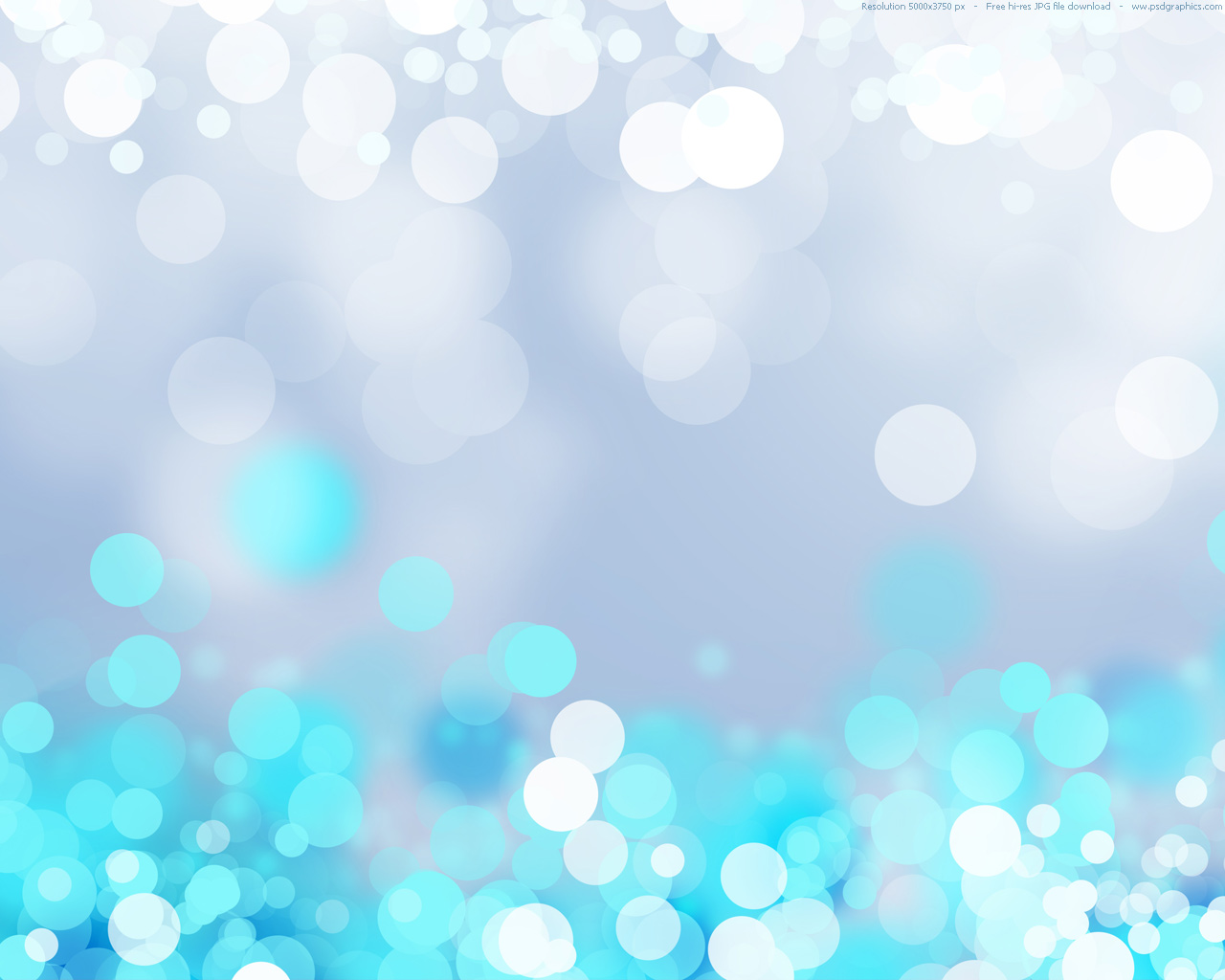 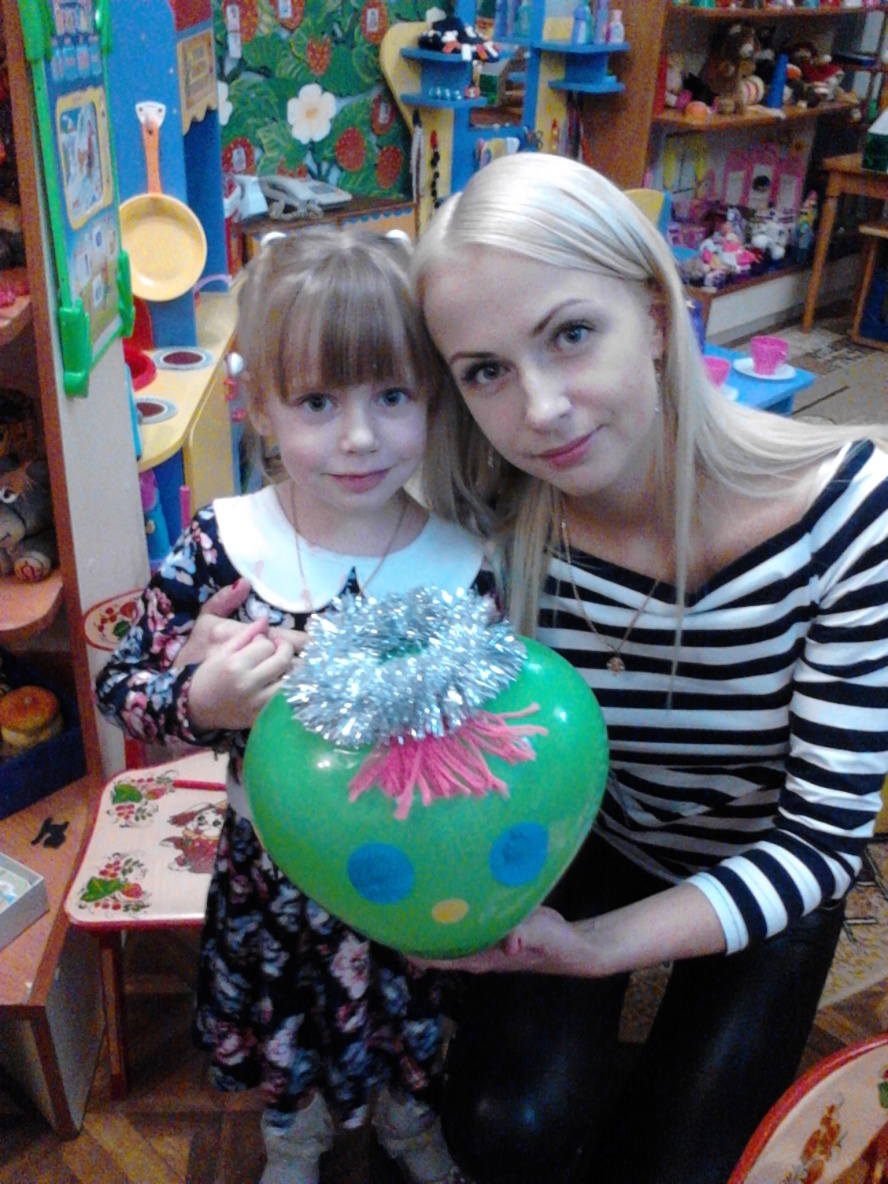 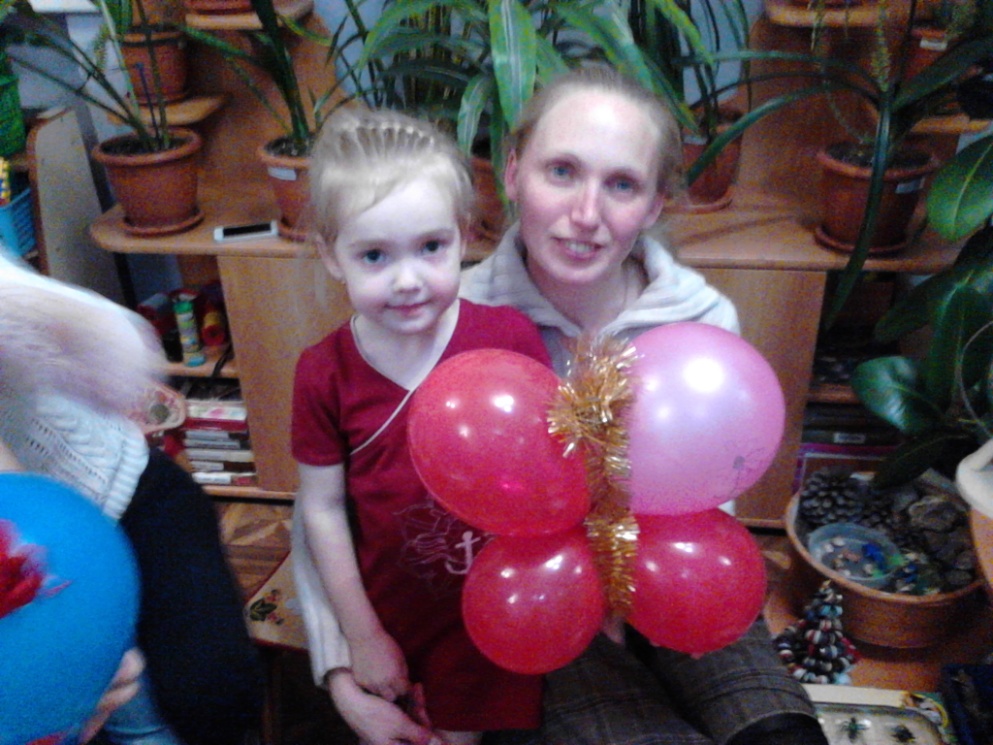 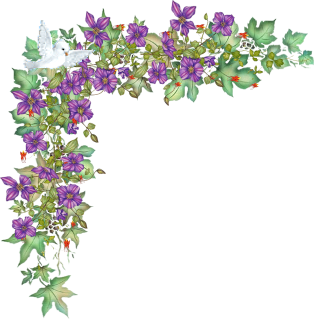 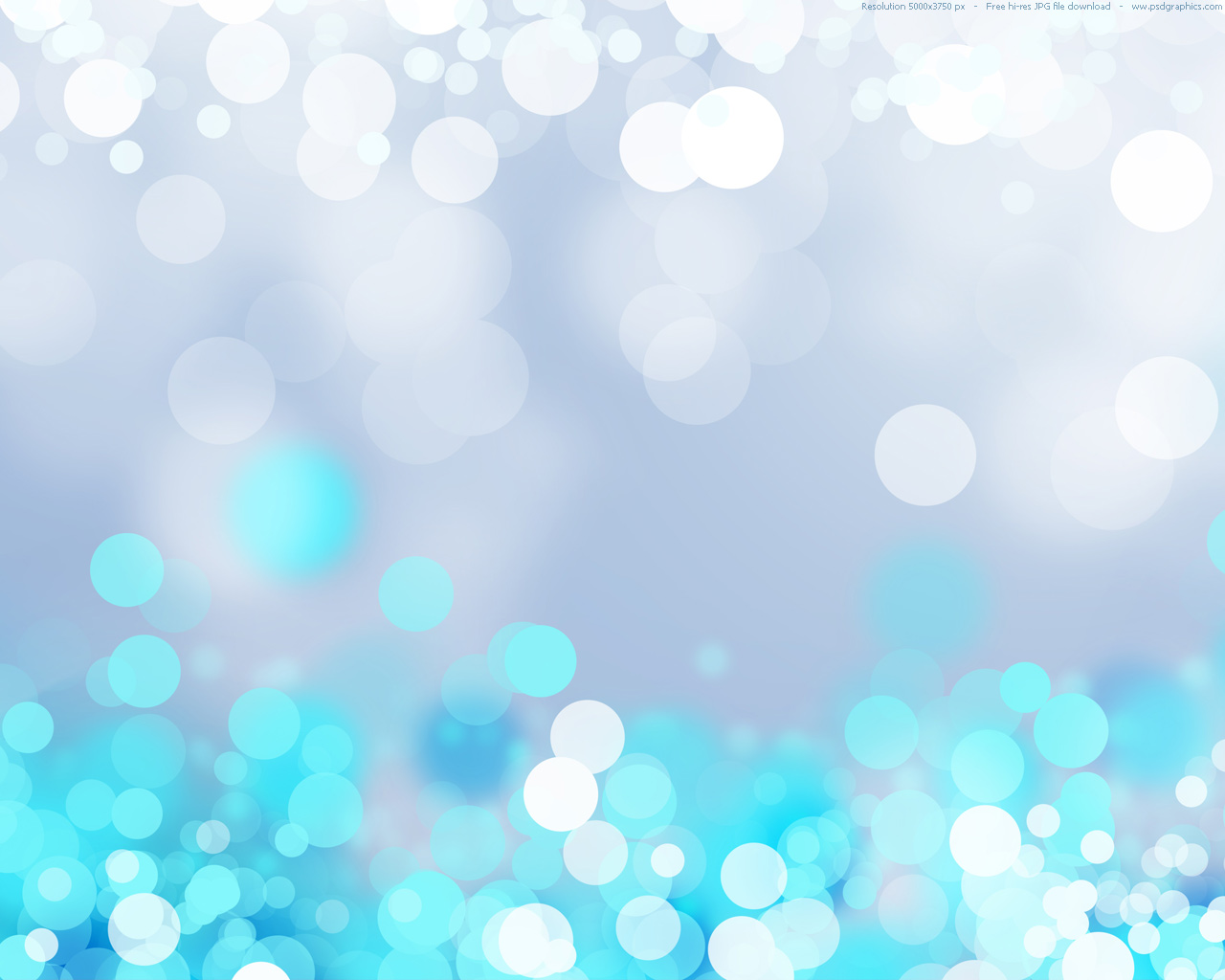 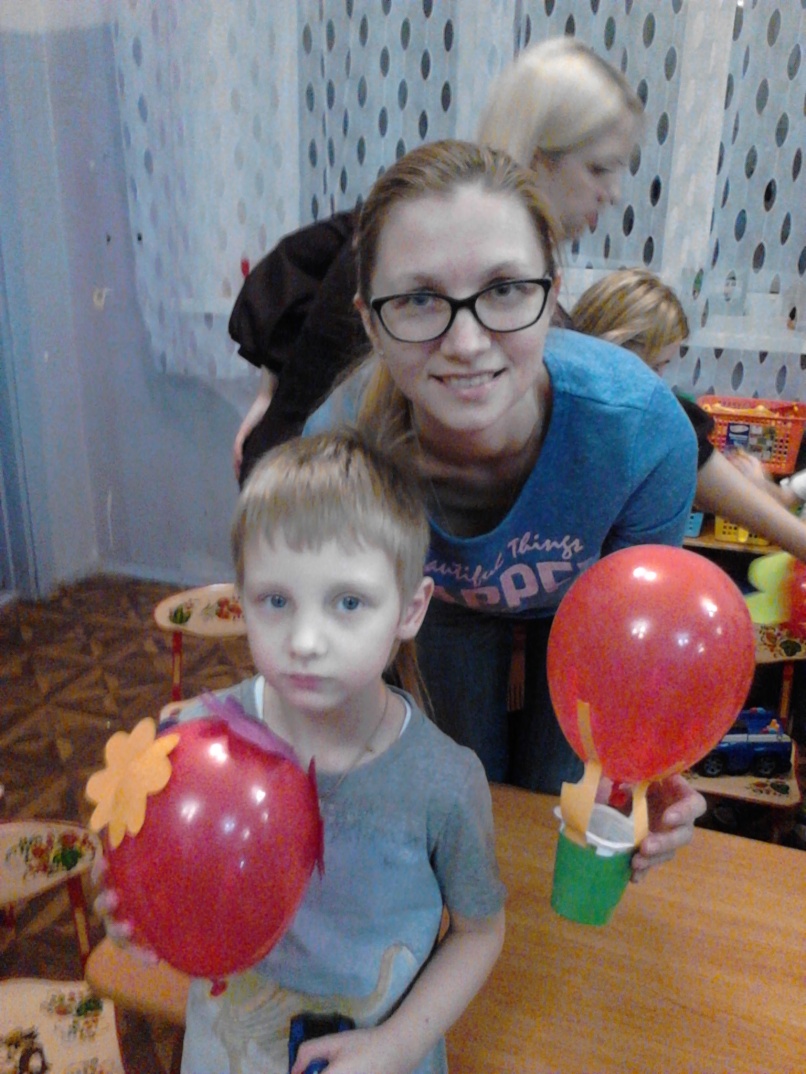 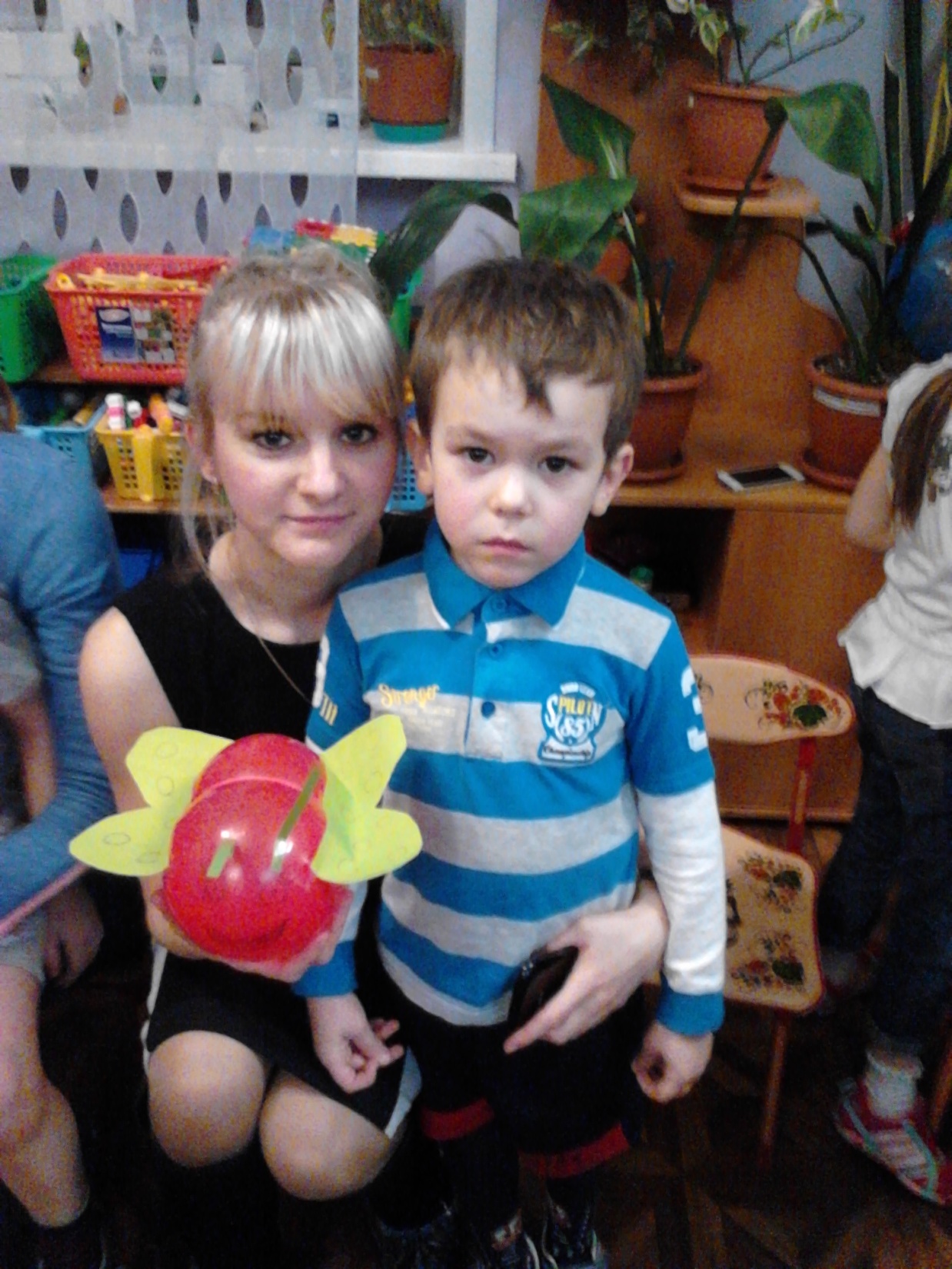 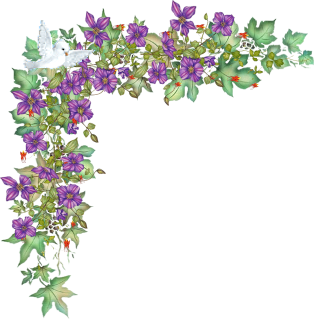 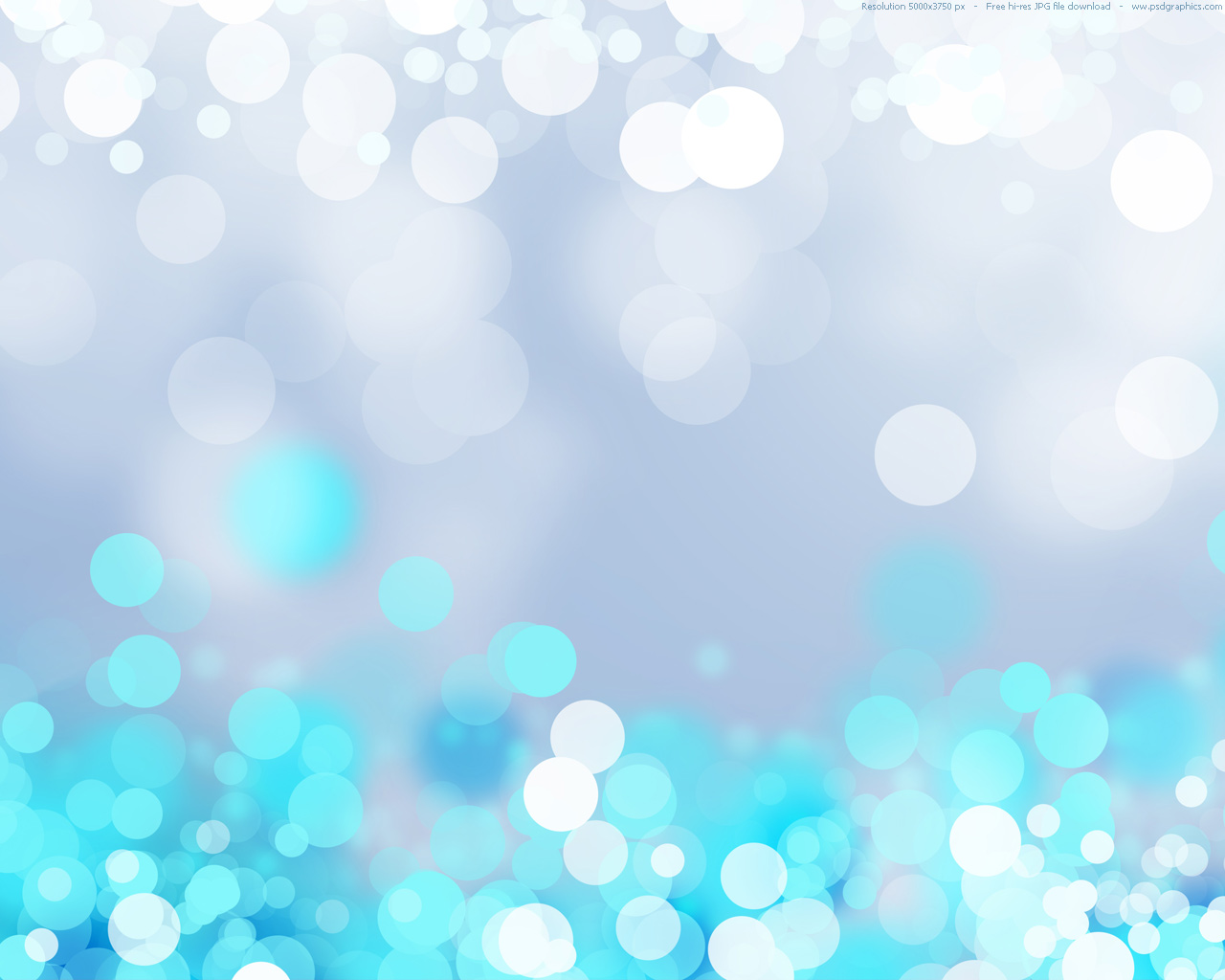 Кто играет, кто танцует…
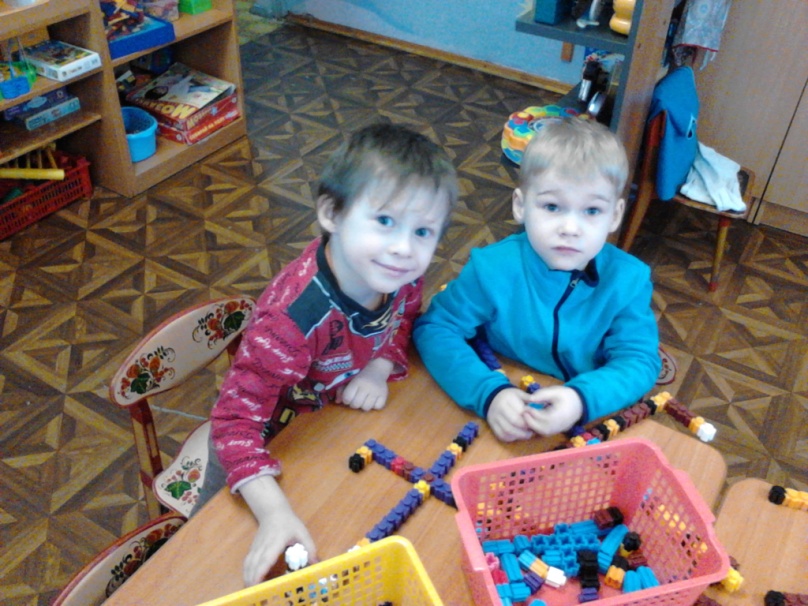 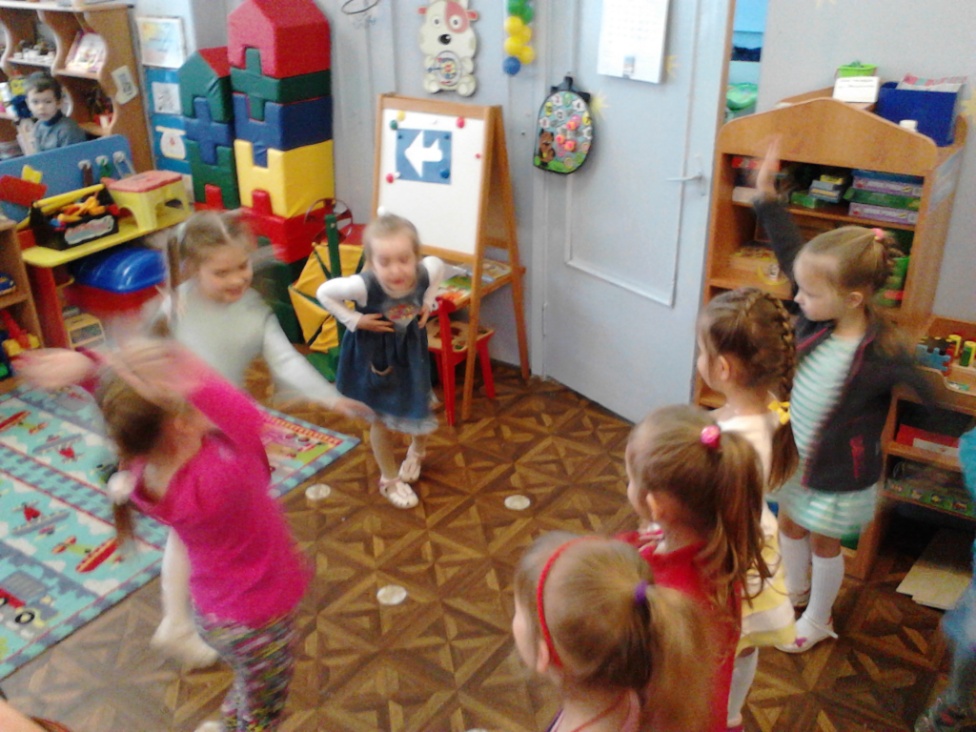 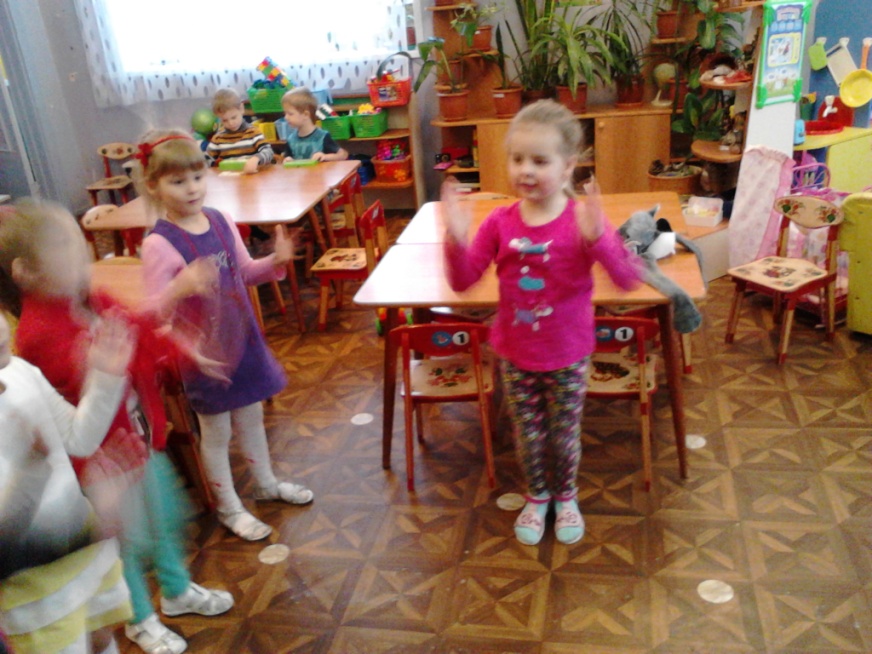 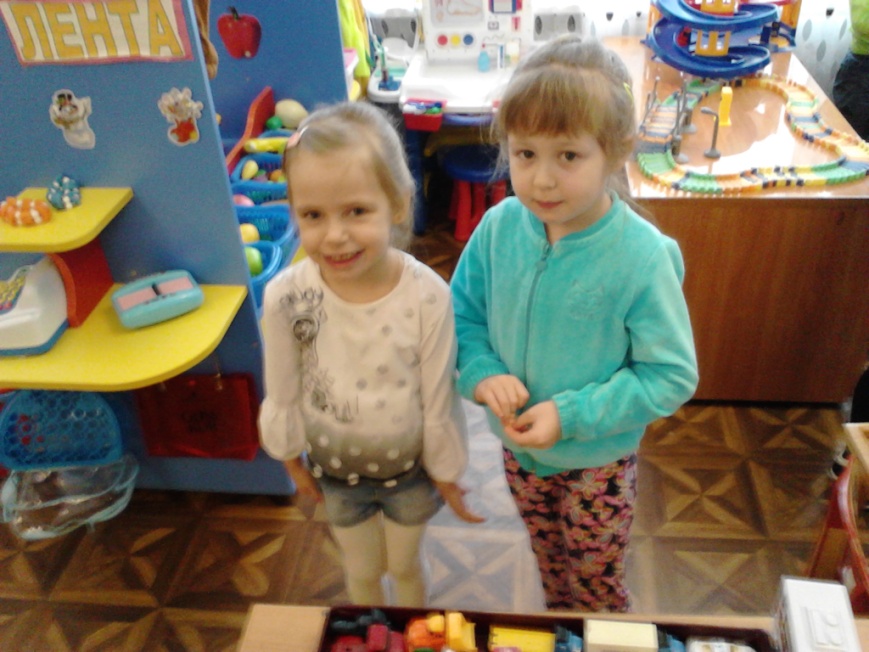 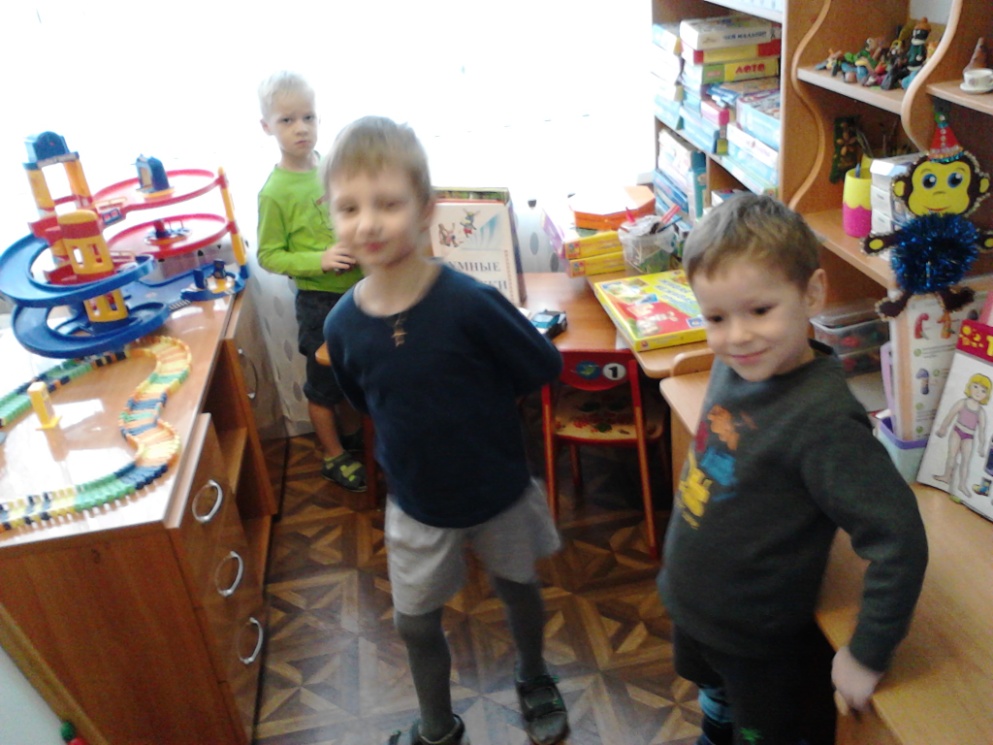 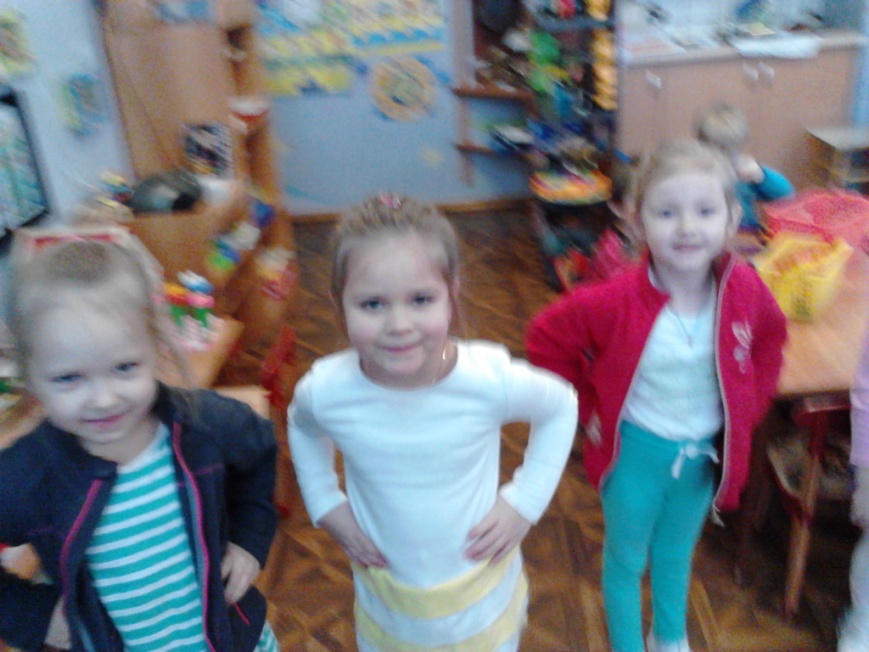 Выставка посвященная
 Дню Защитника Отечества
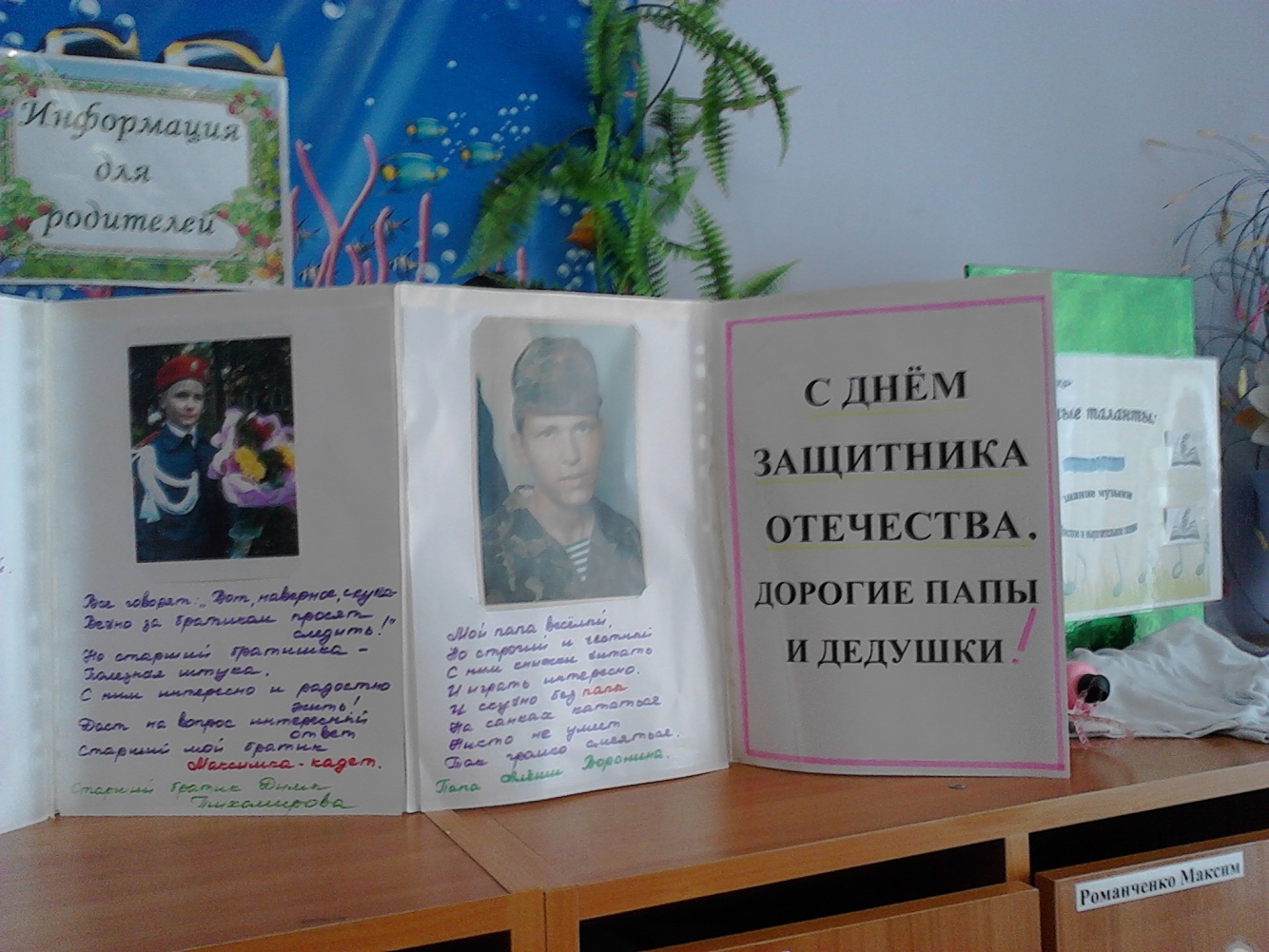 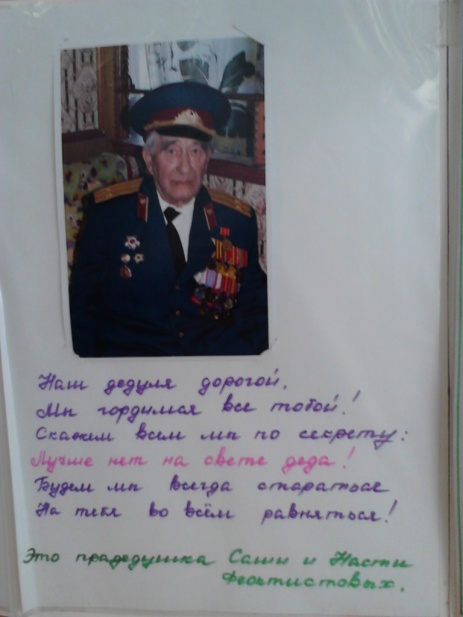 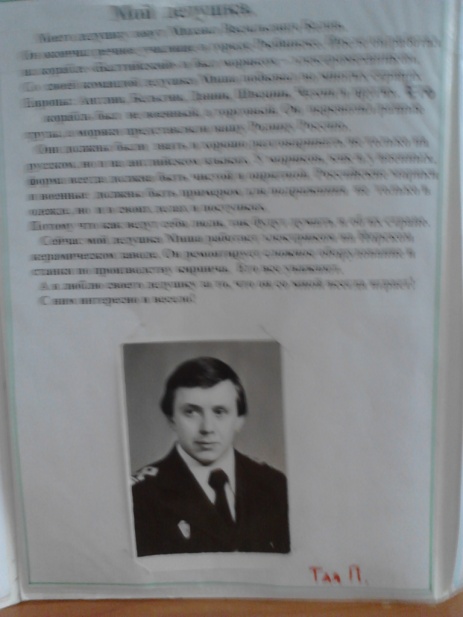 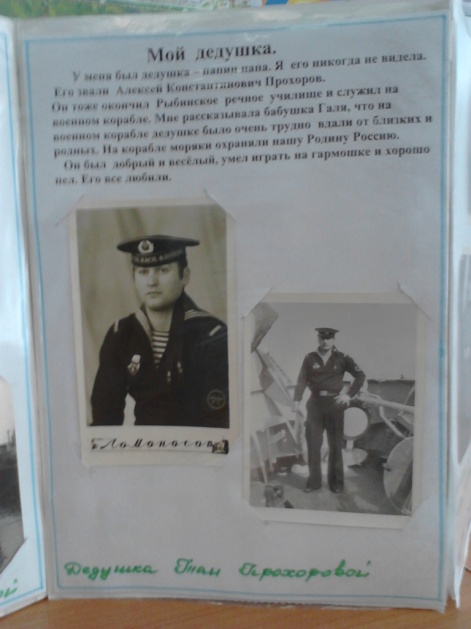 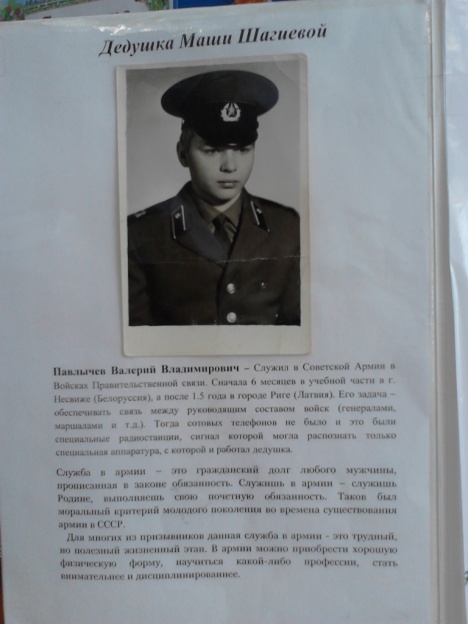 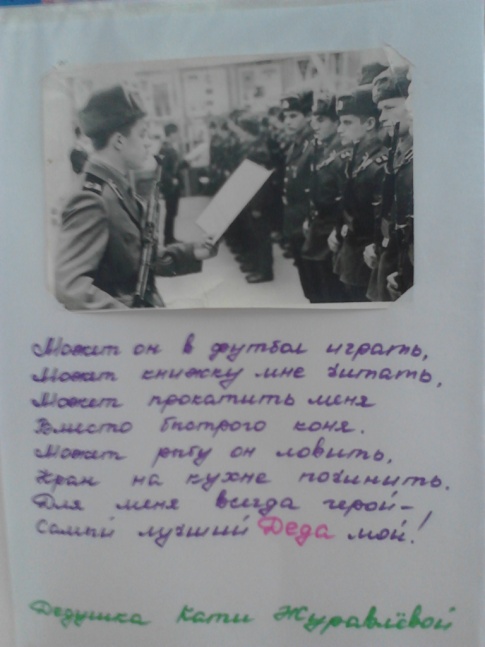 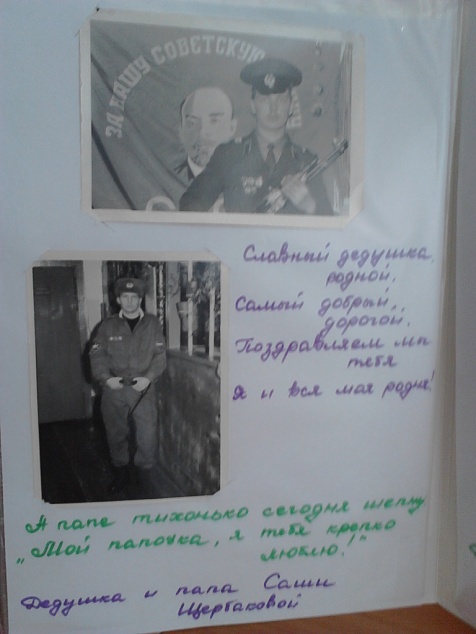 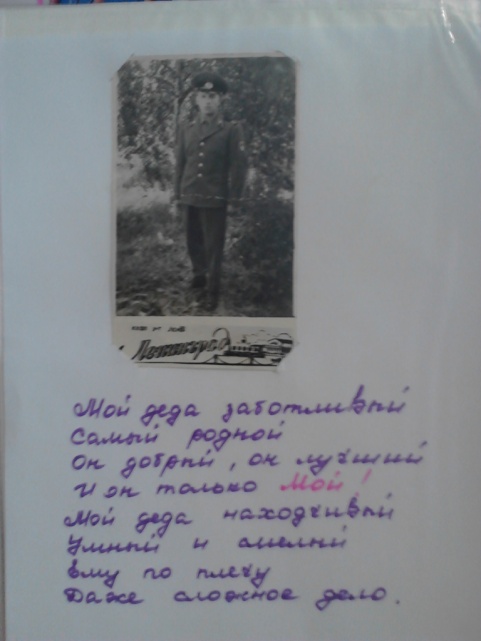 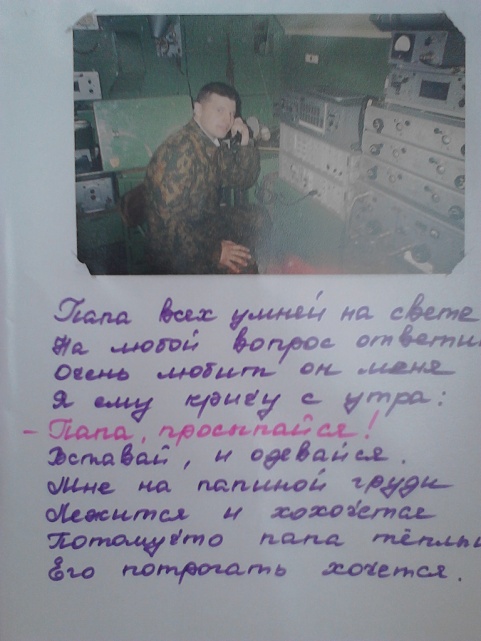 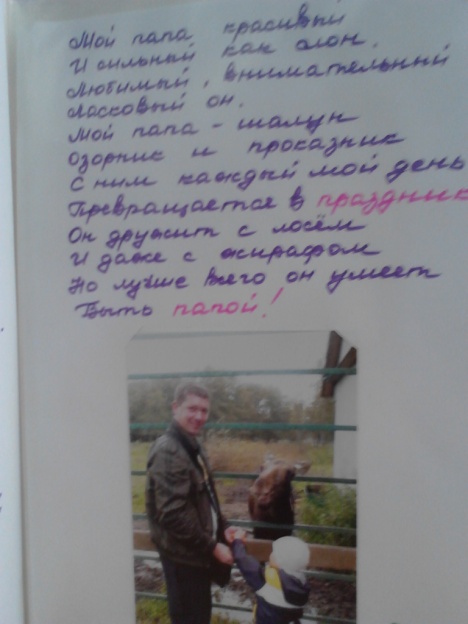 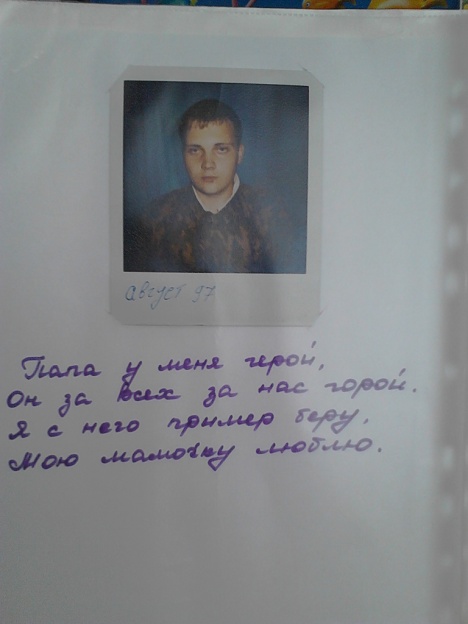 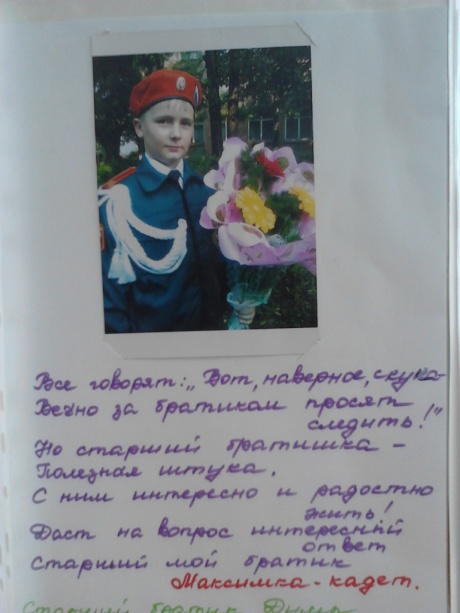 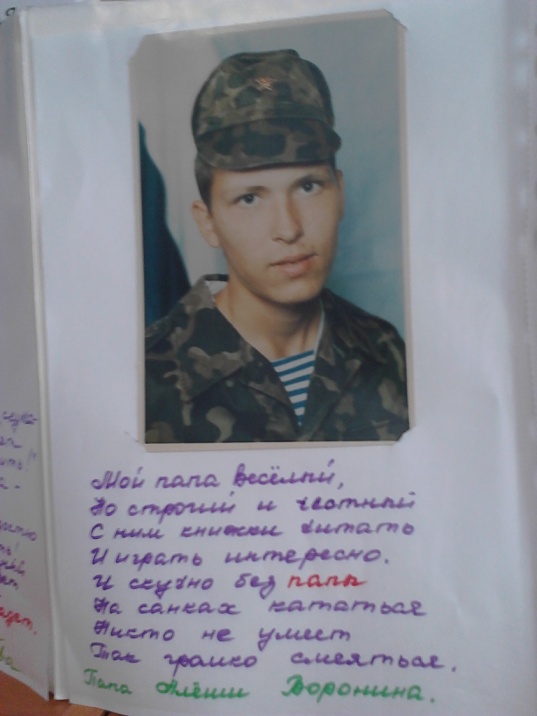 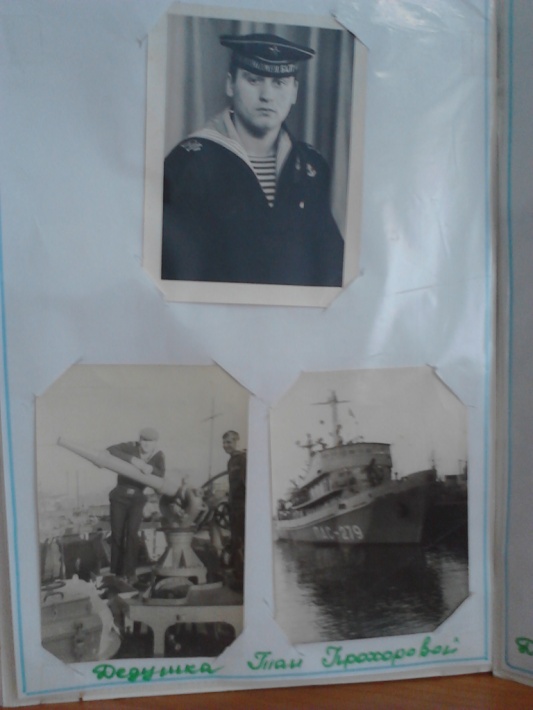 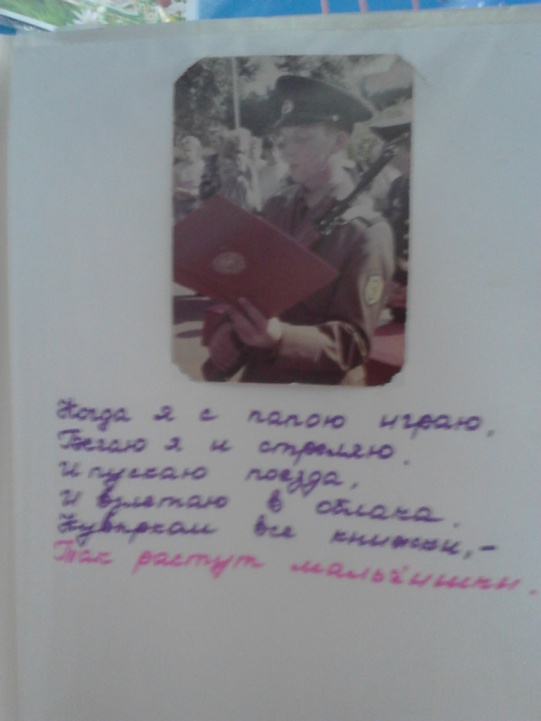 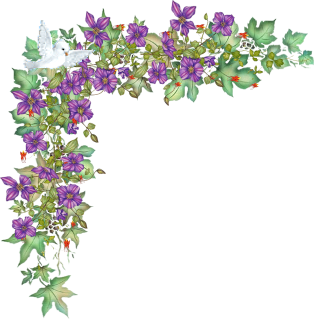 Спасибо за внимание!